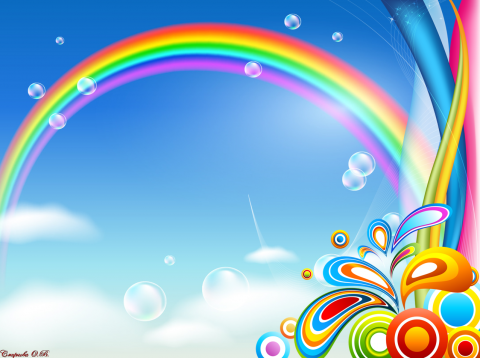 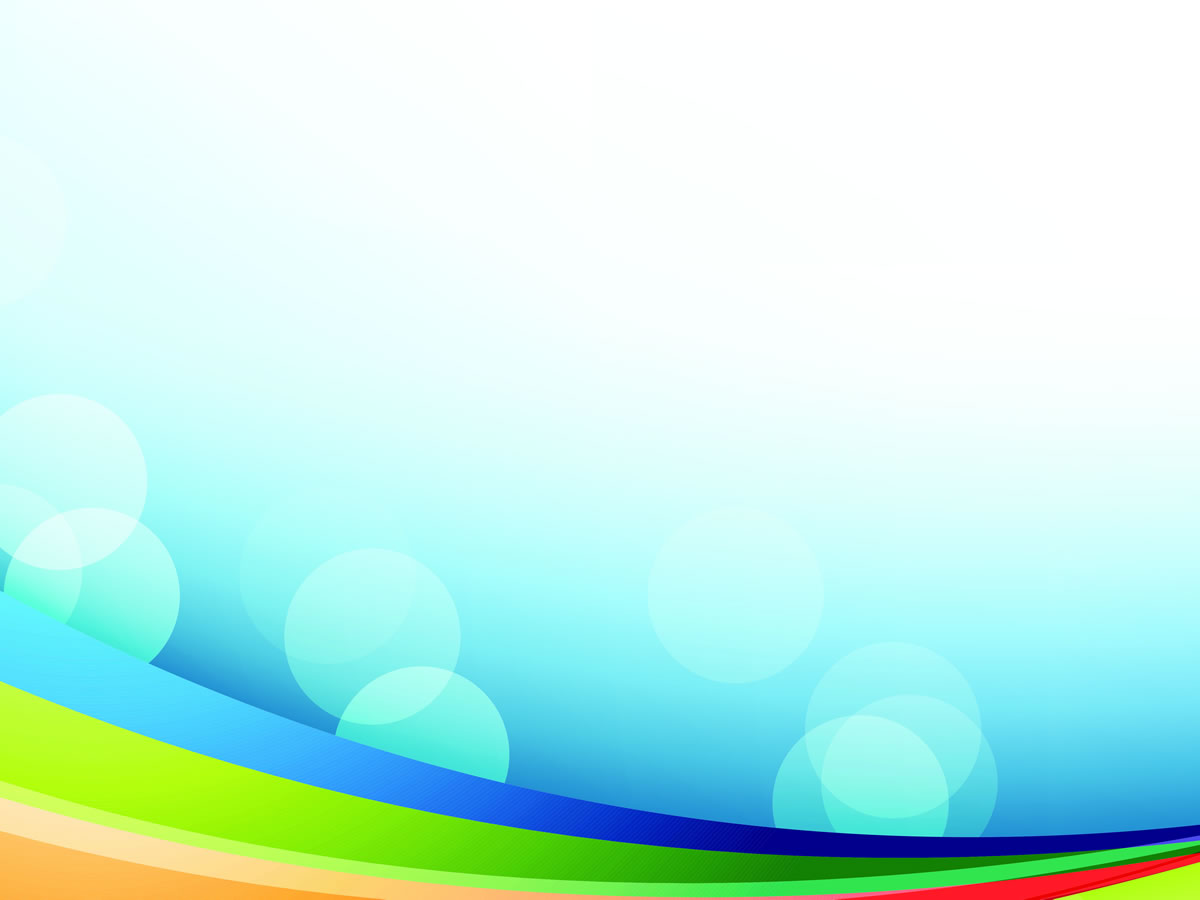 МБДОУ «Детский сад «Тополек»                             


              Летний  проект
          «Здоровячок»
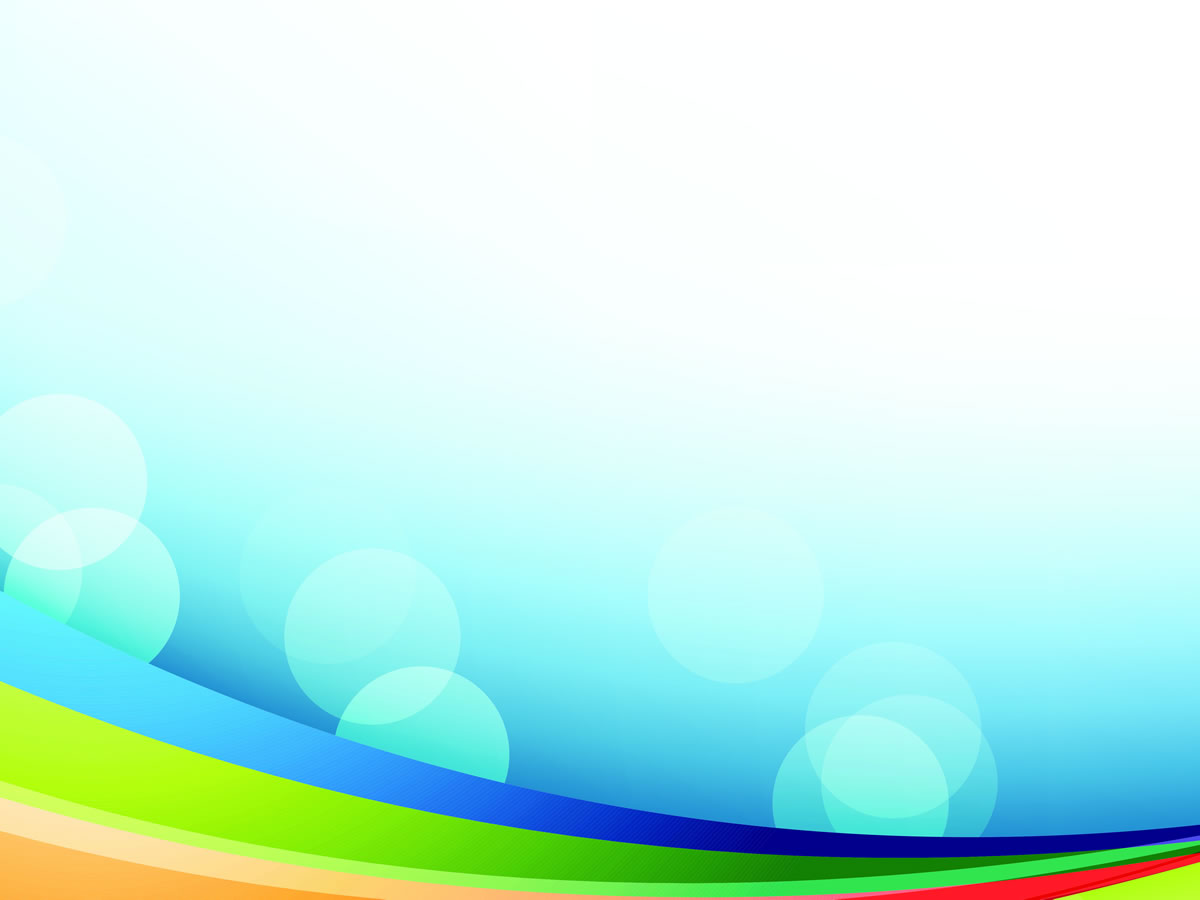 Цель проекта:

Создать максимально эффективные условия для организации летней оздоровительной работы и развития познавательного интереса воспитанников в летний период.
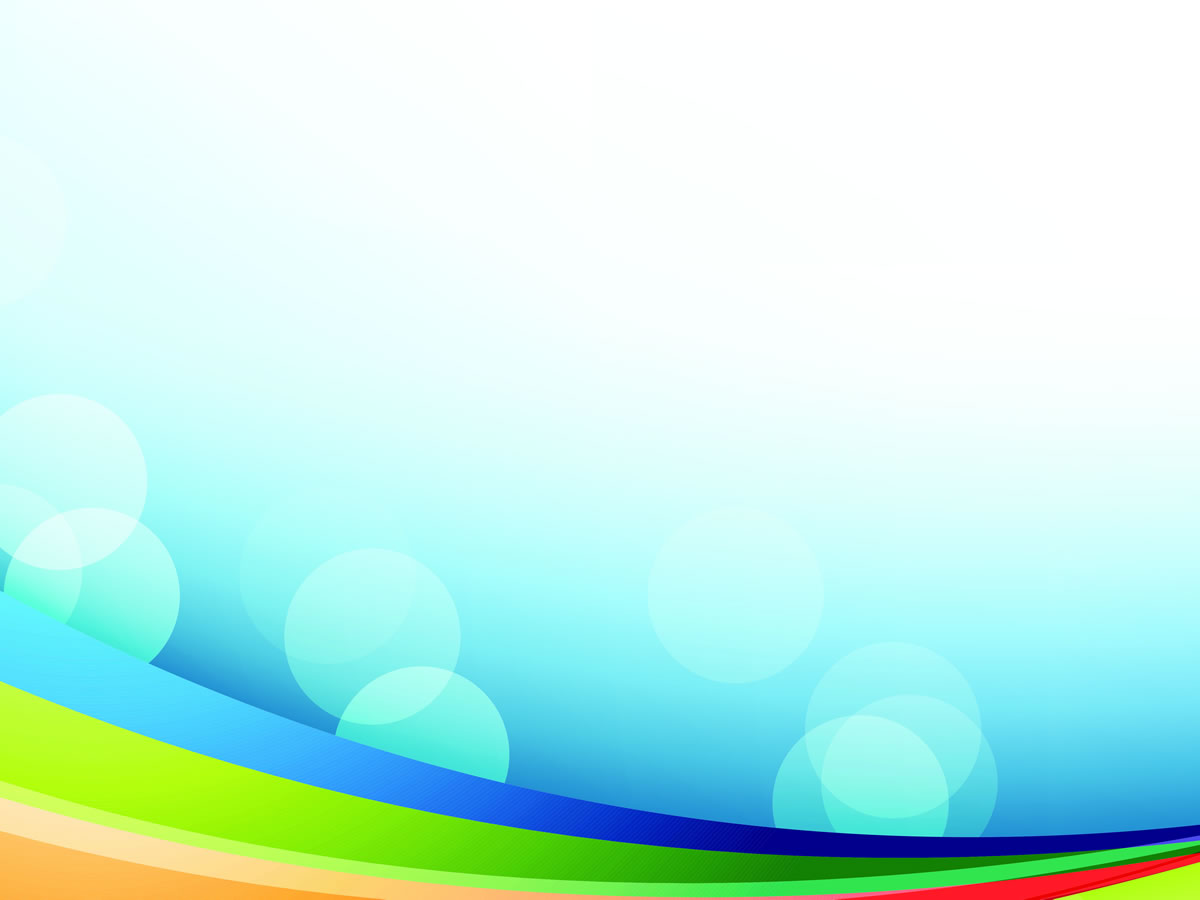 Задачи:

Способствовать сохранению и укреплению физического и психического здоровья воспитанников;
 Воспитывать у детей привычку к здоровому образу жизни и безопасному поведению на улице;
 Привлечь родителей к участию в оздоровительном процессе дошкольников.
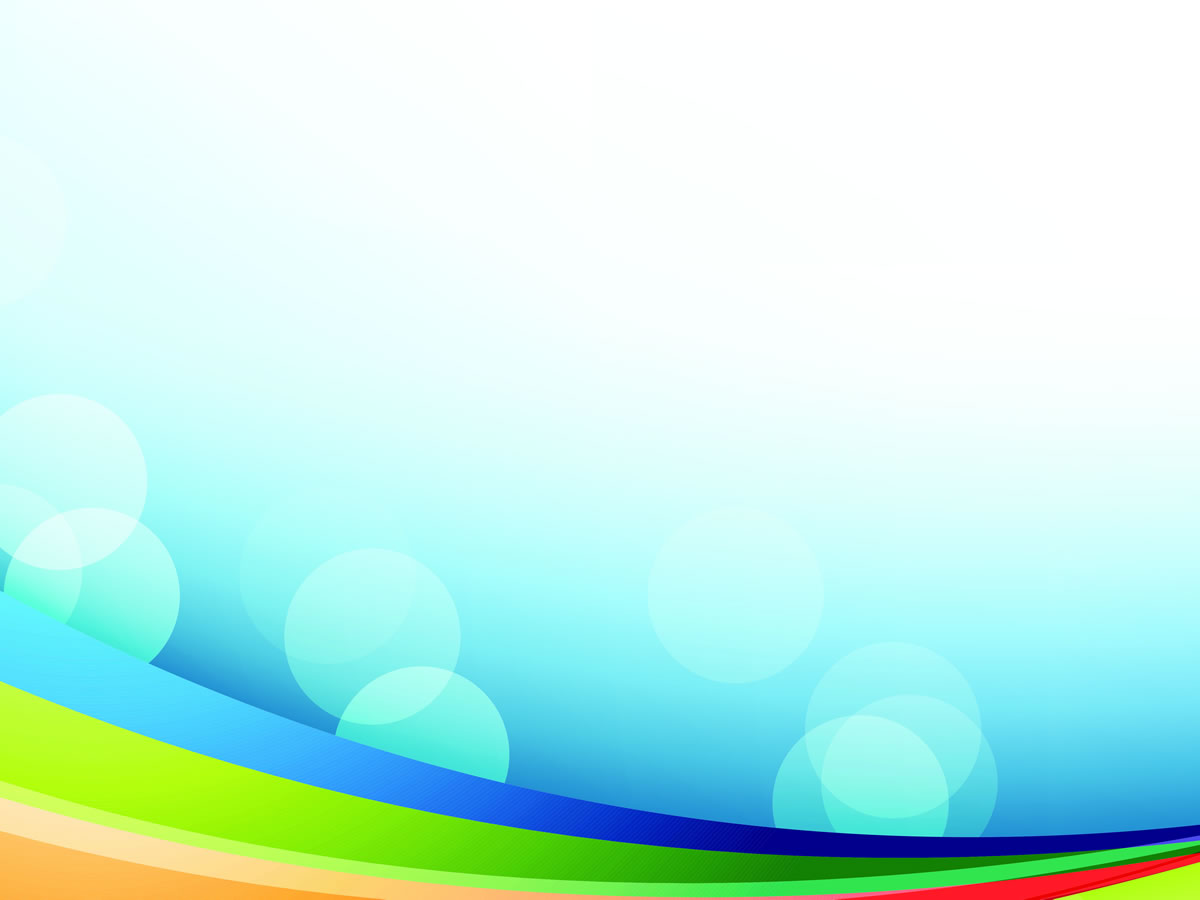 Рассматривание иллюстраций.
Чтение художественной литературы.
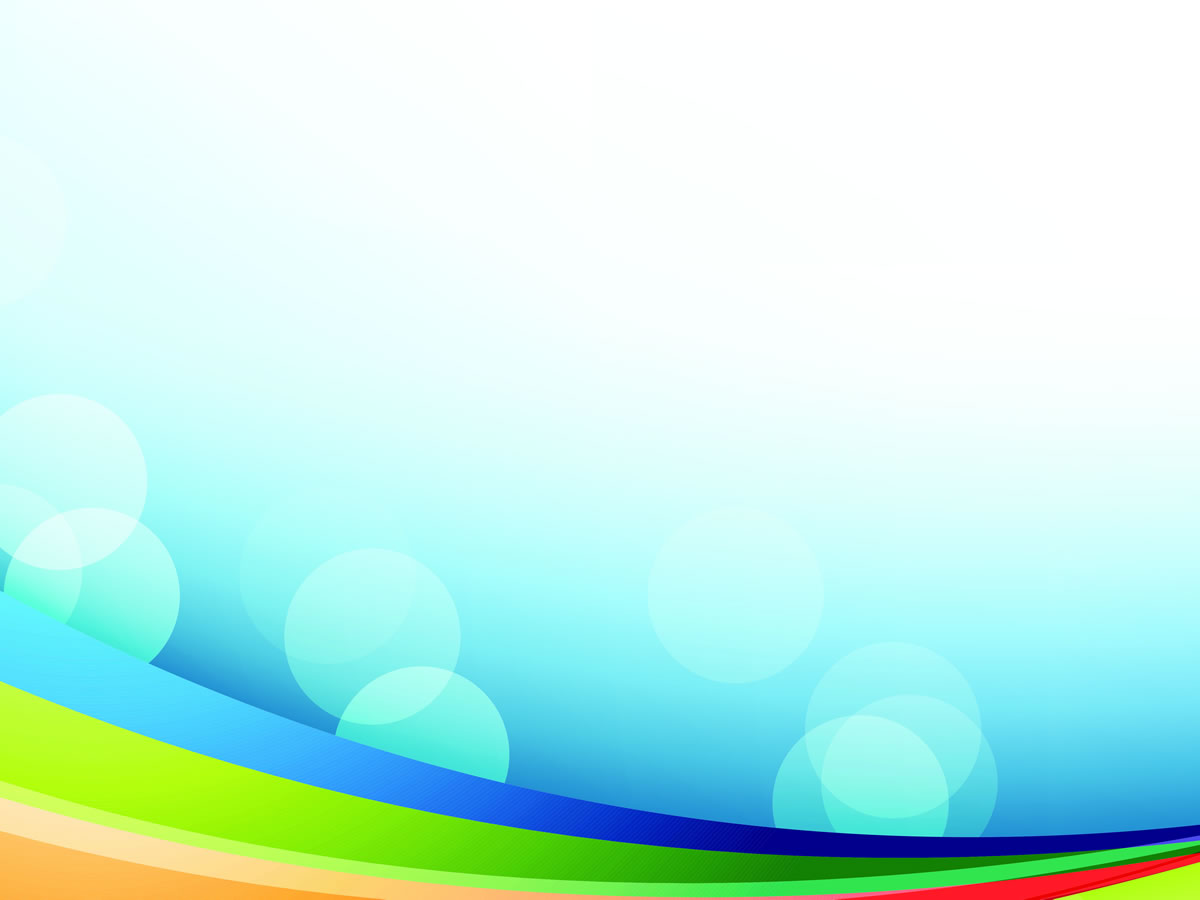 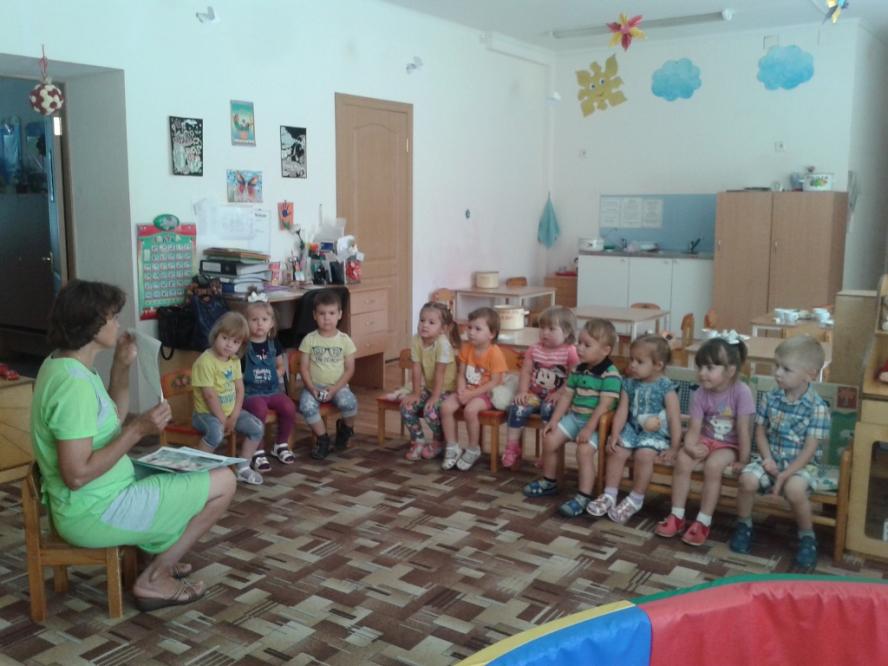 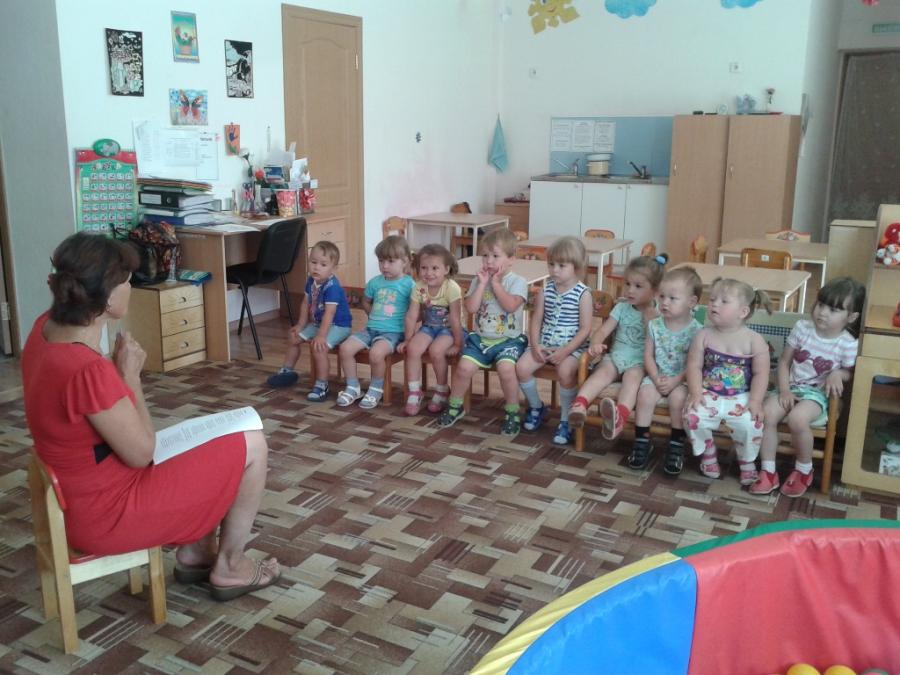 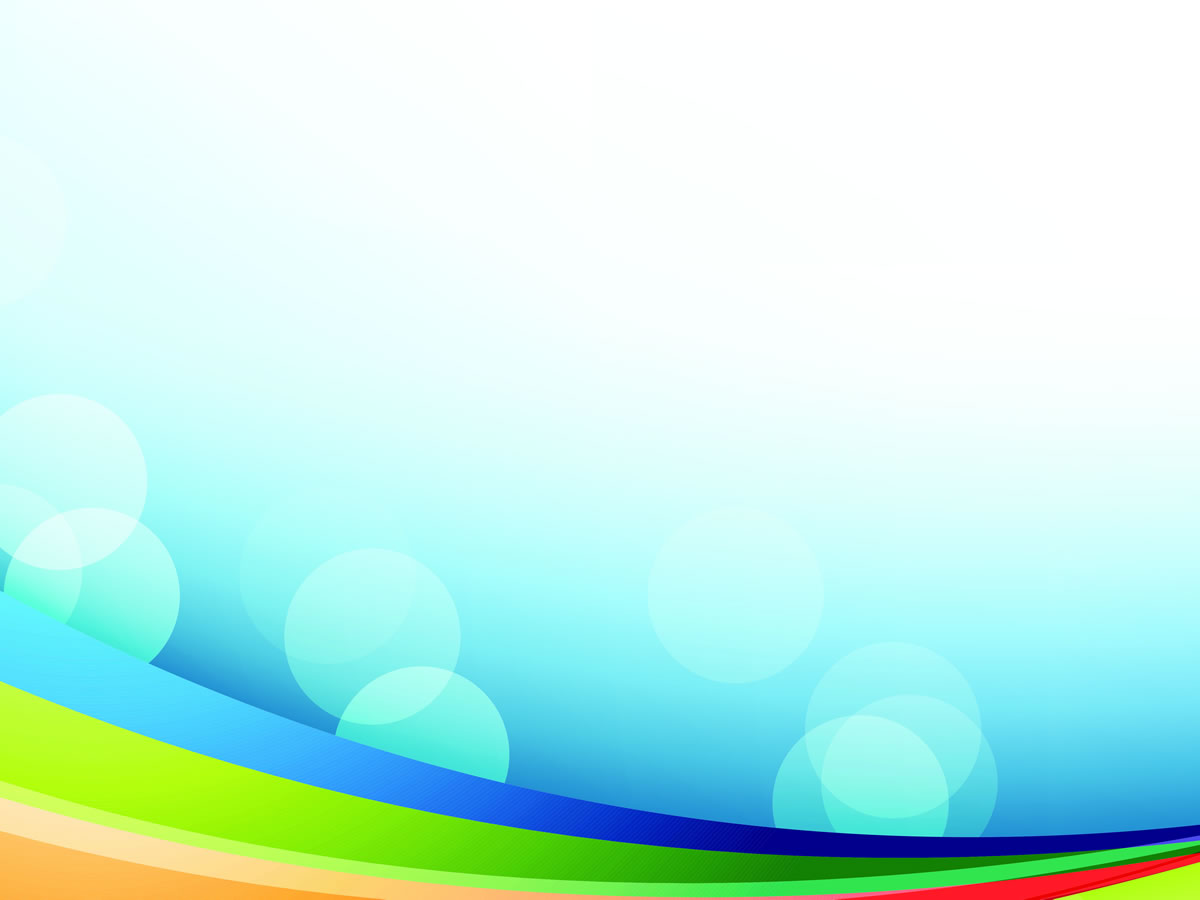 Подвижные игры
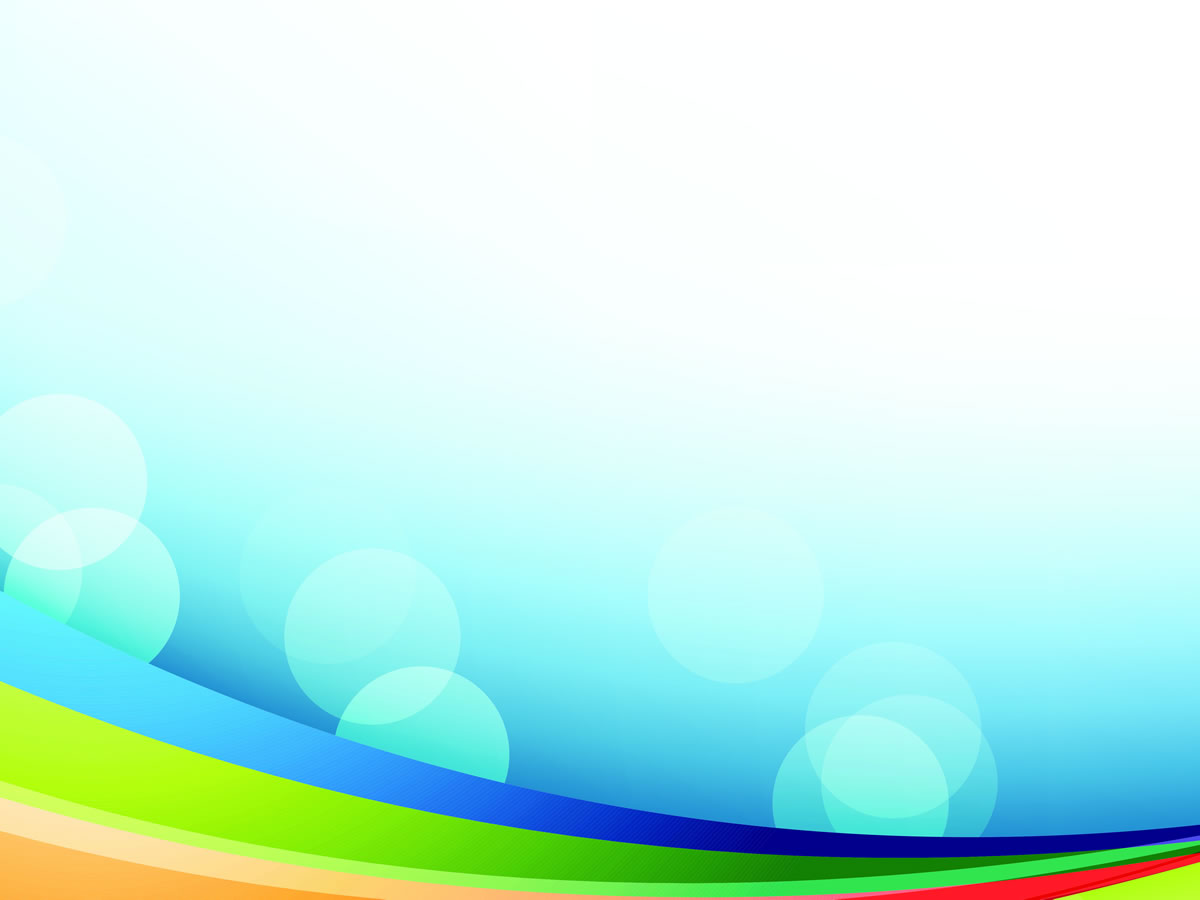 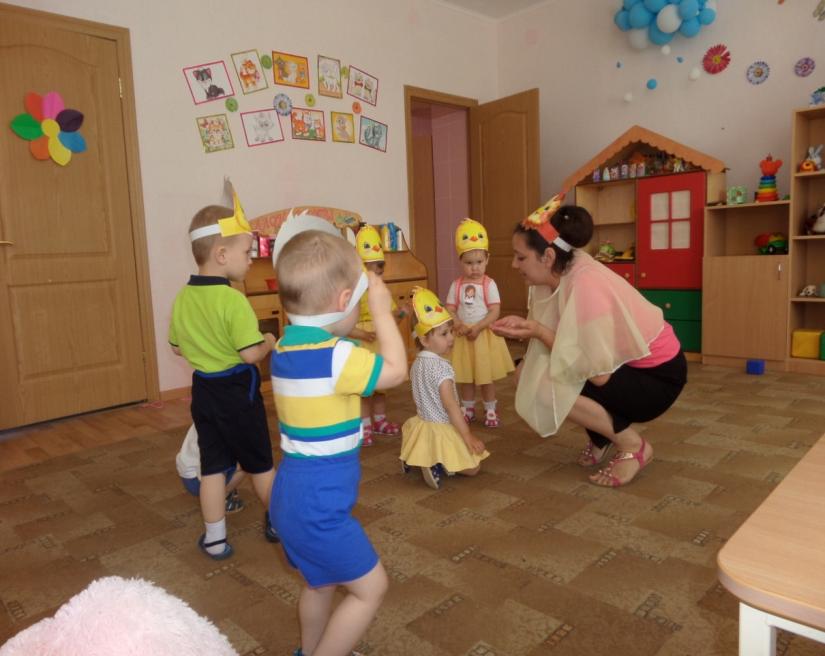 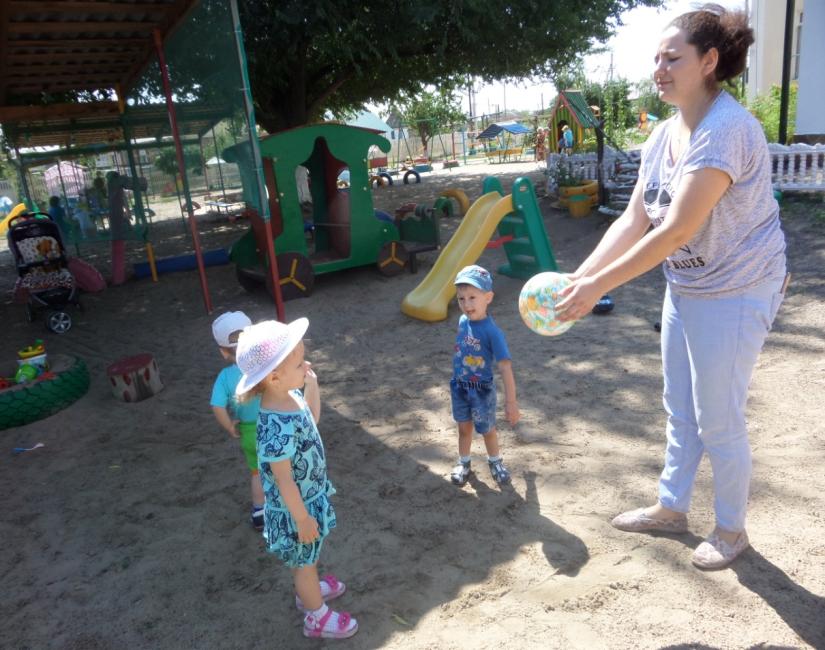 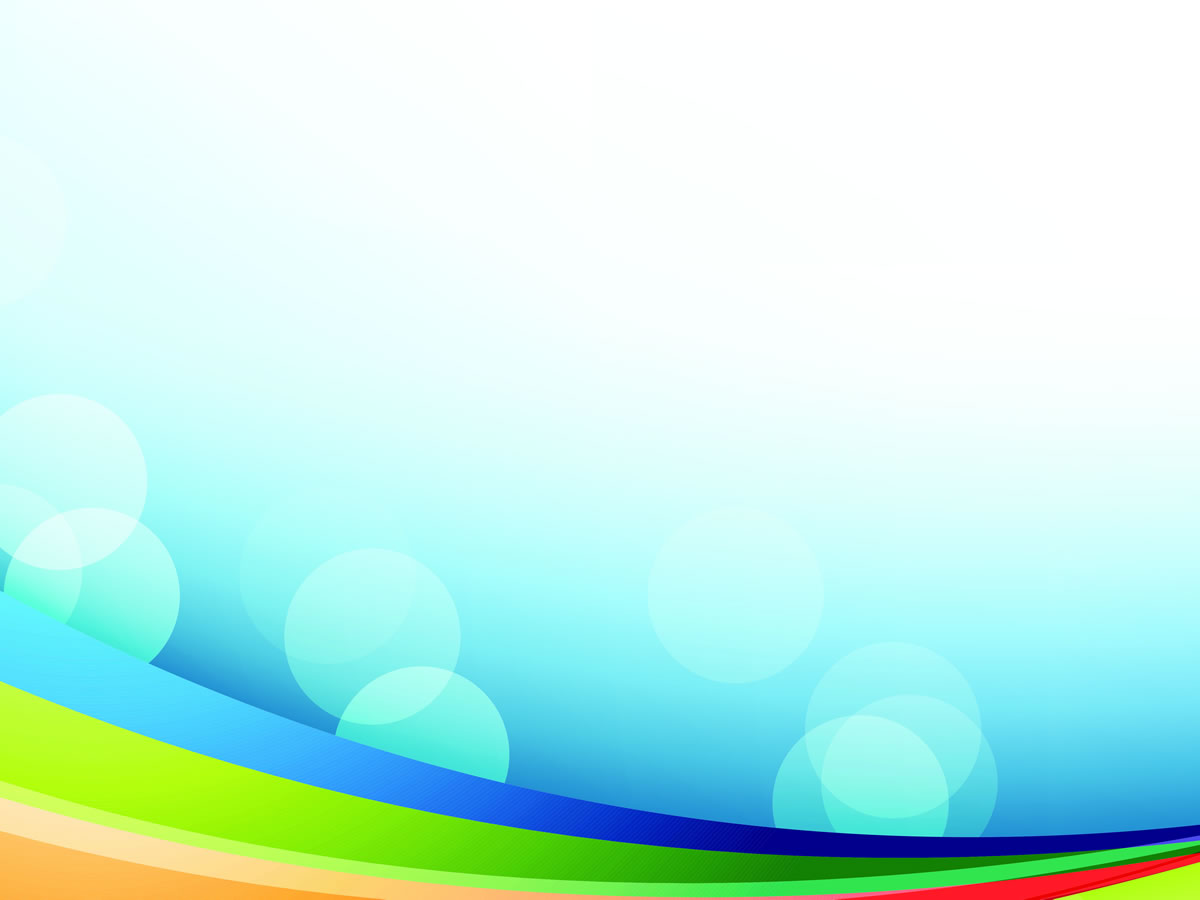 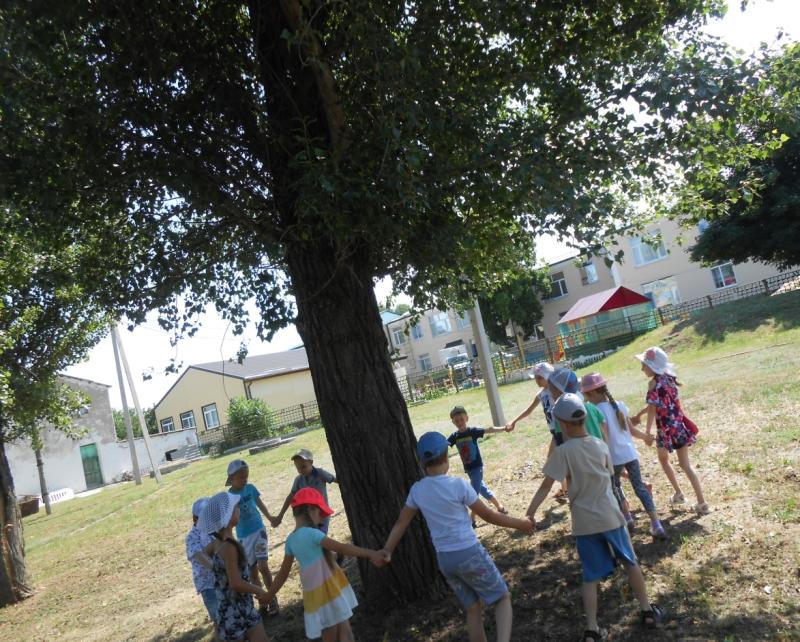 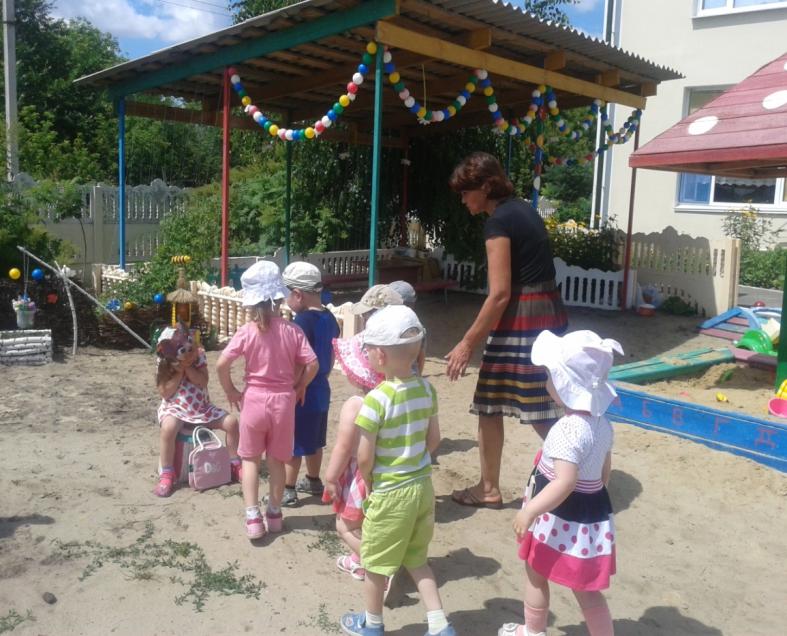 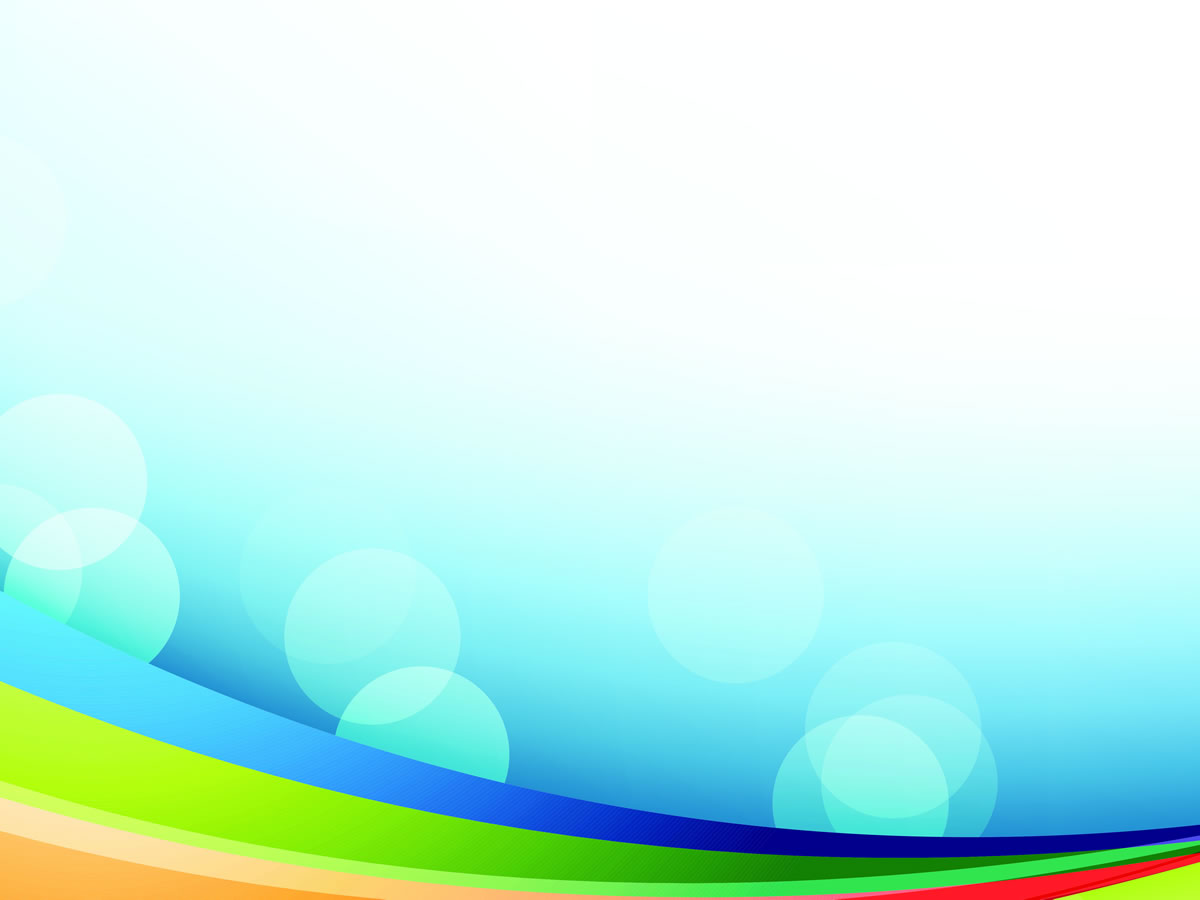 Подвижные игры
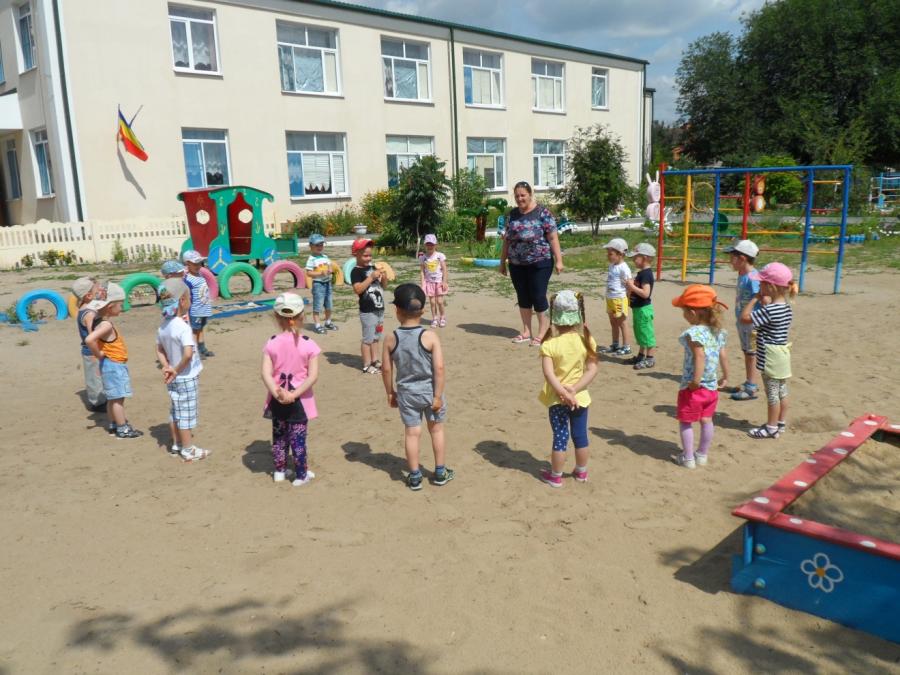 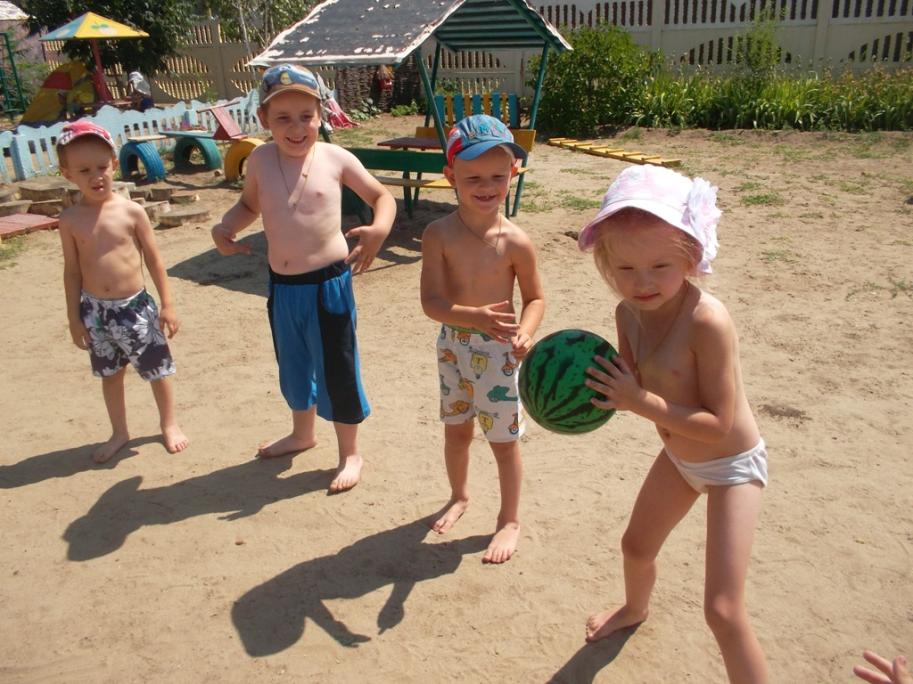 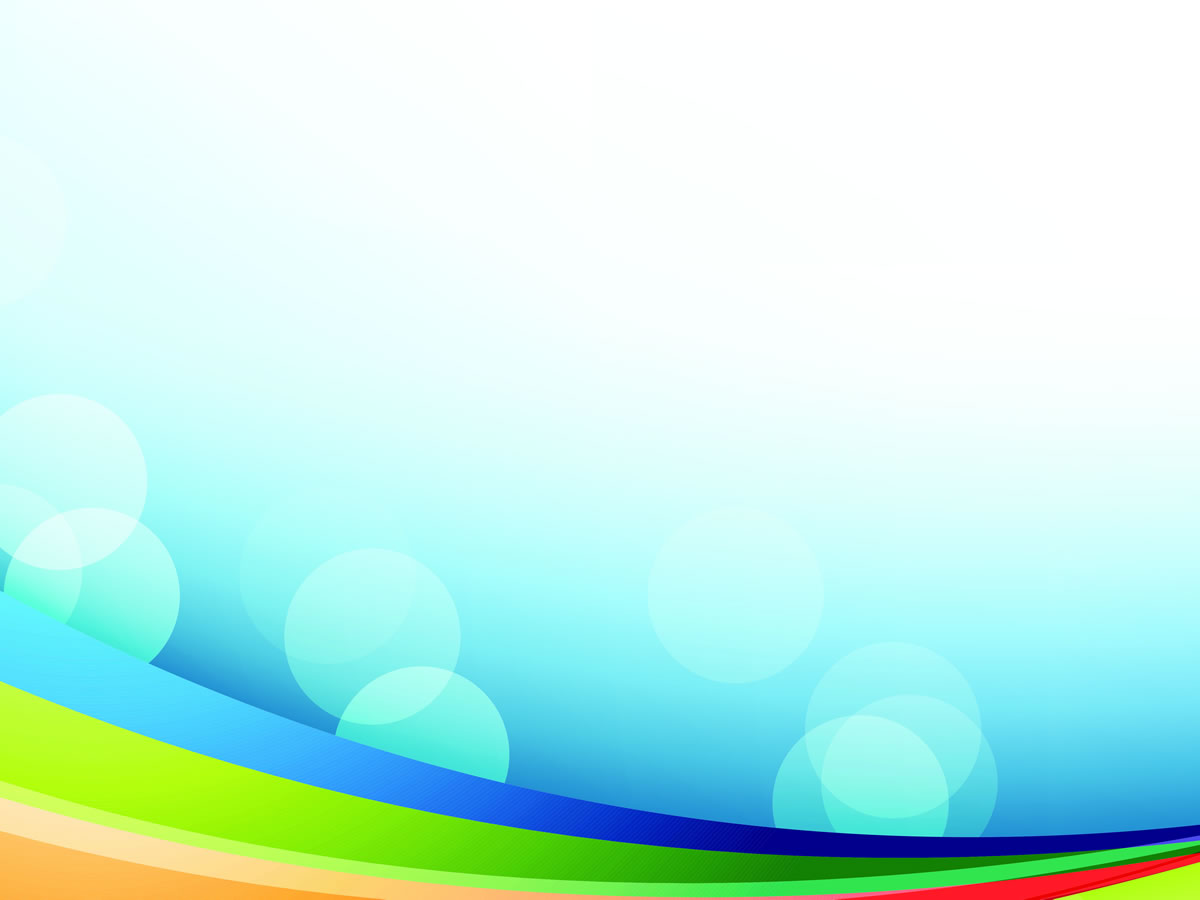 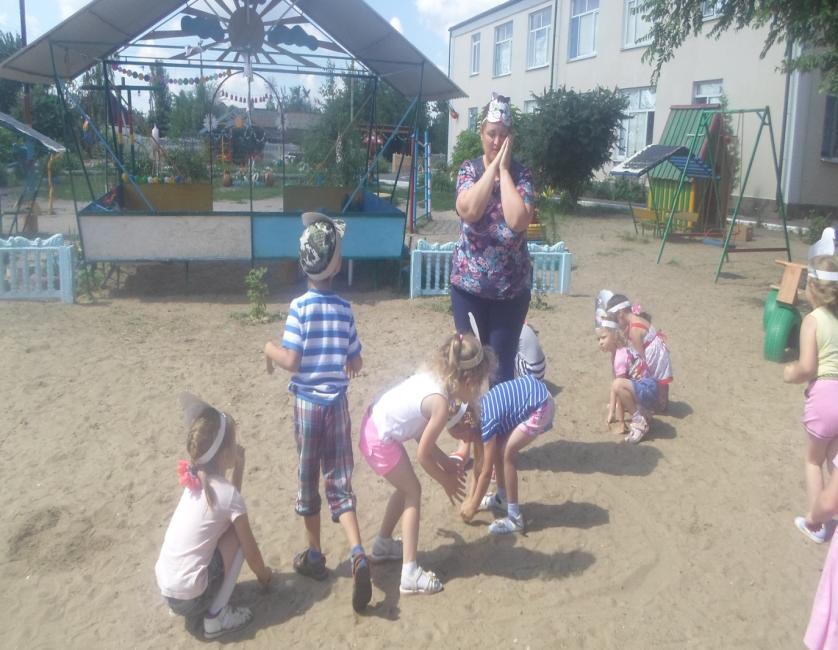 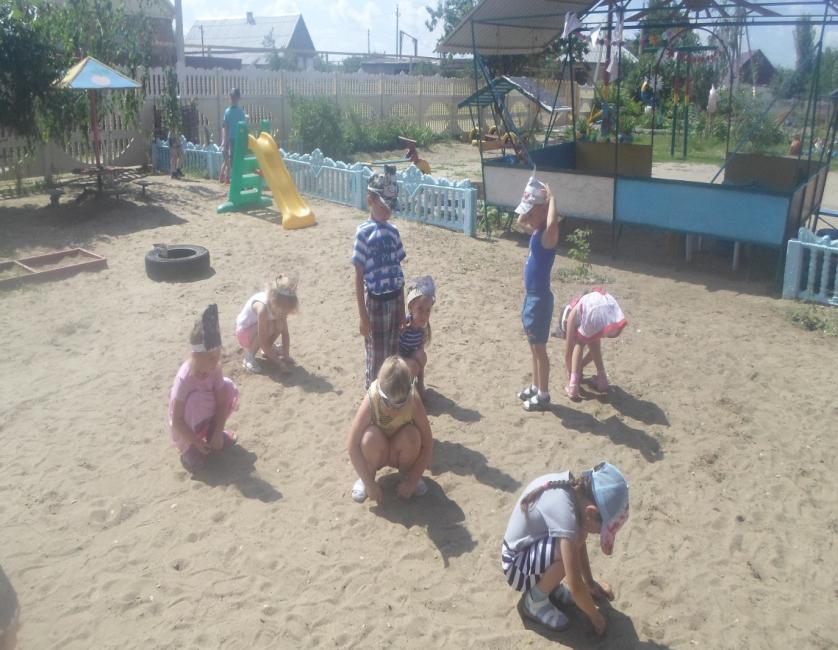 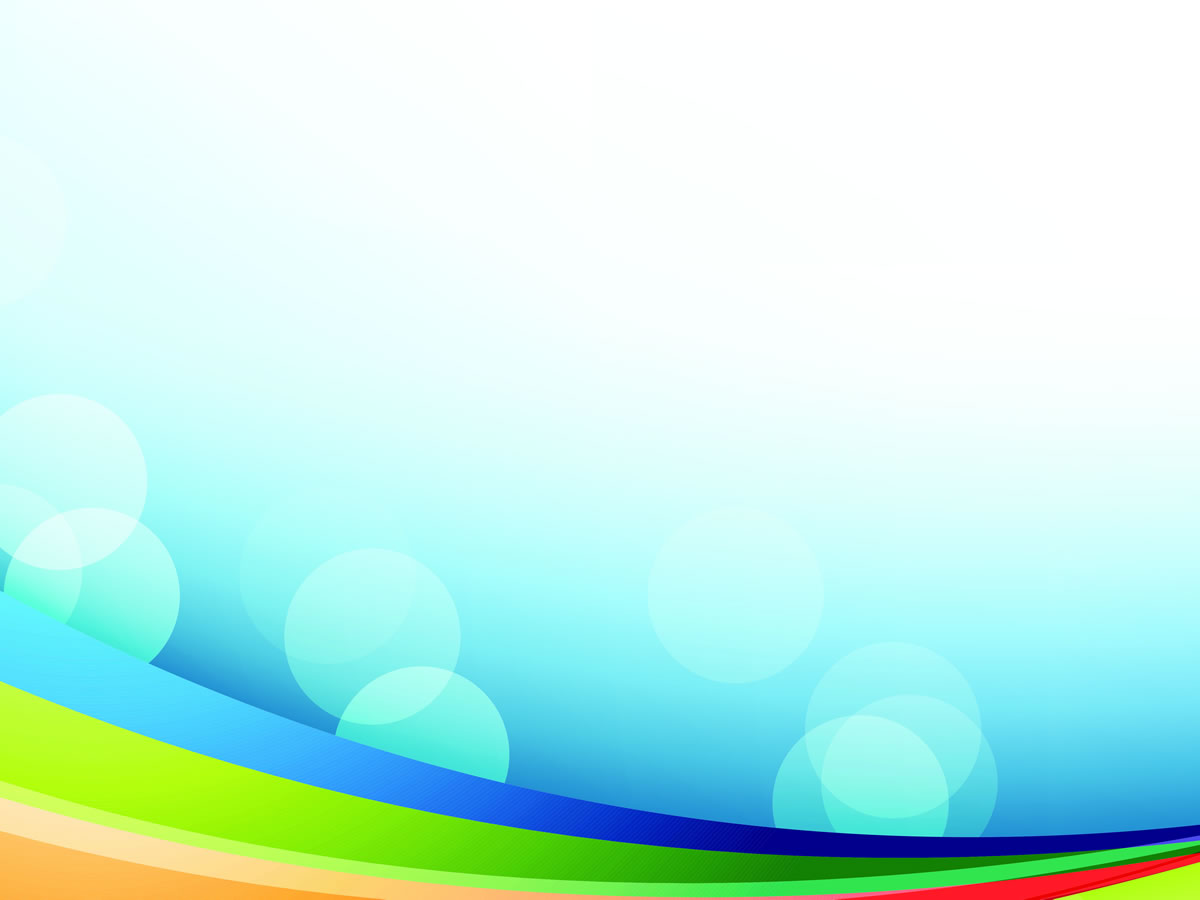 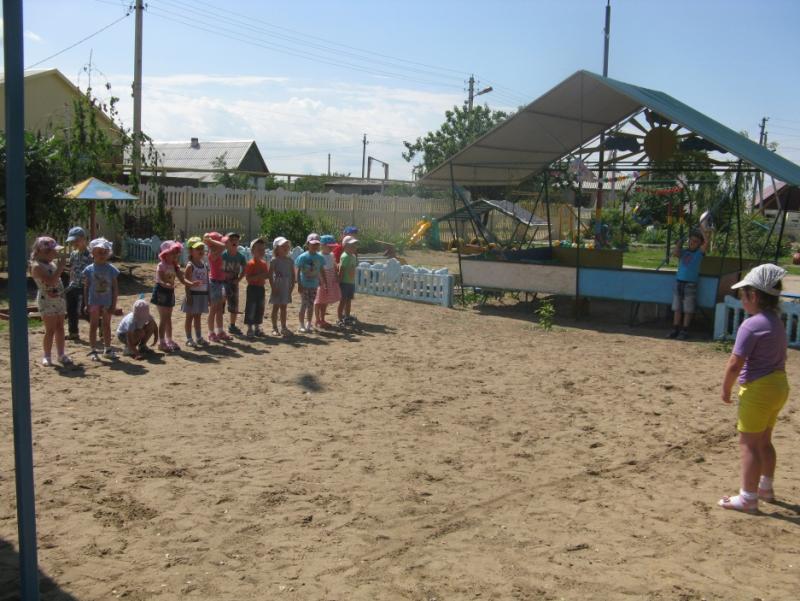 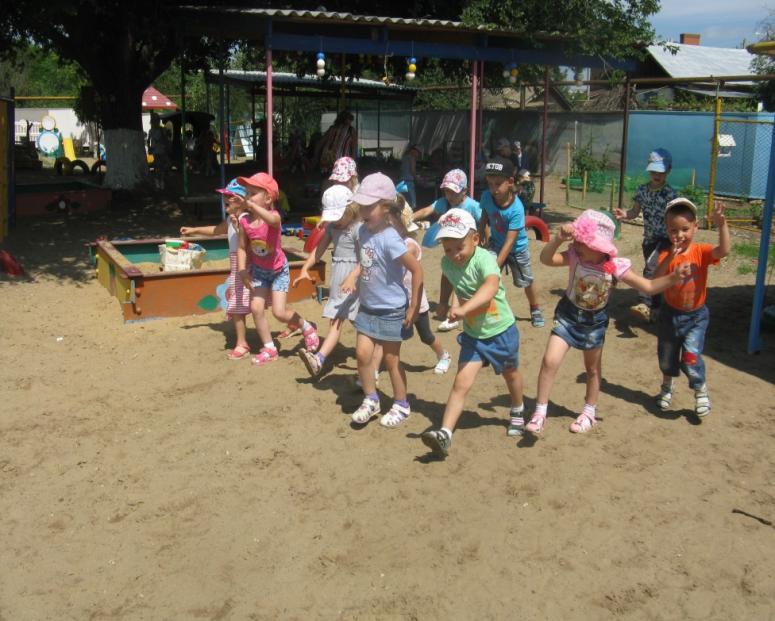 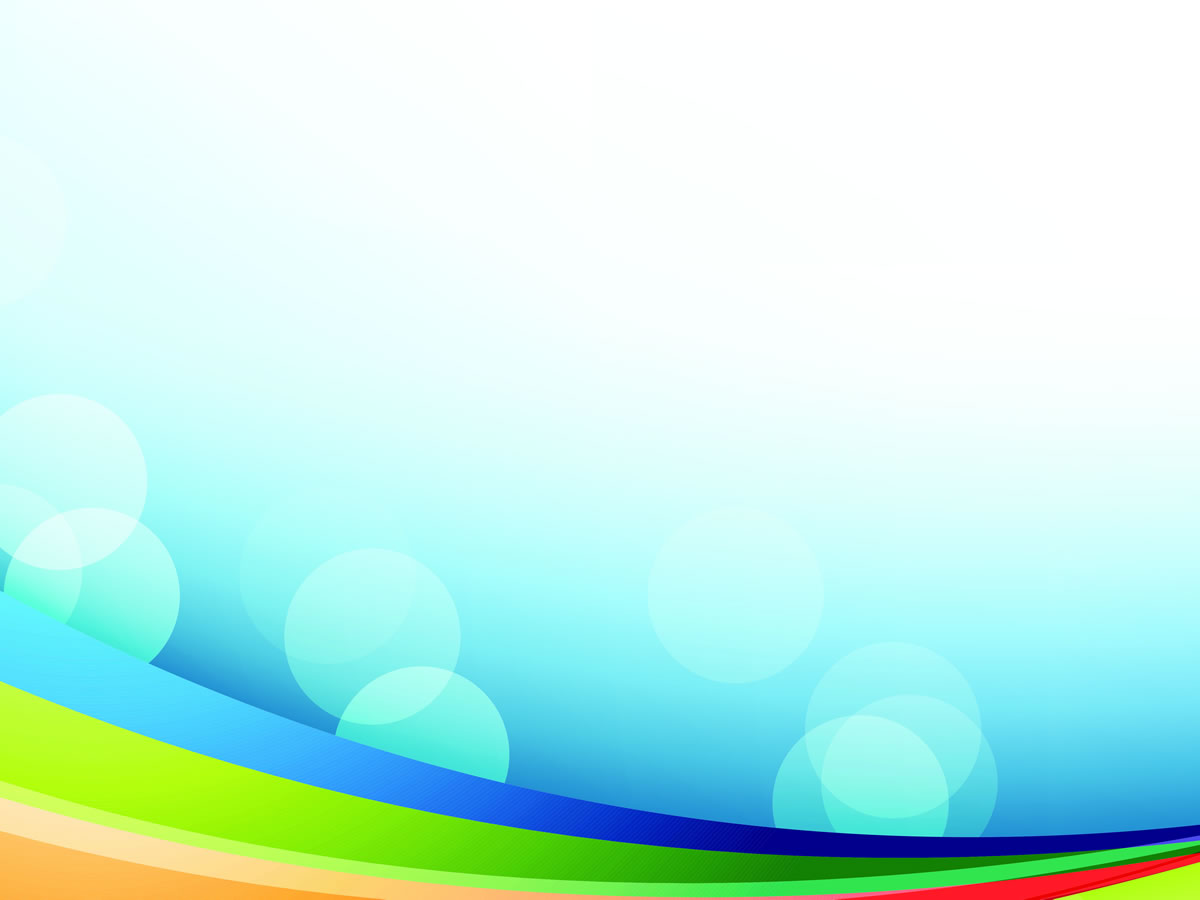 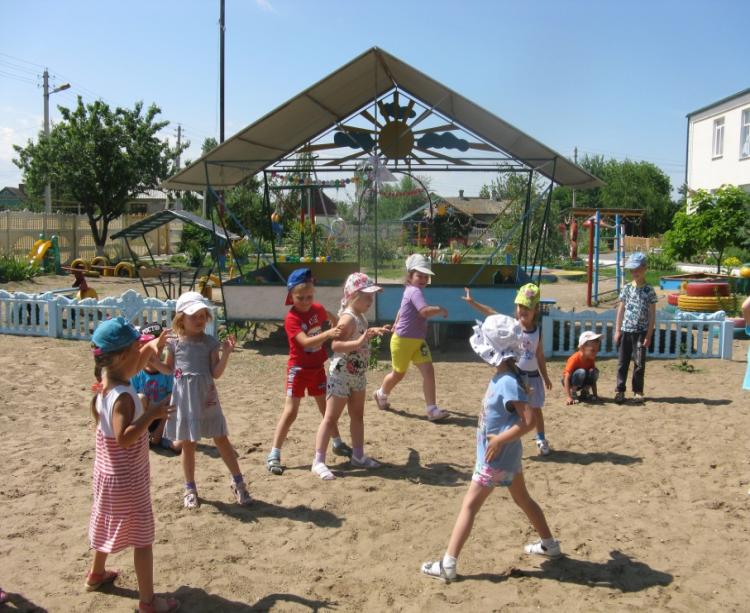 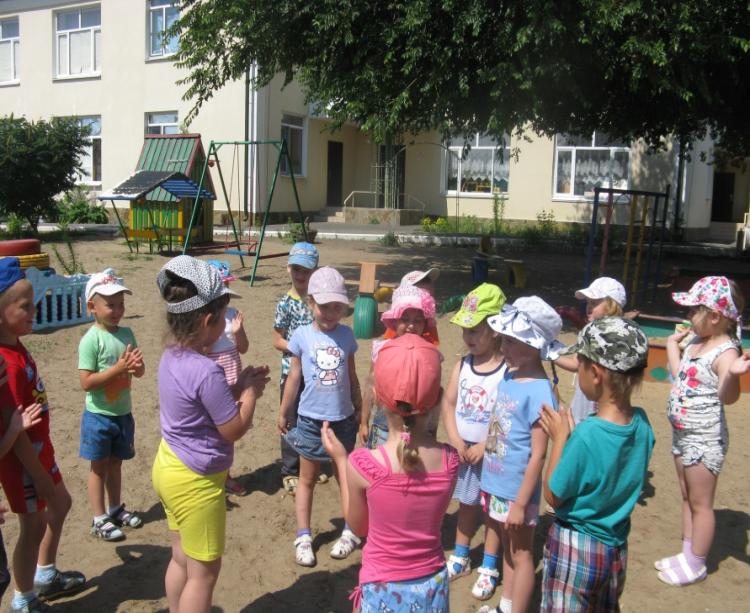 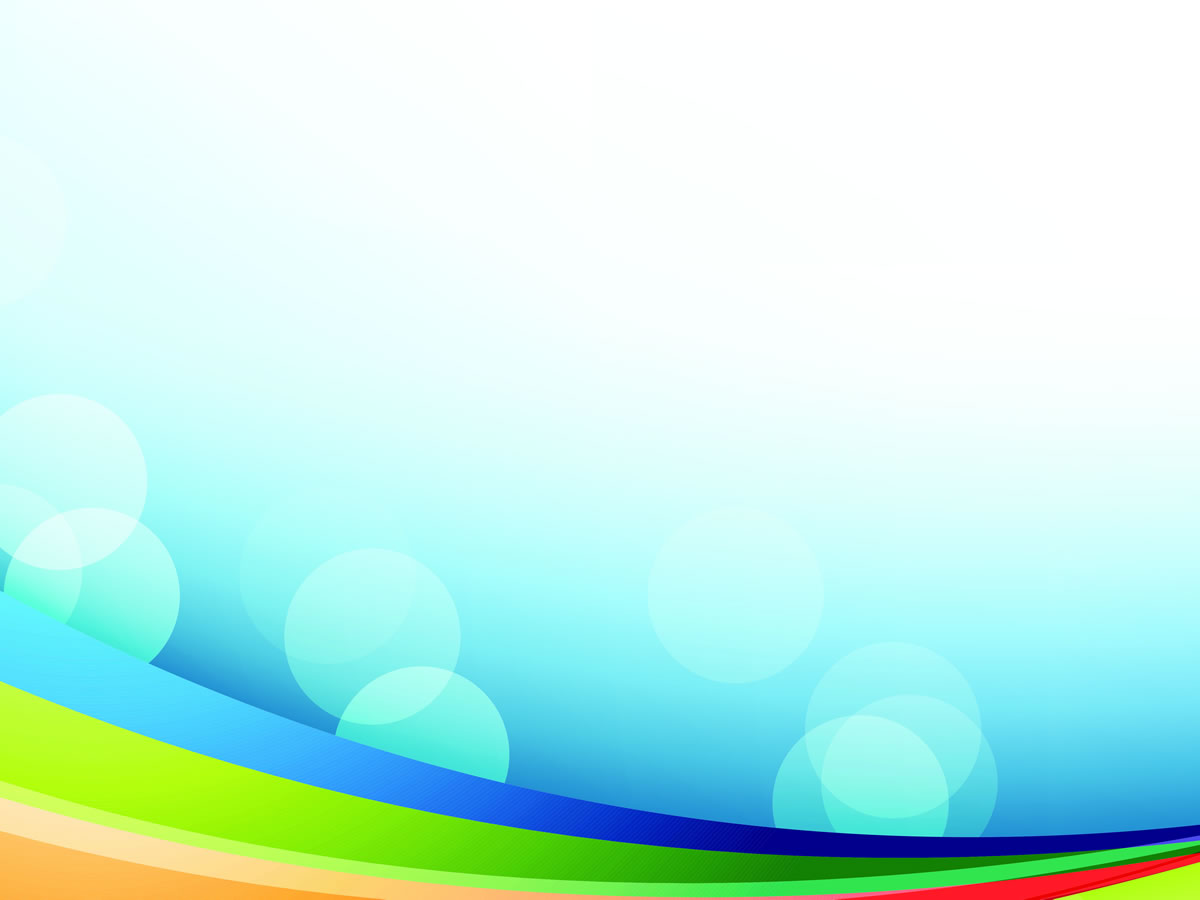 Эстафеты
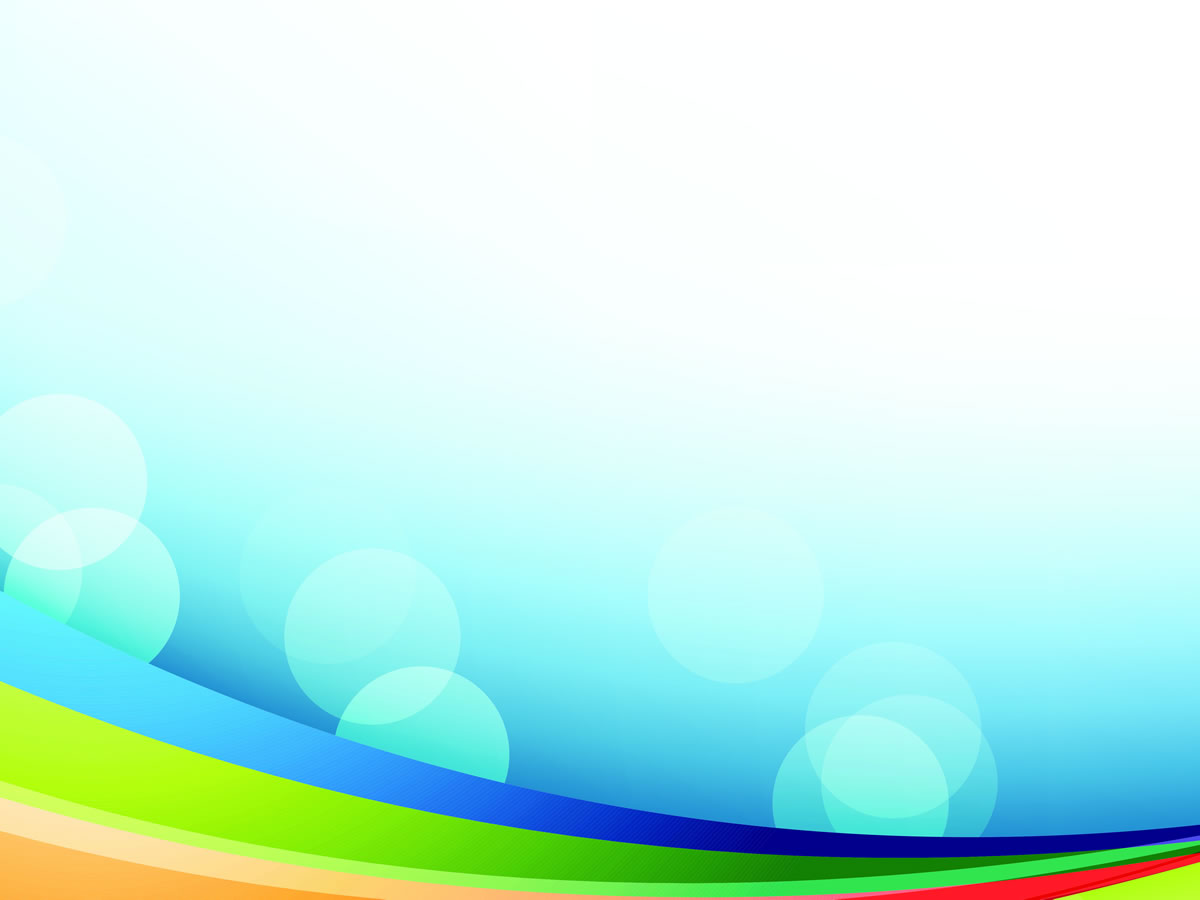 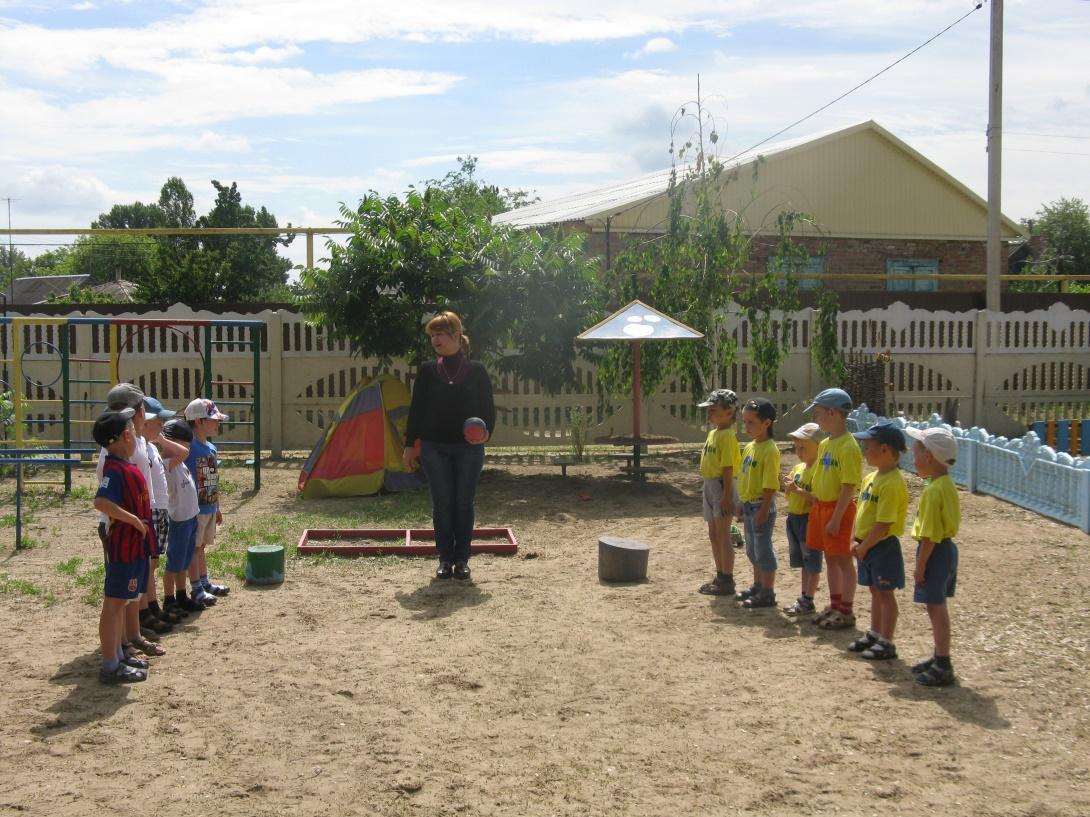 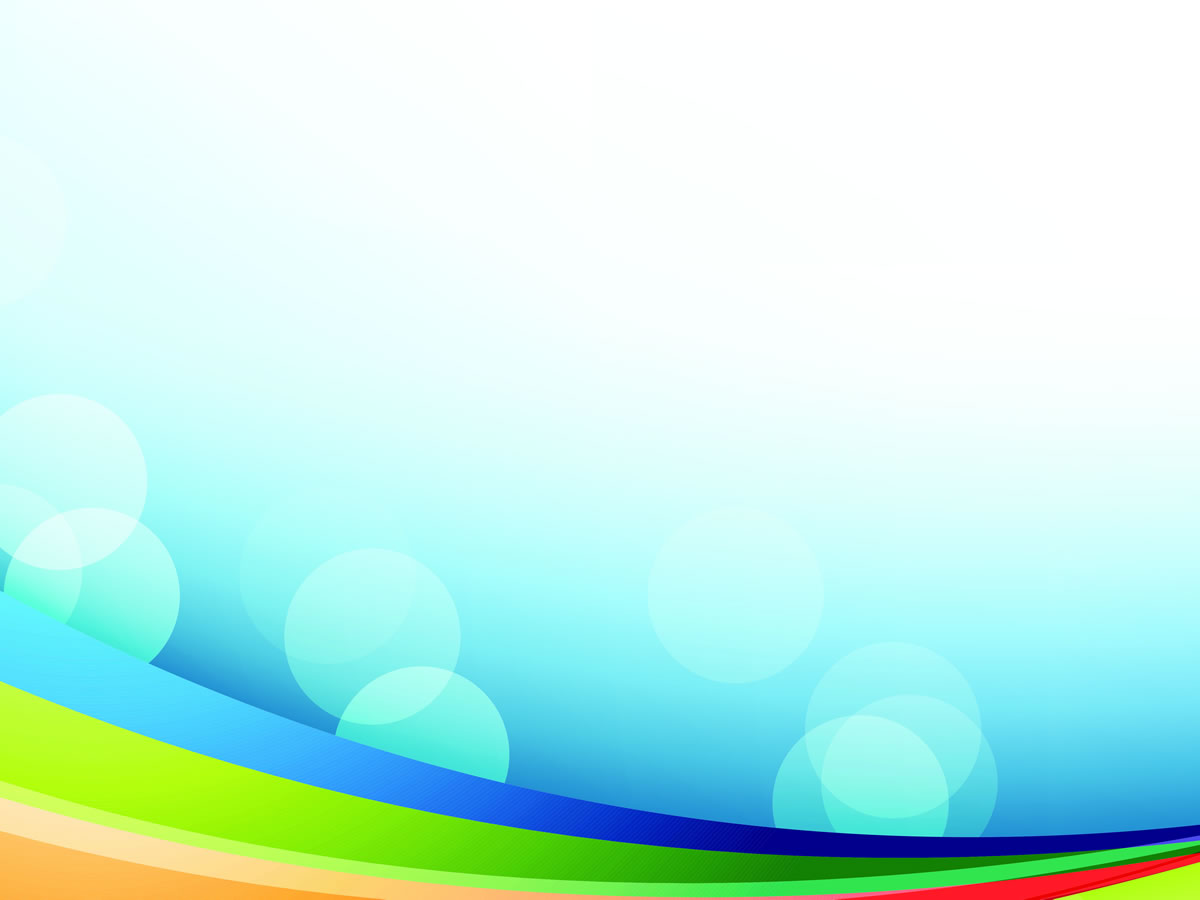 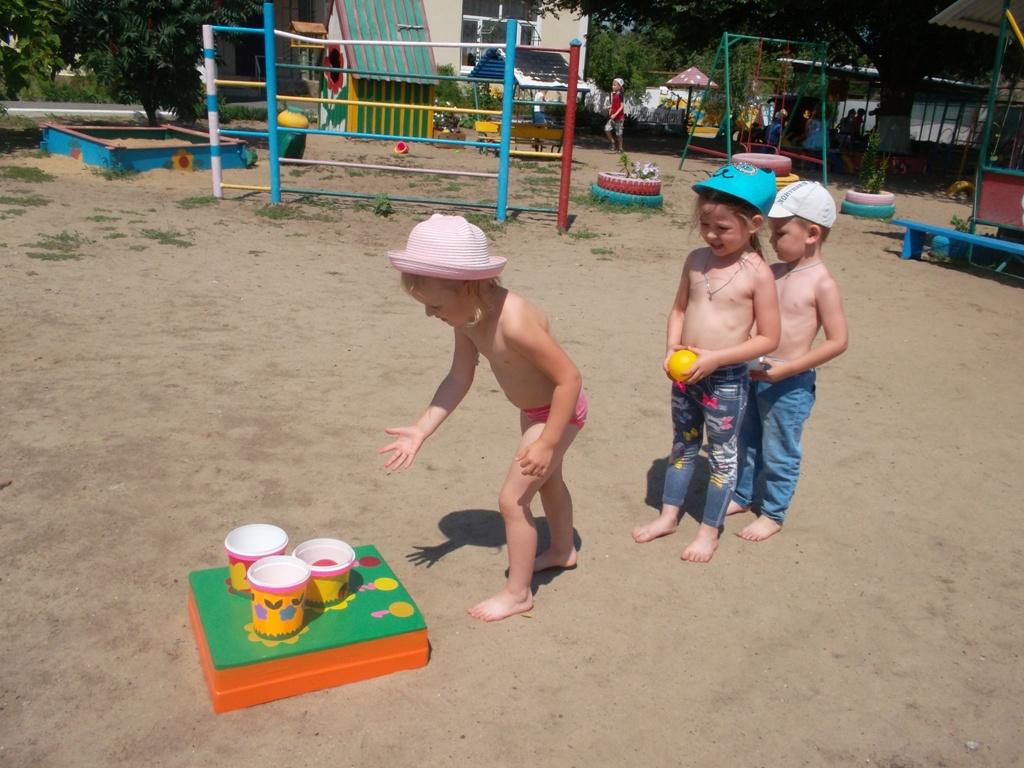 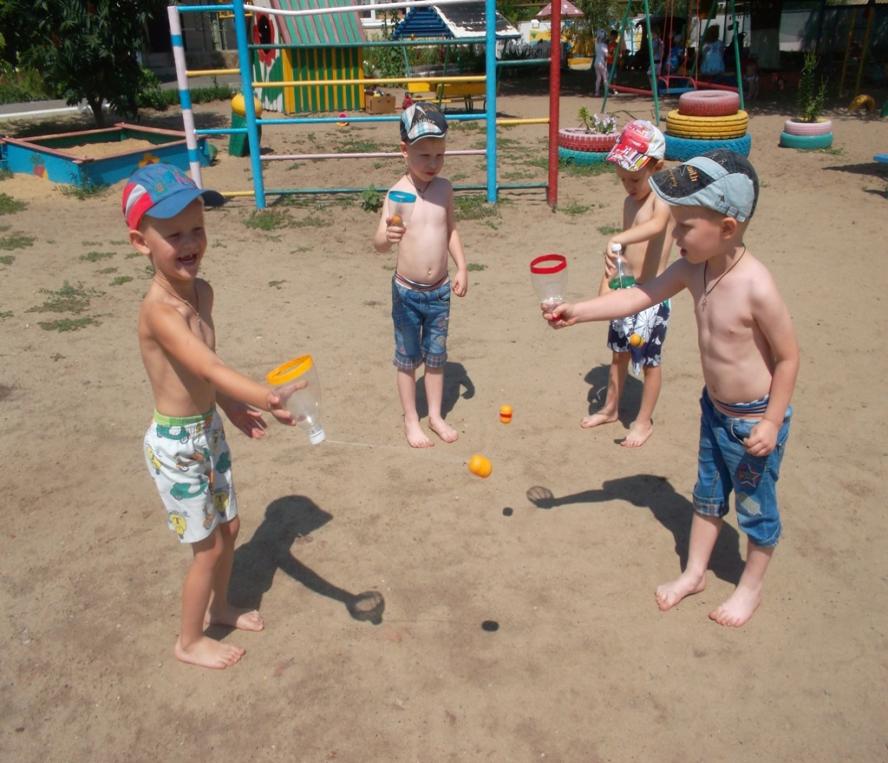 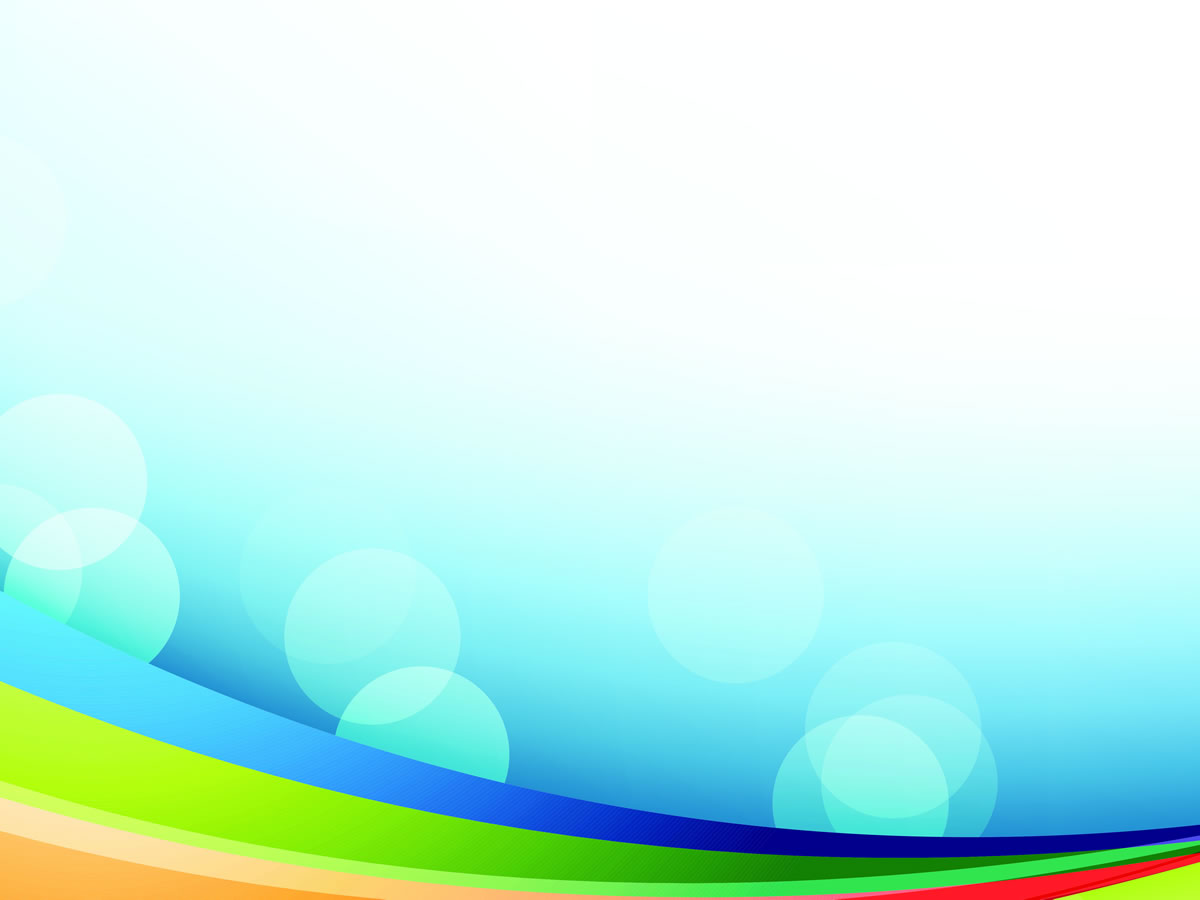 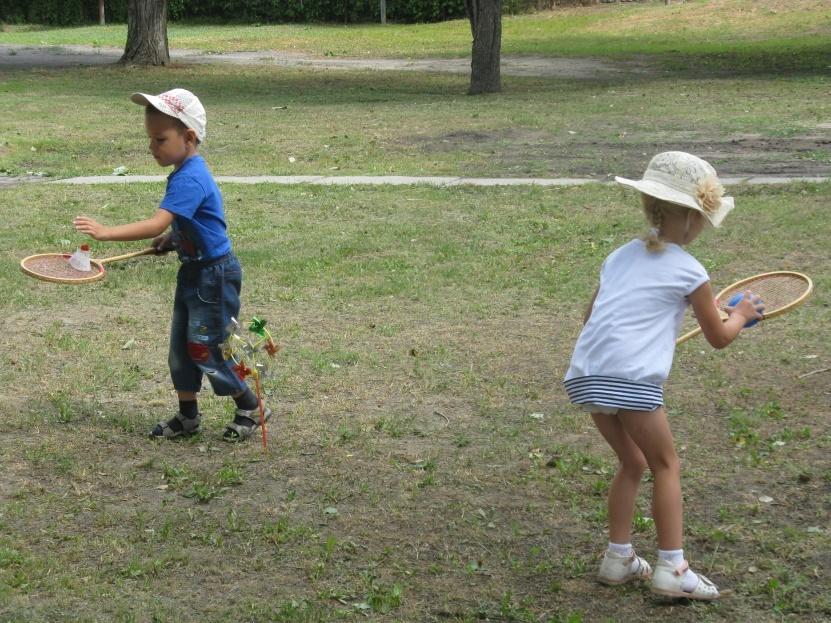 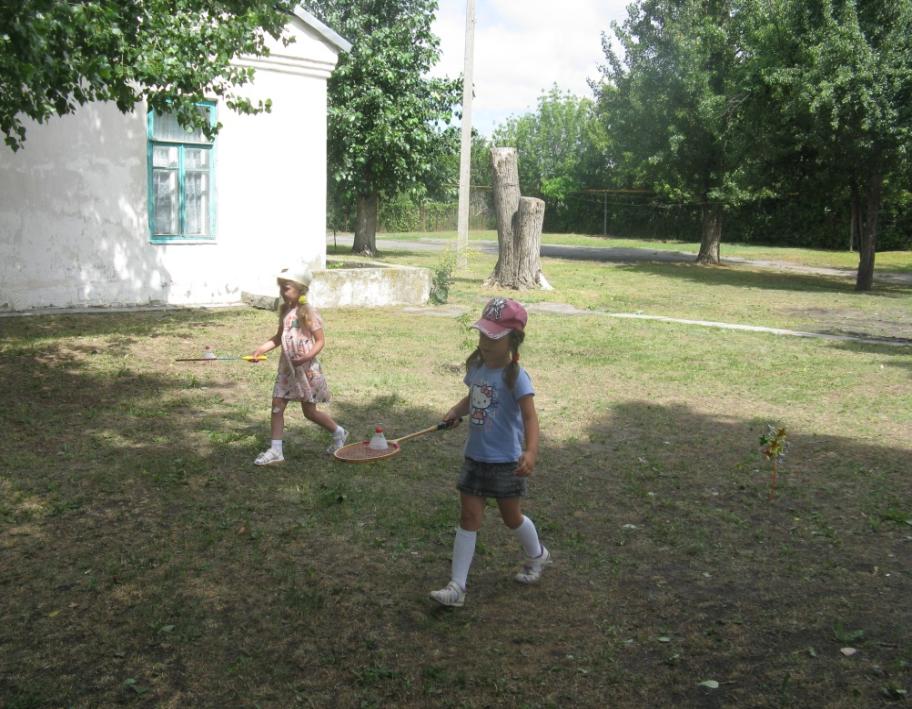 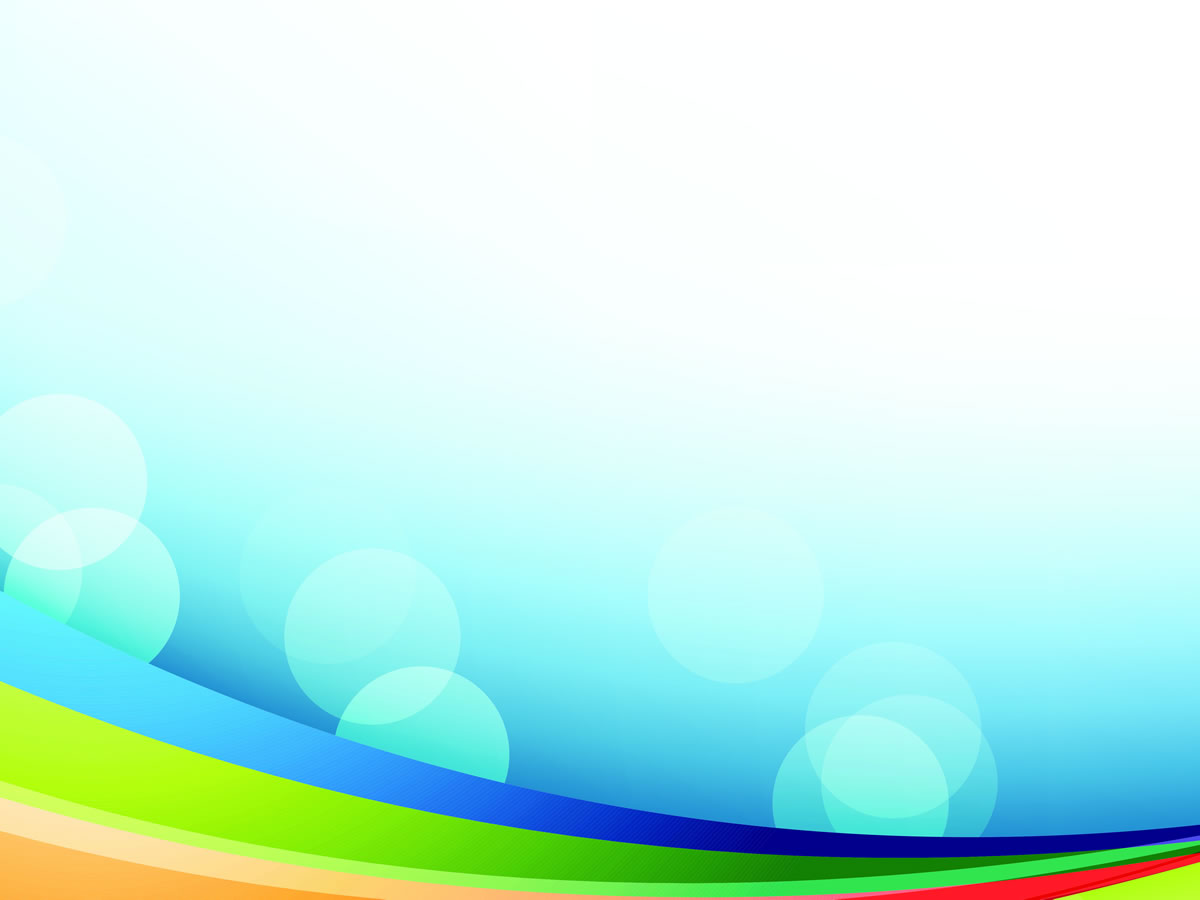 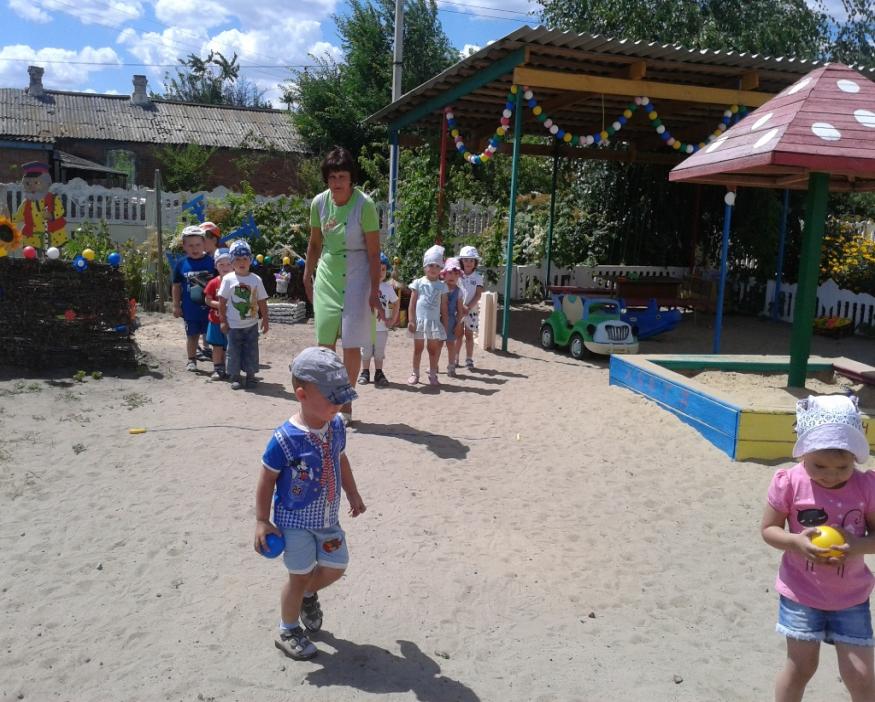 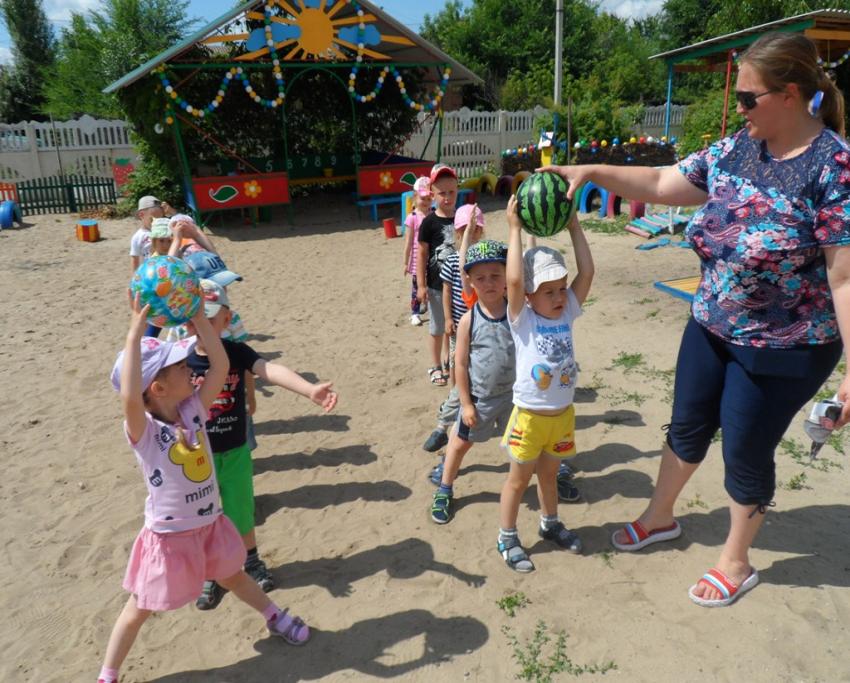 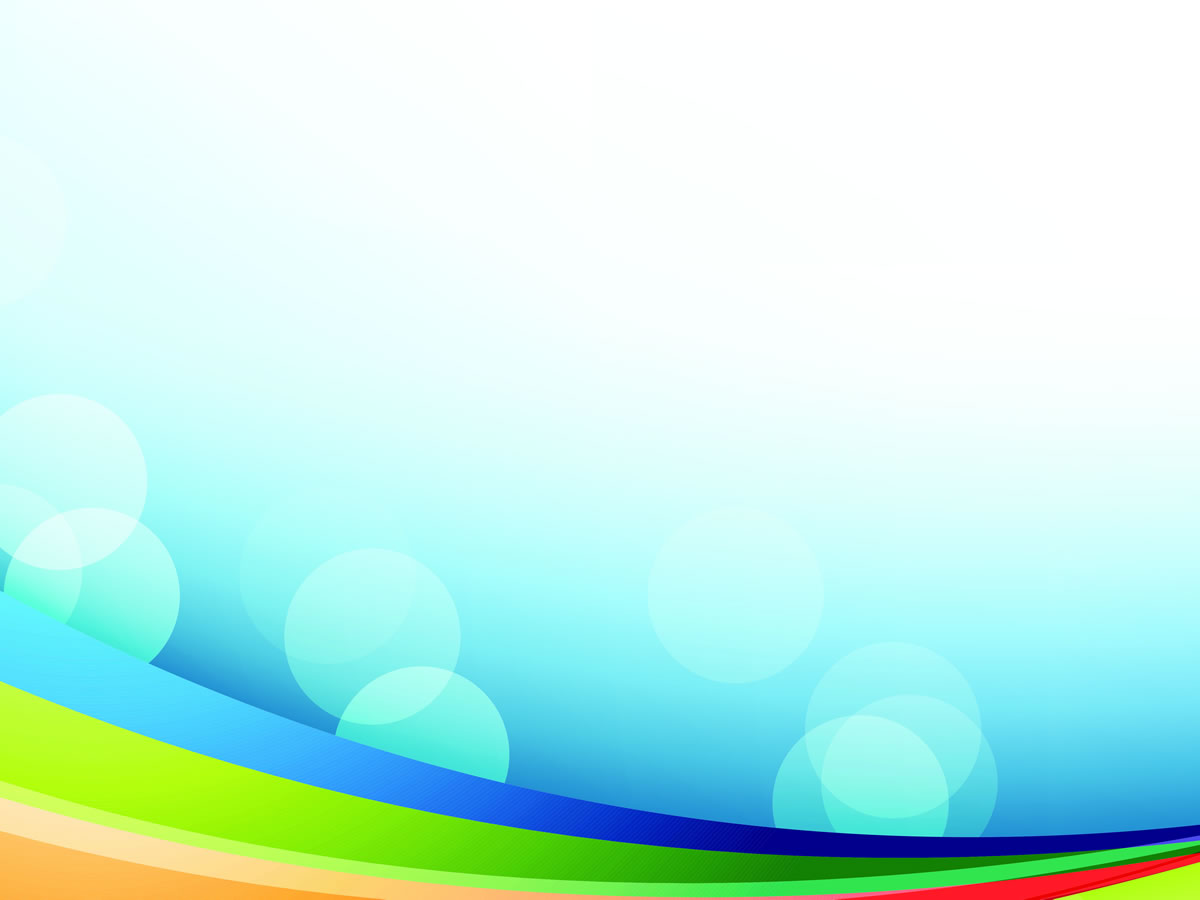 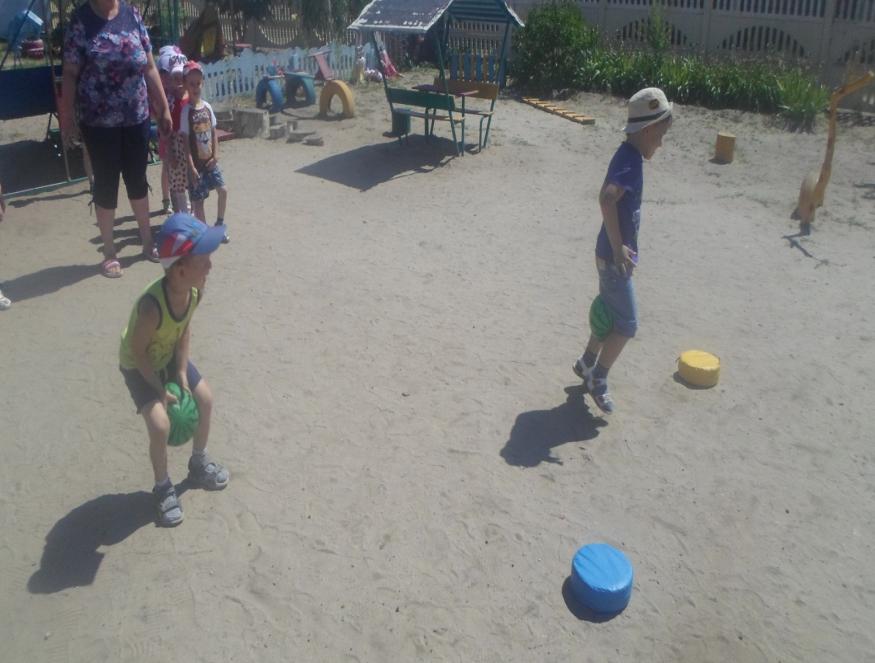 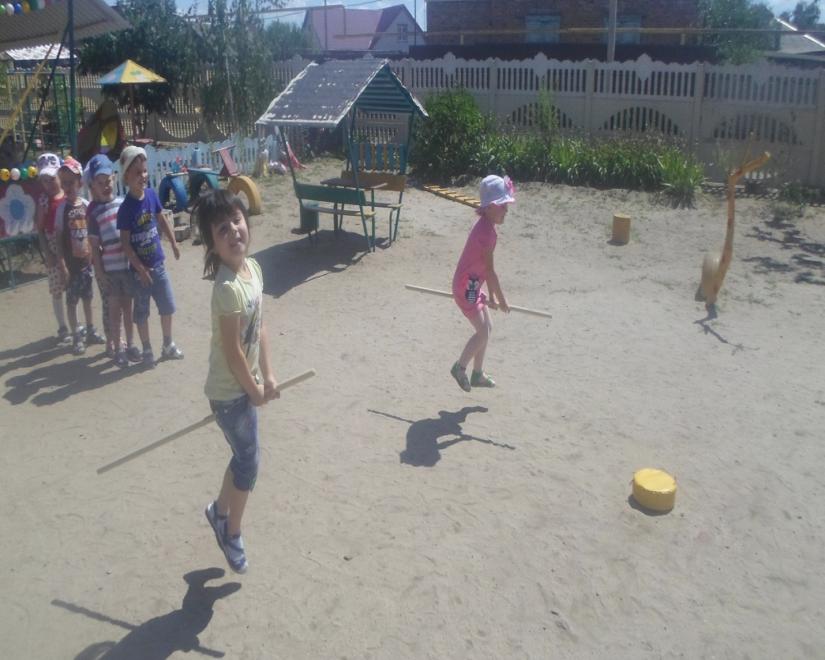 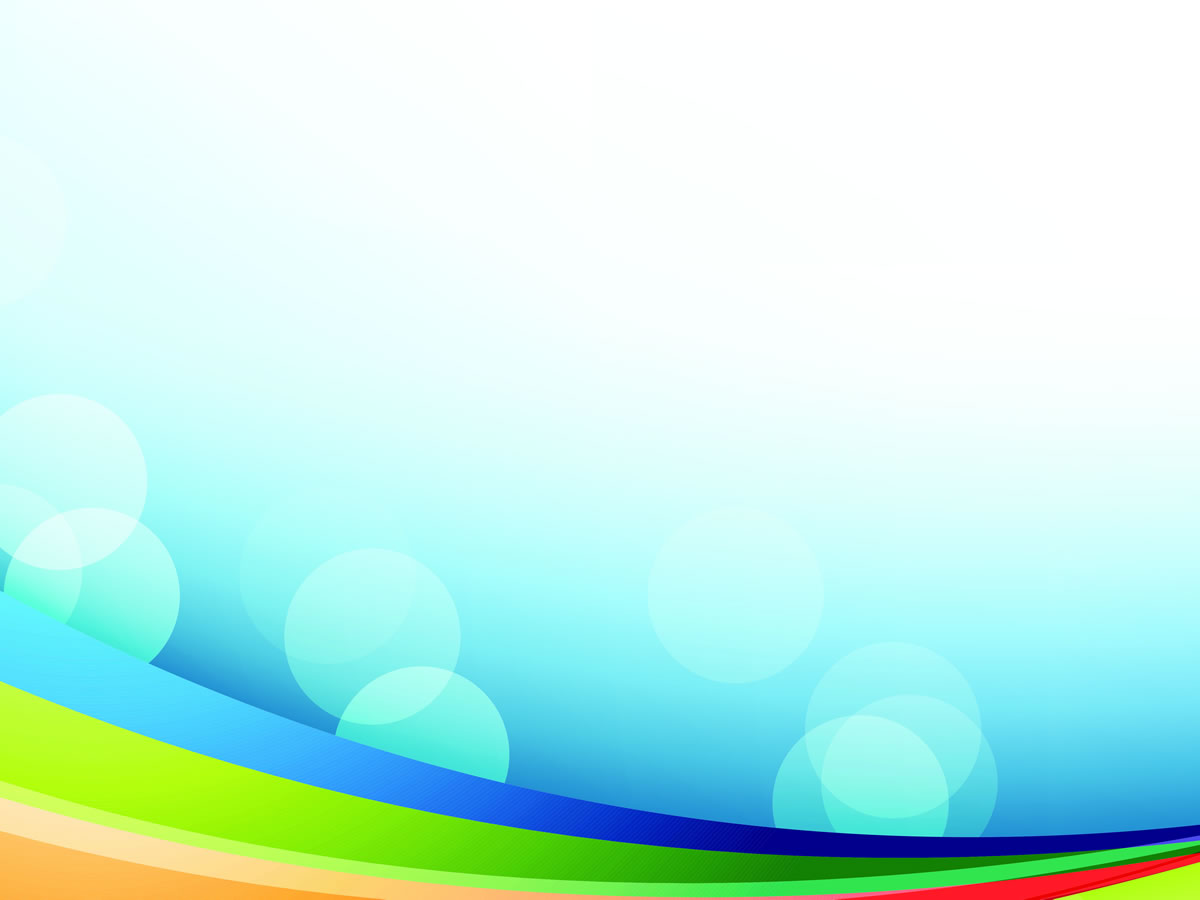 Игры с песком.
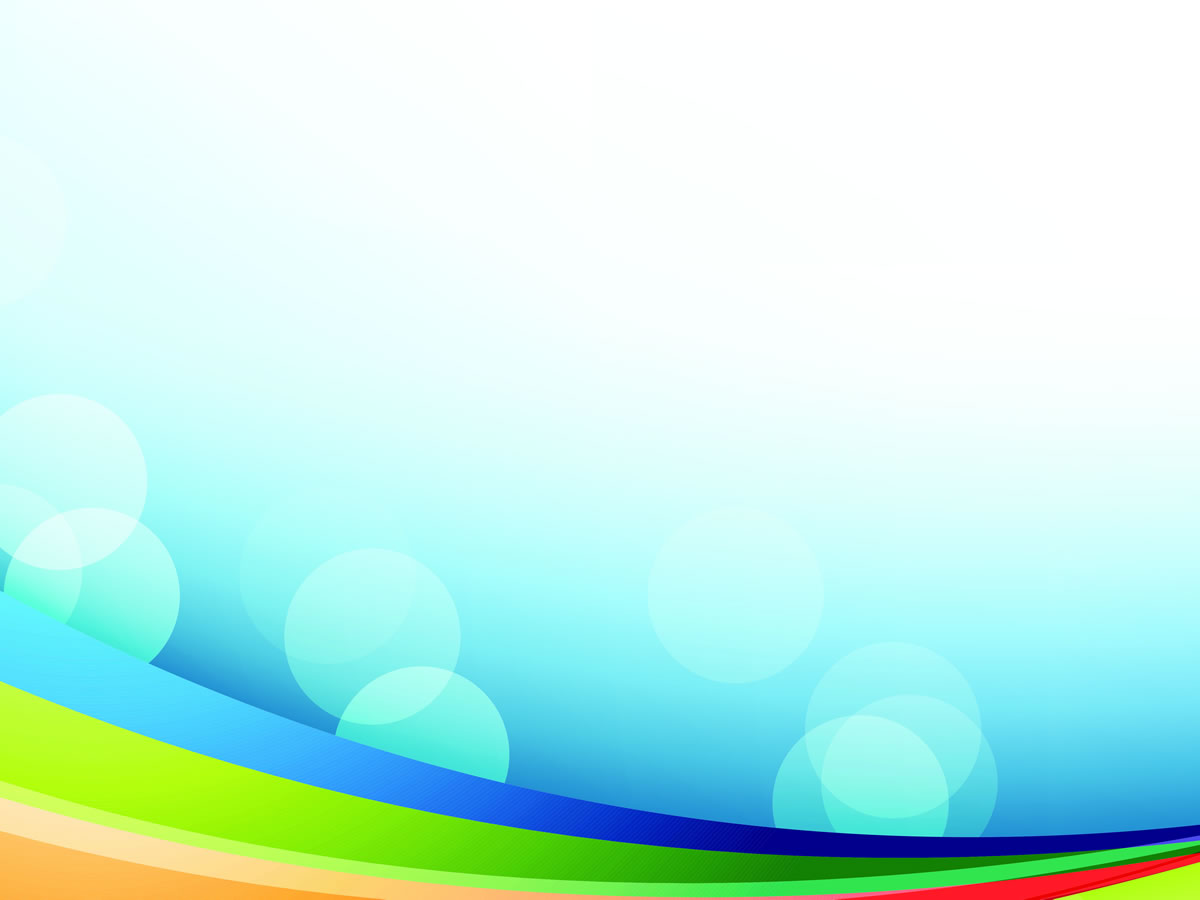 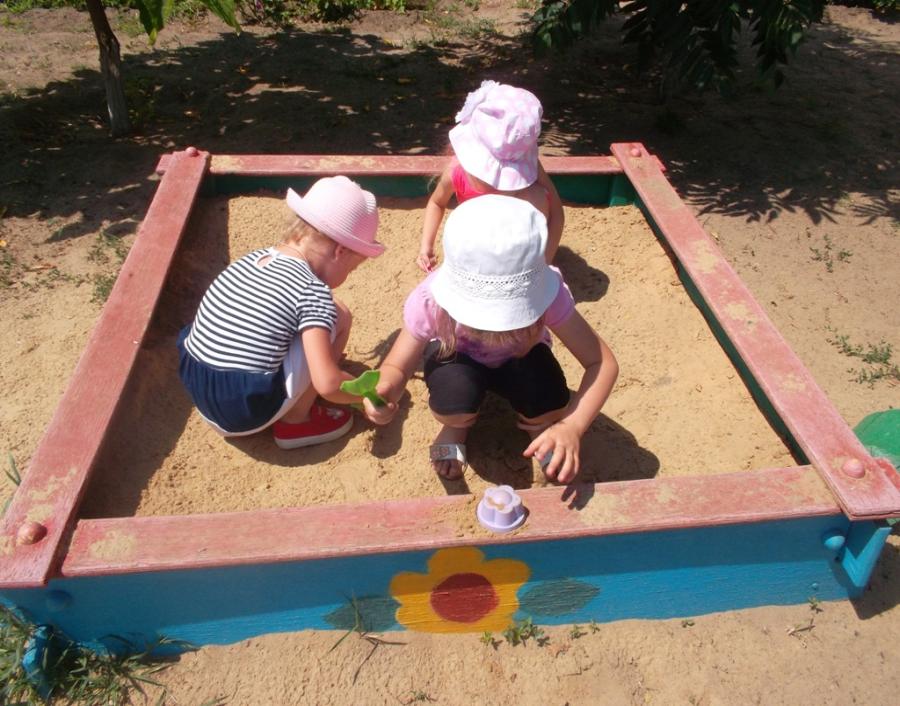 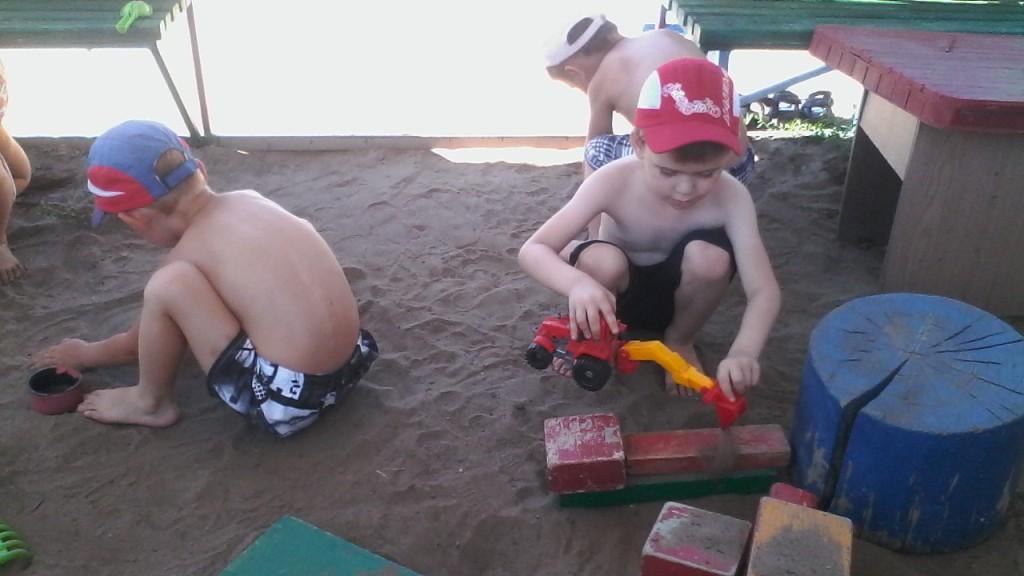 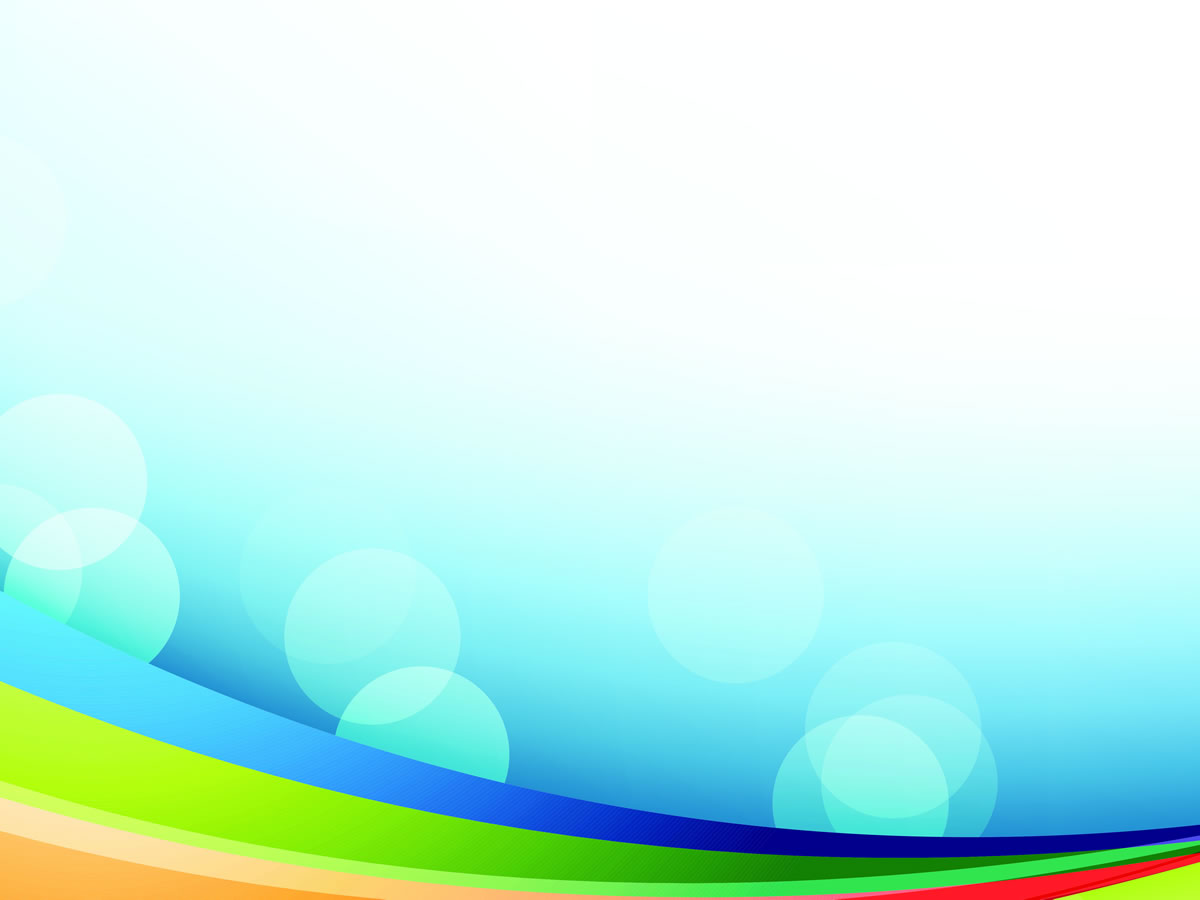 Здоровьесберегающие
              технологии
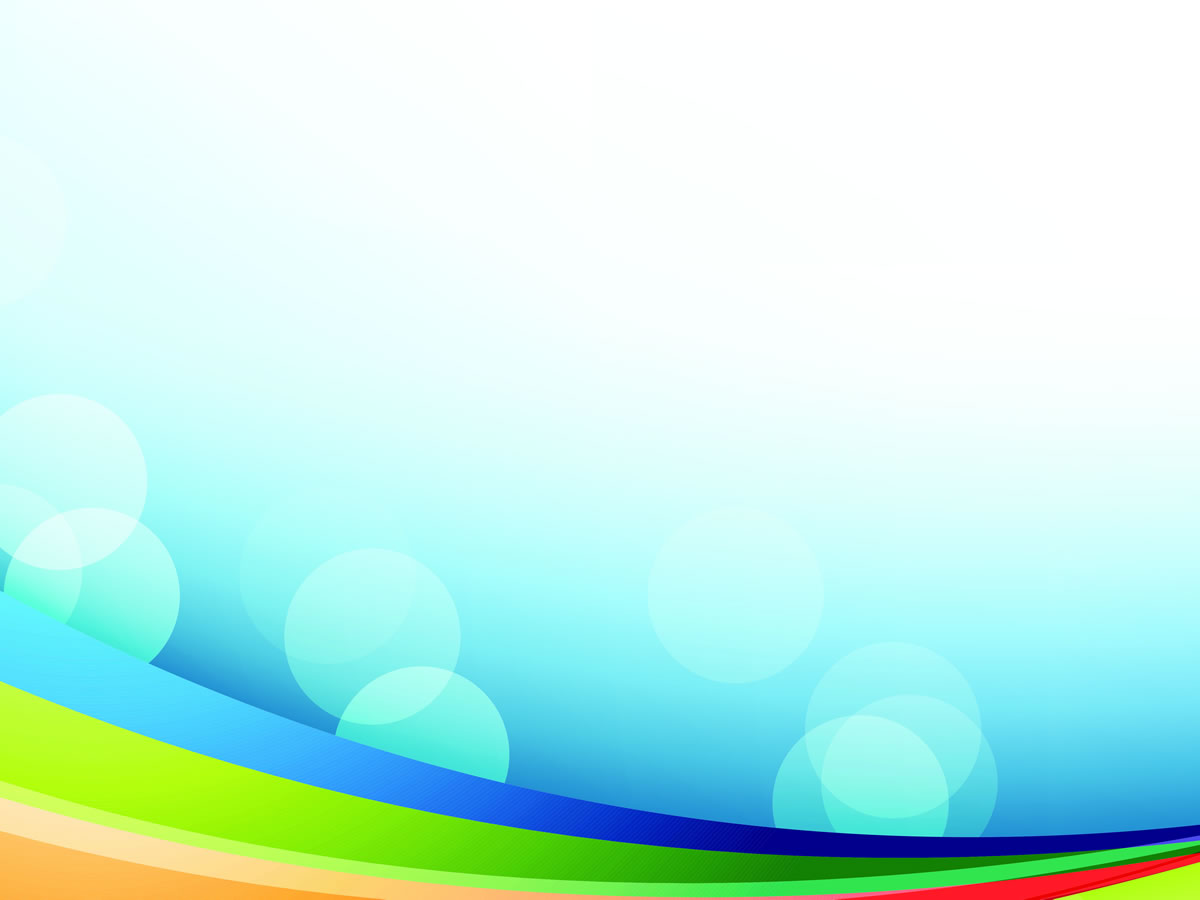 Релаксация
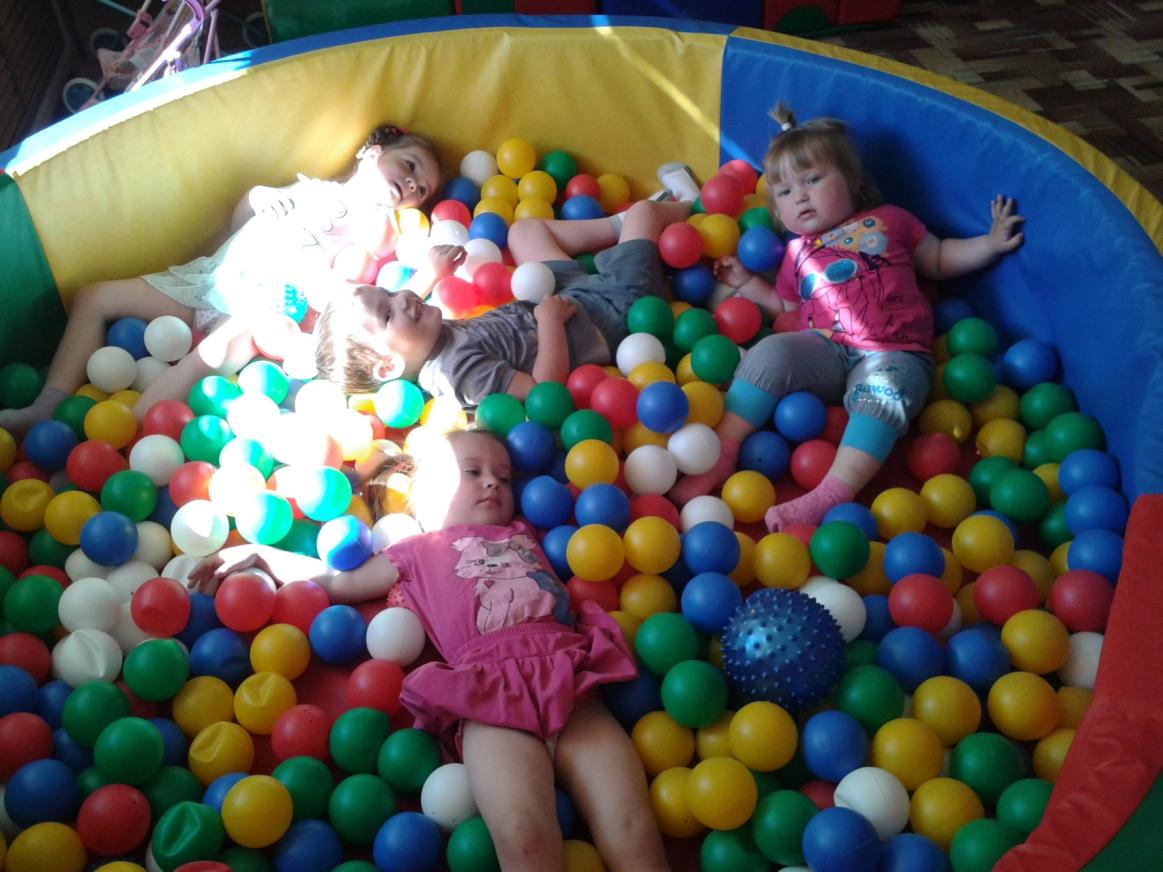 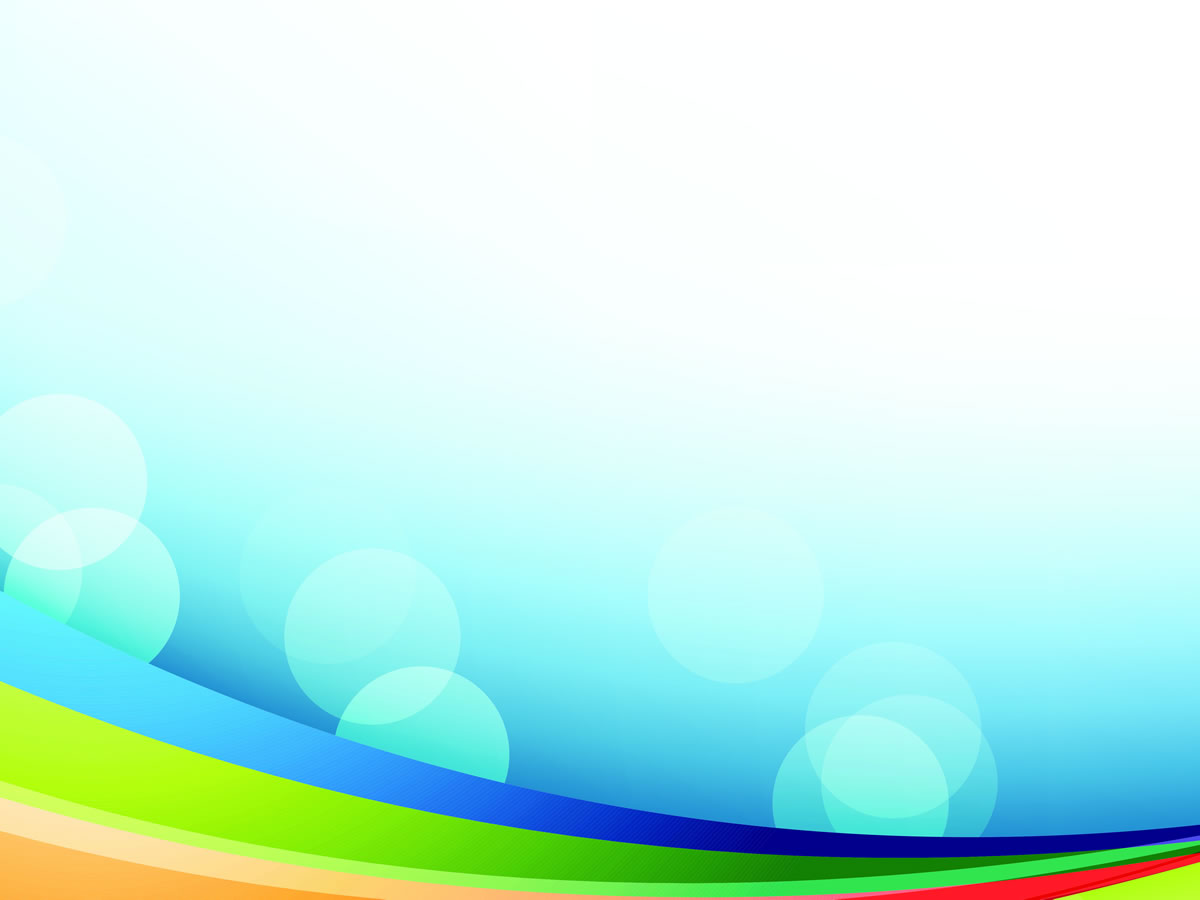 Физминутки
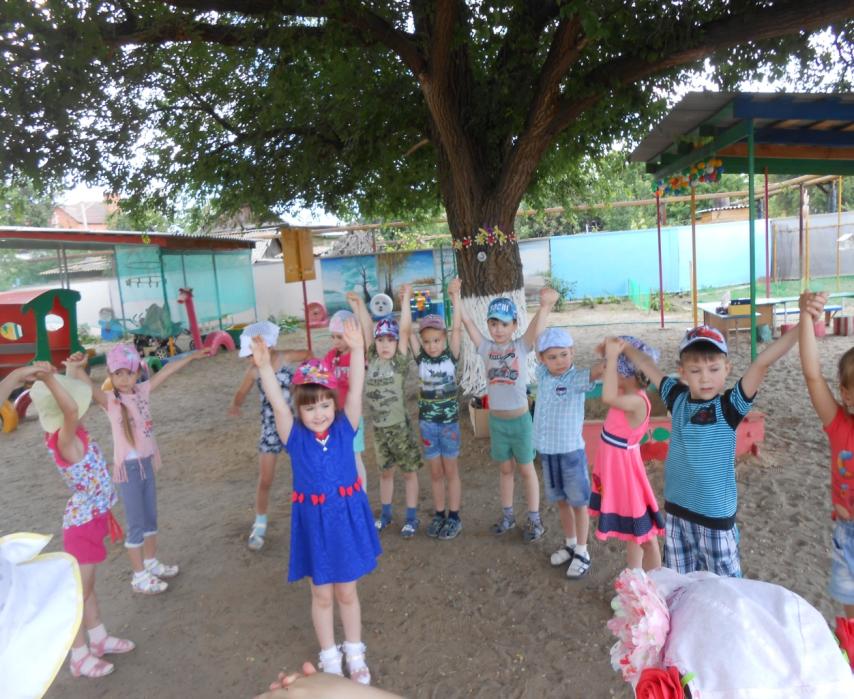 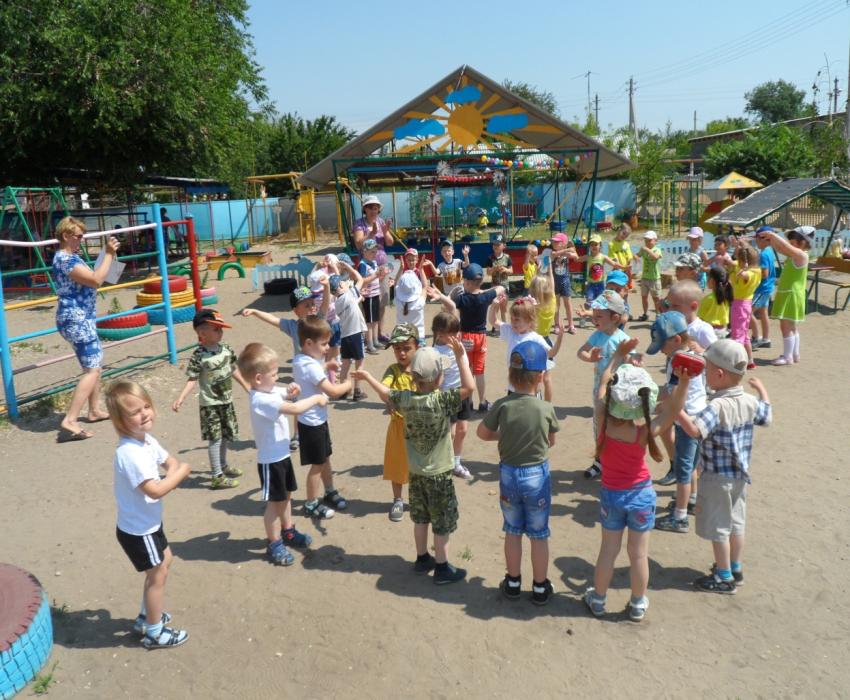 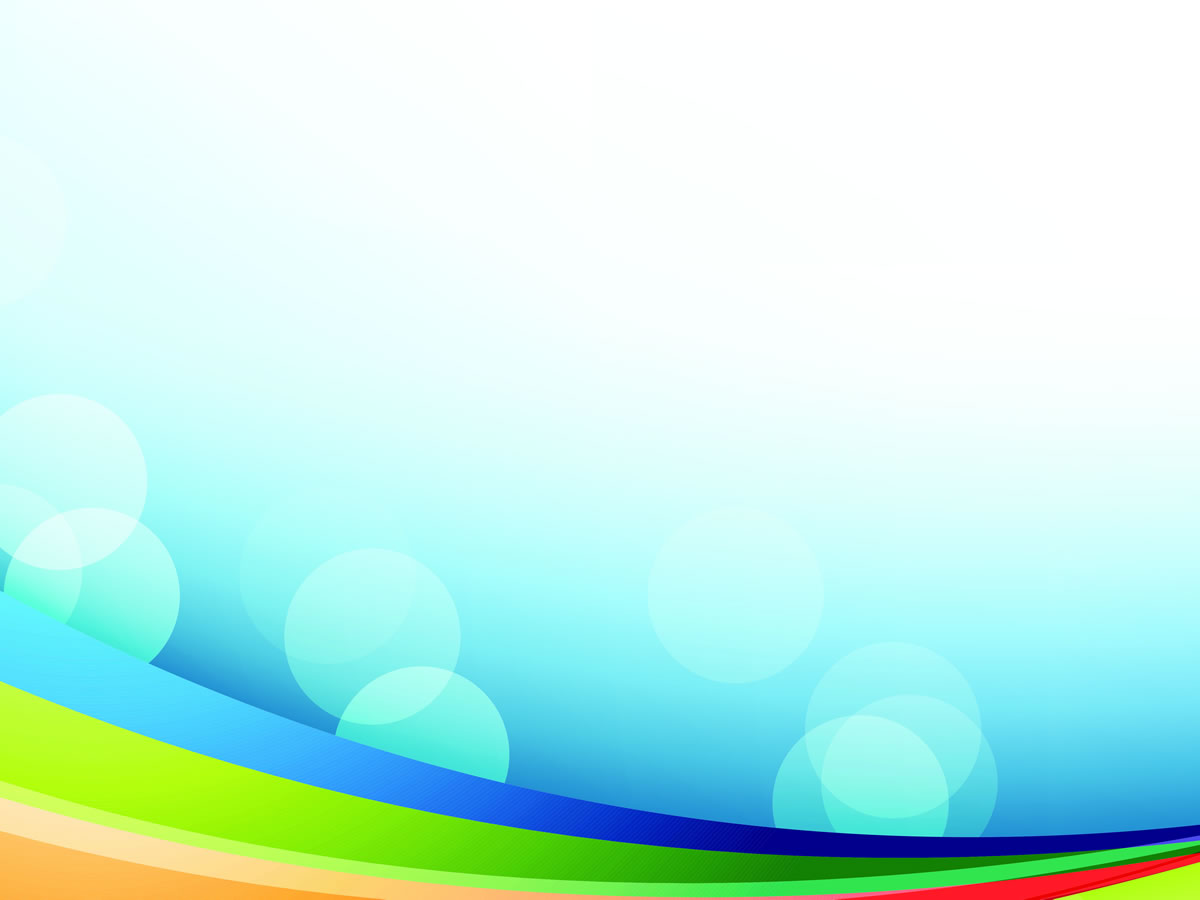 Пальчиковая гимнастика
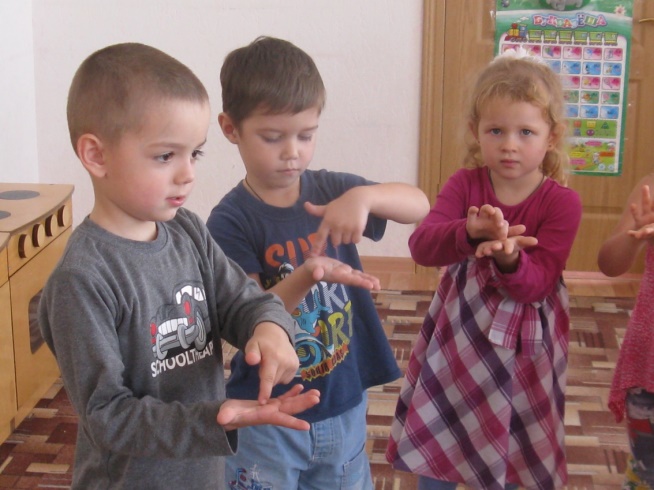 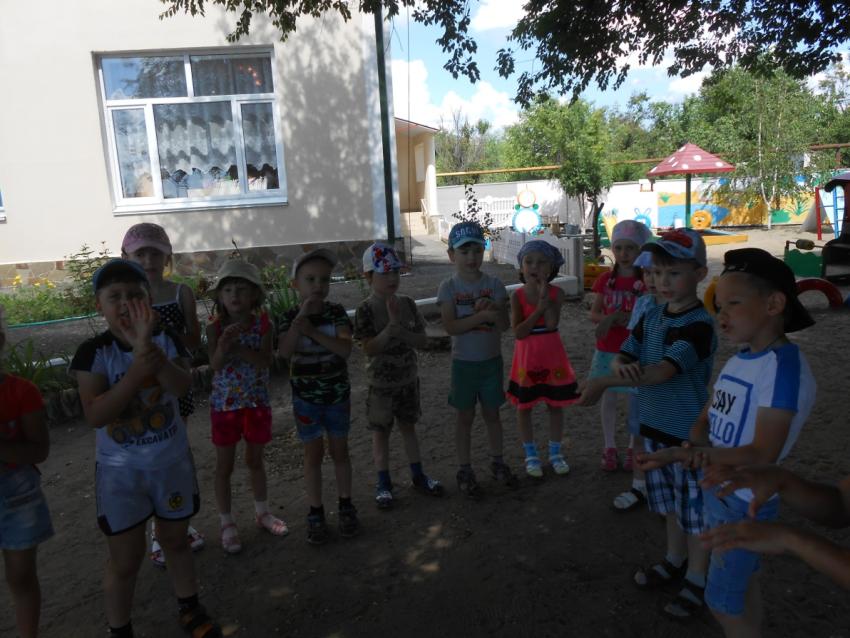 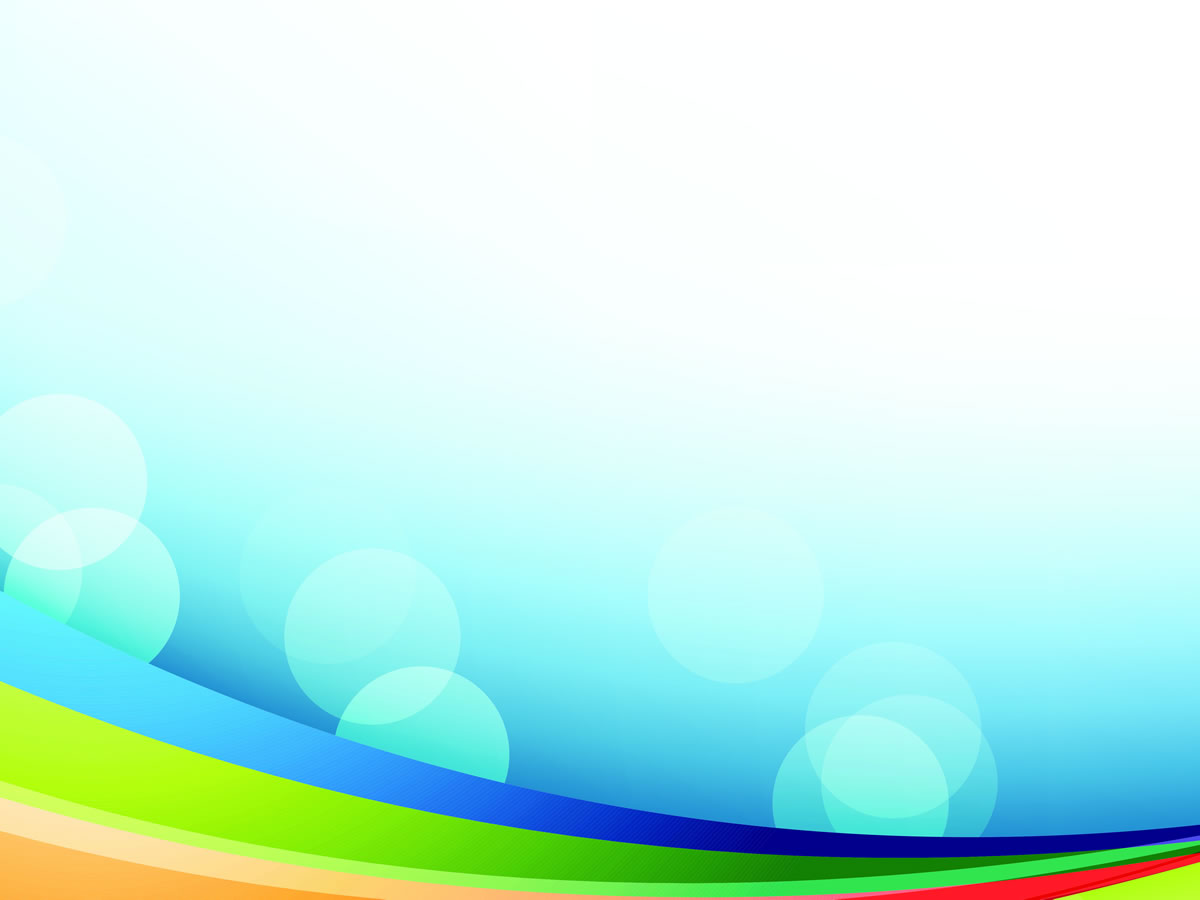 Утренняя гимнастика
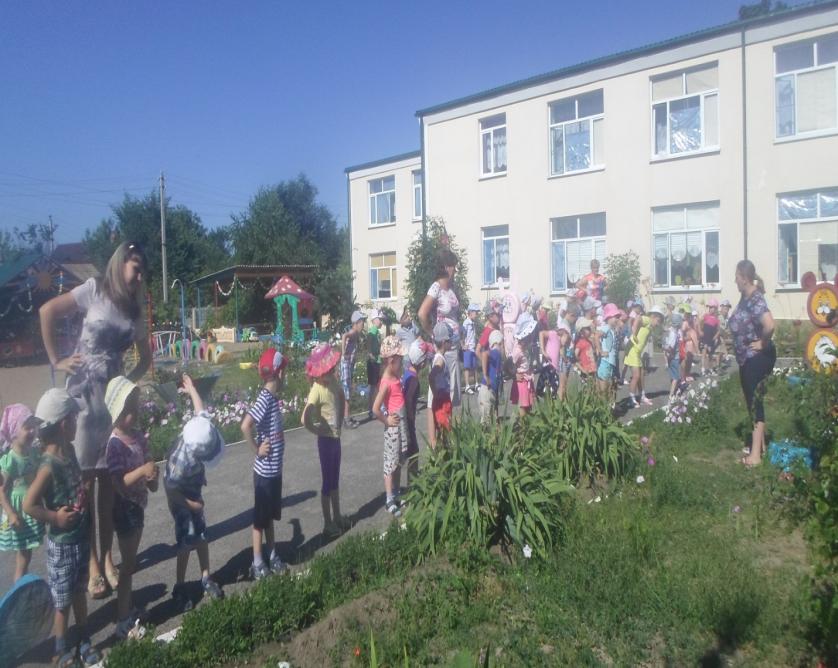 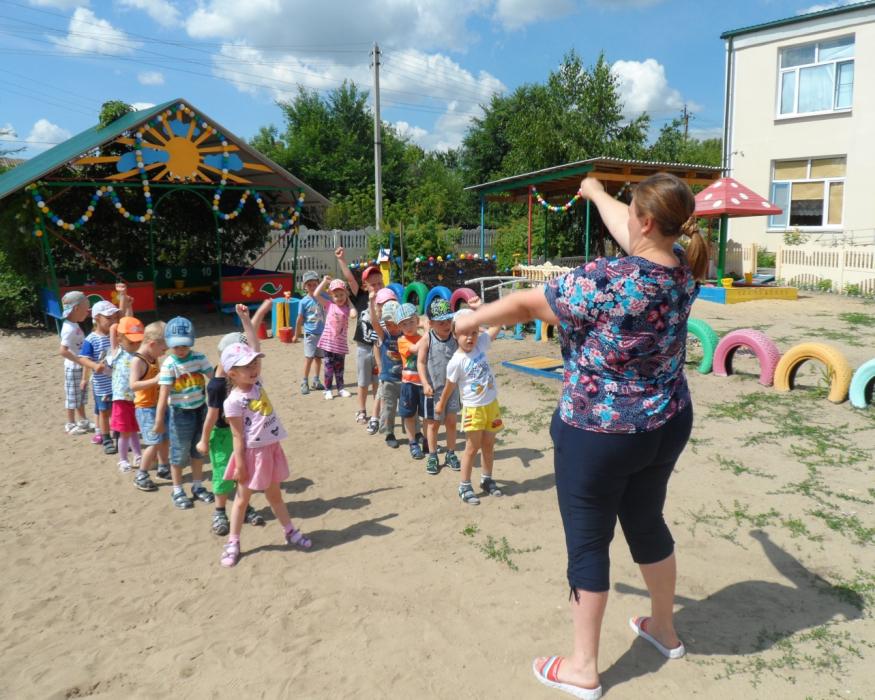 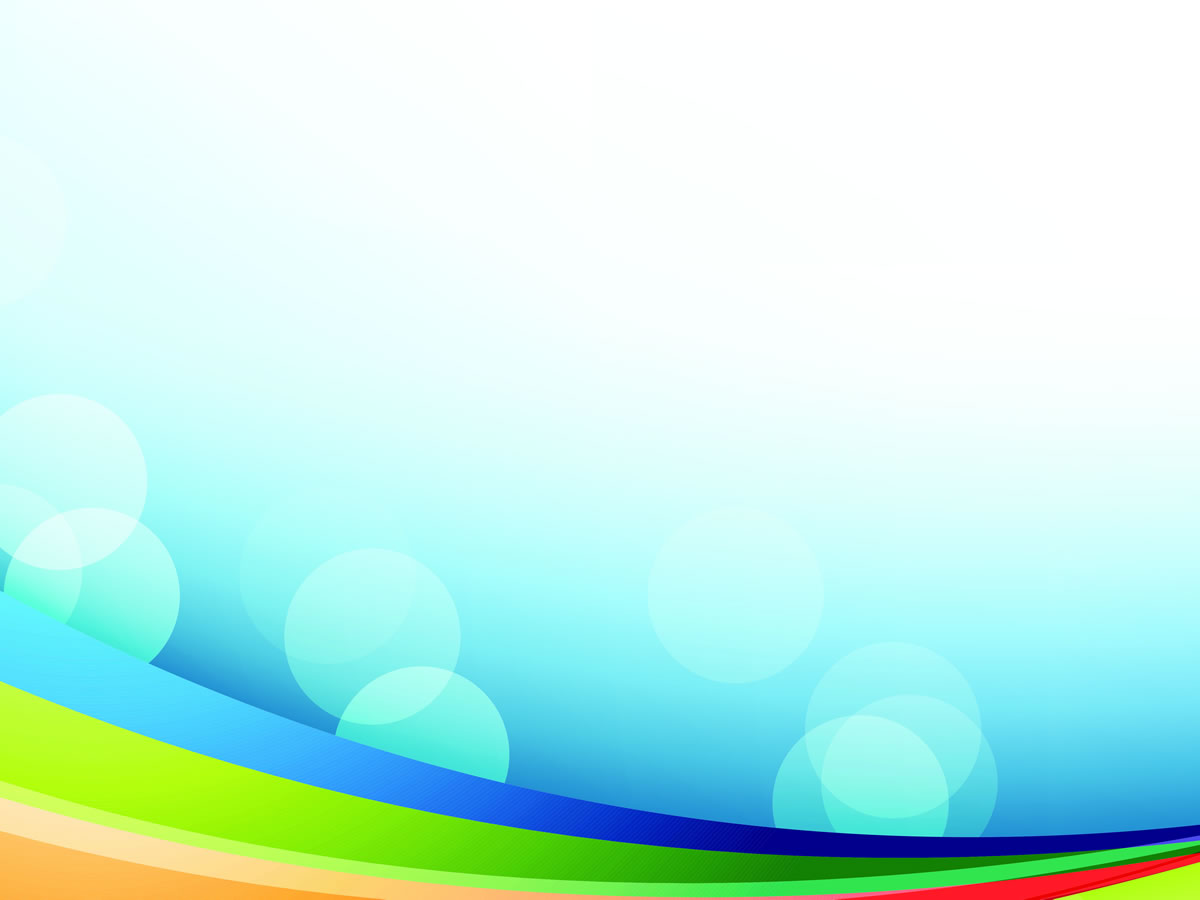 Закаливающие процедуры
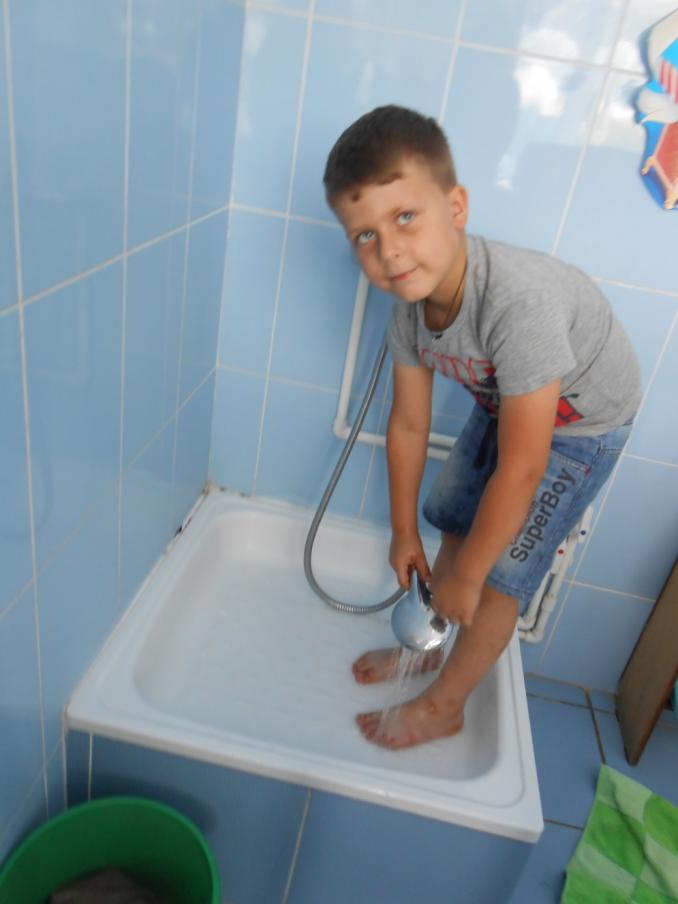 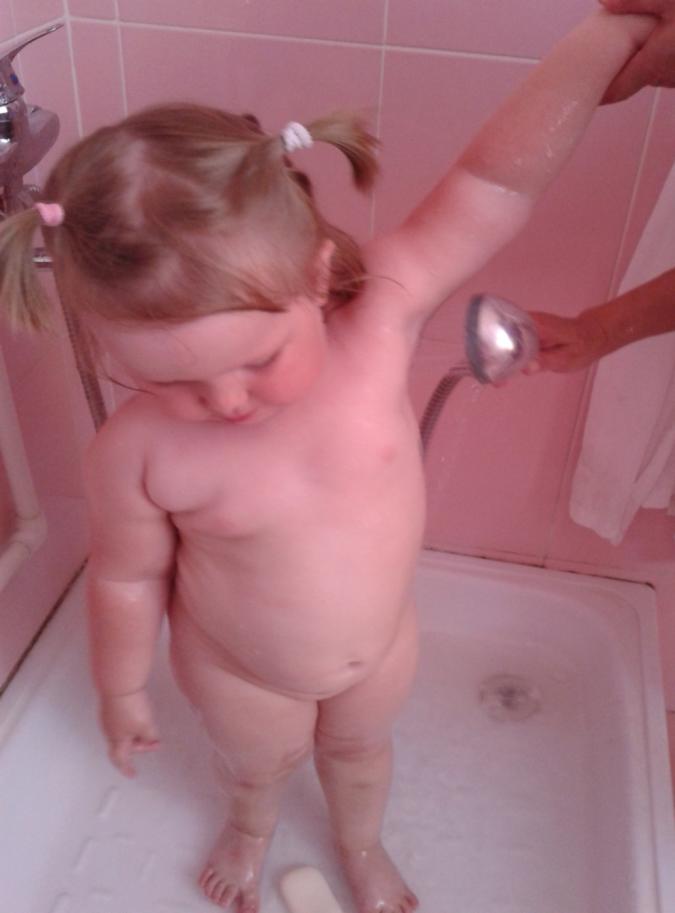 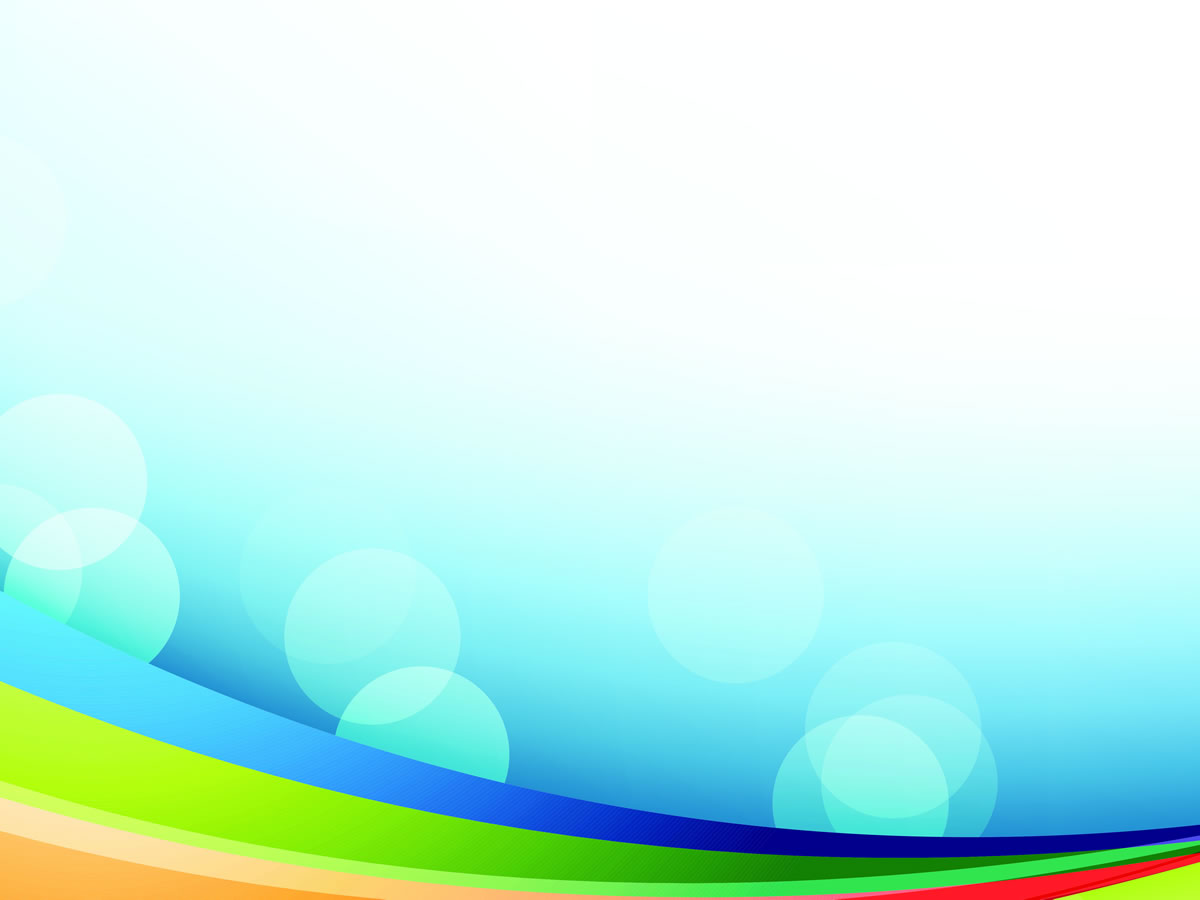 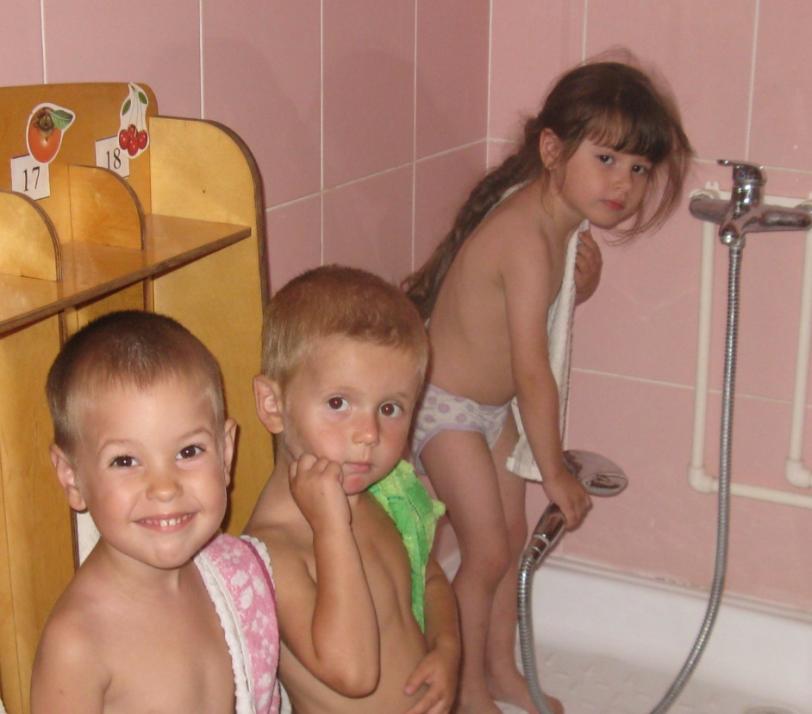 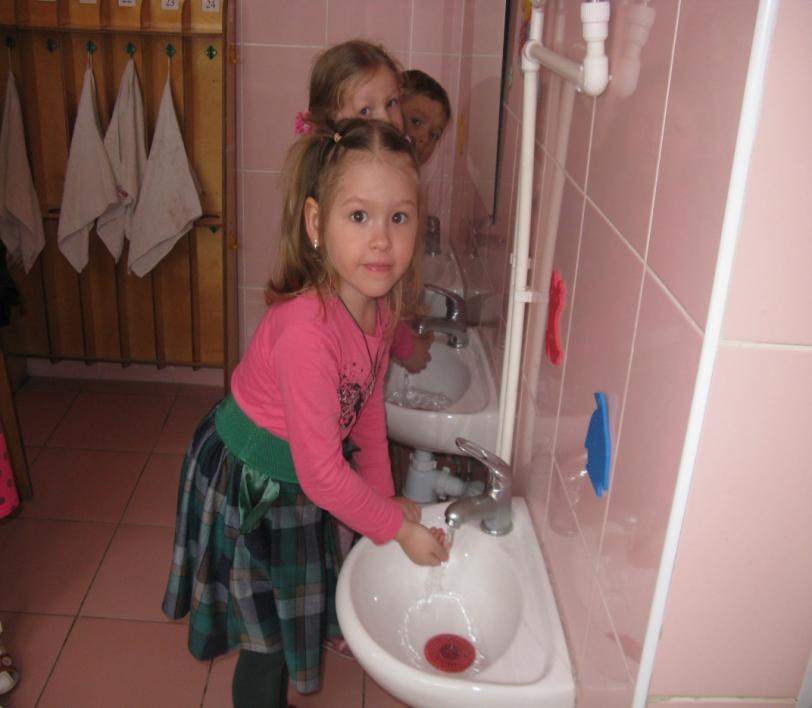 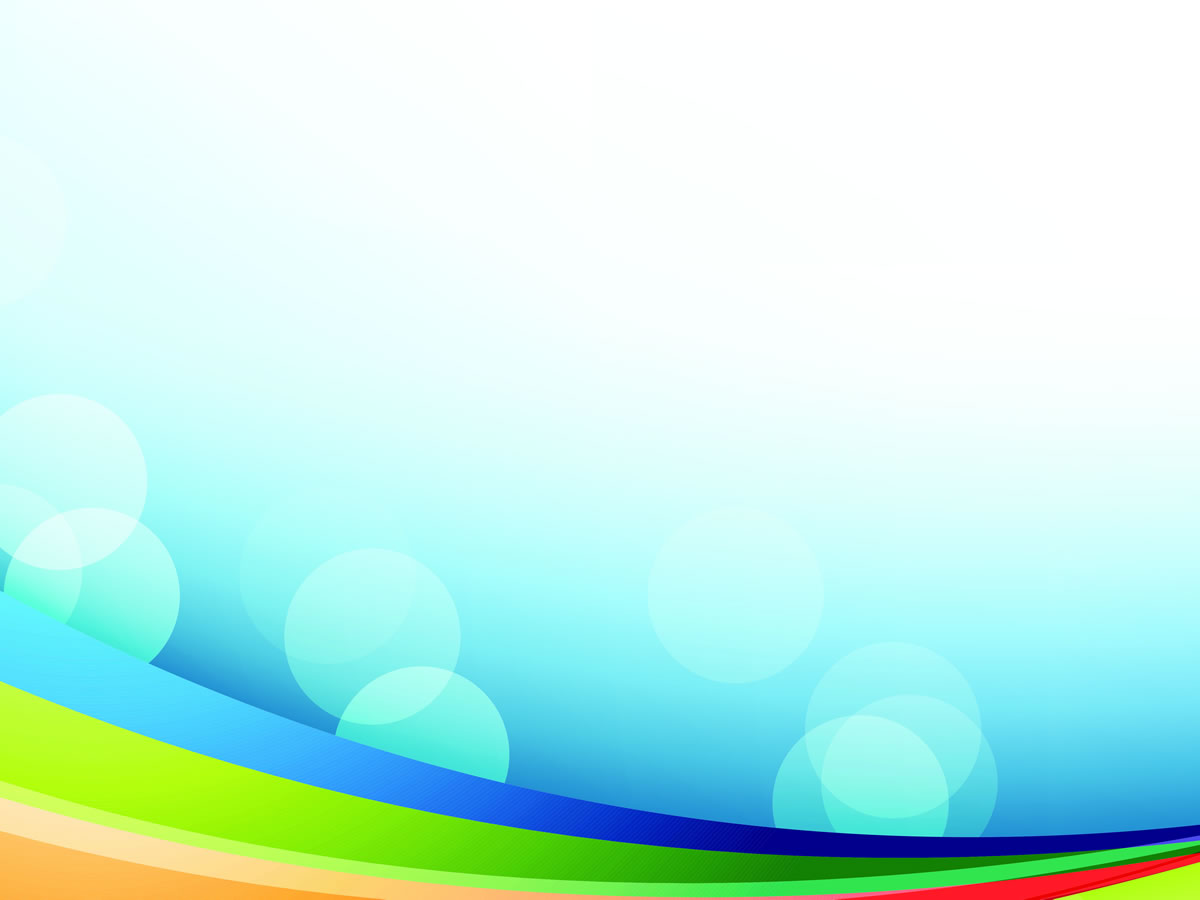 Воздушные ванны
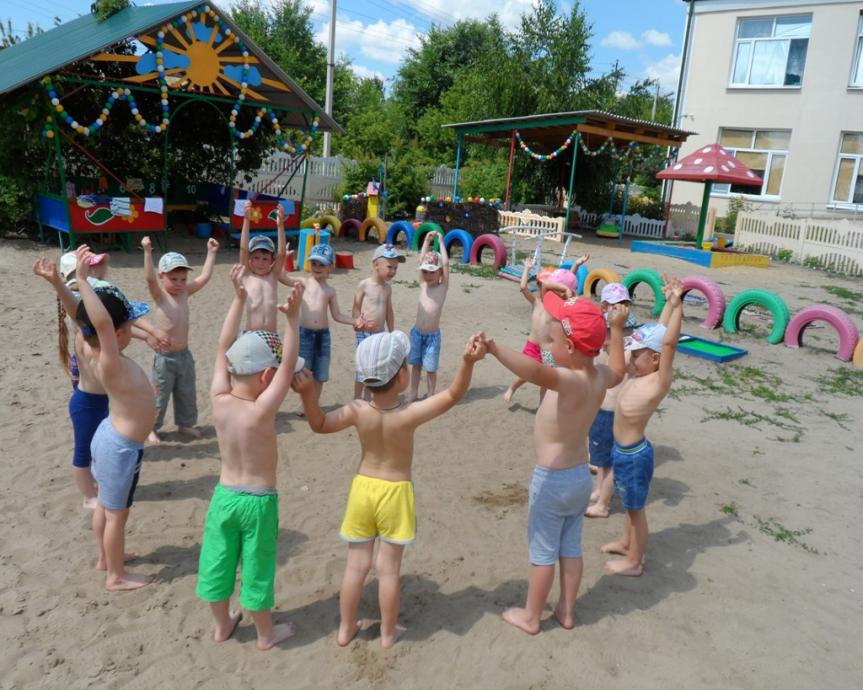 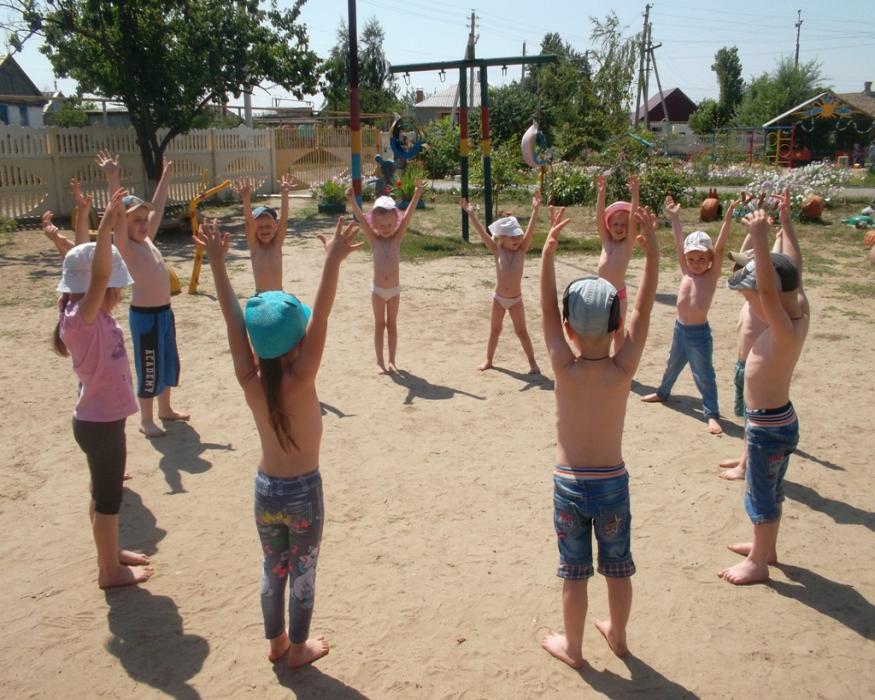 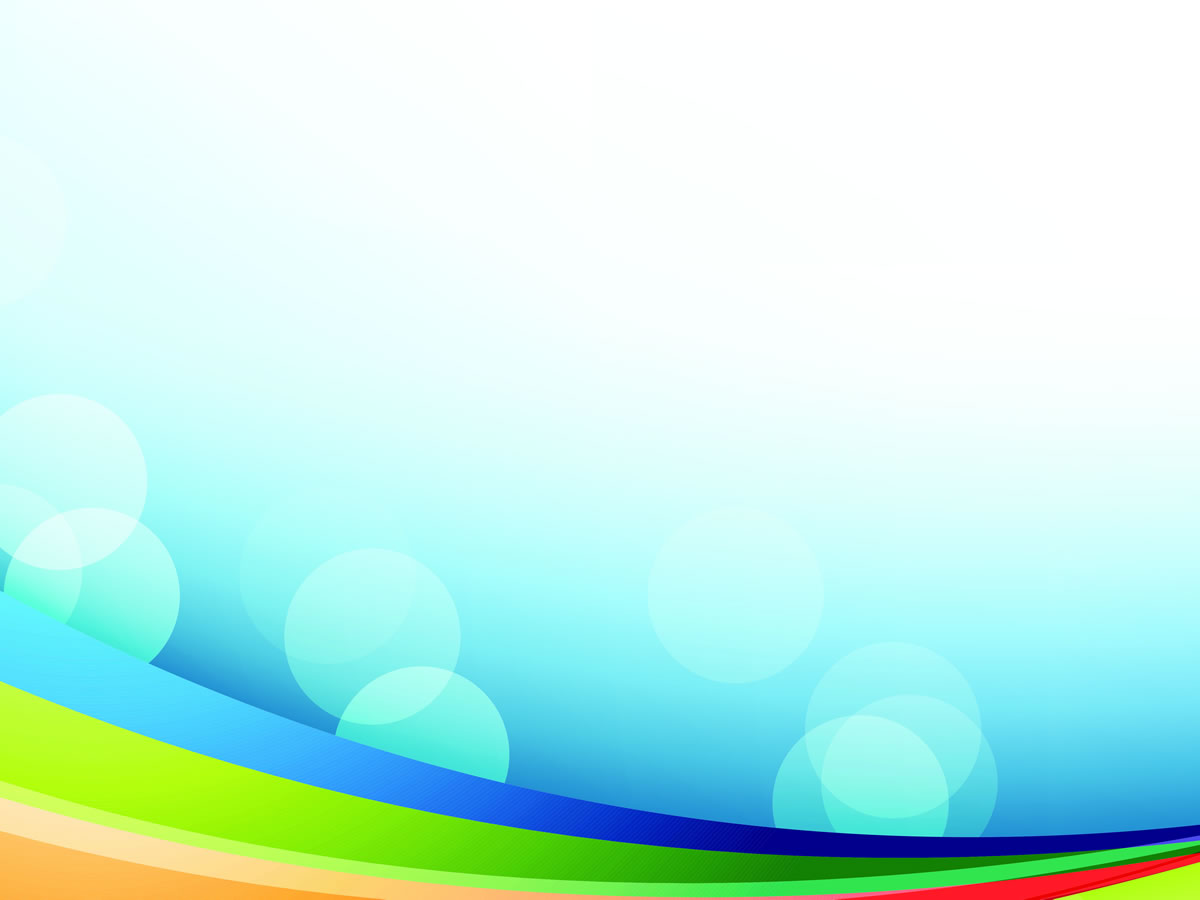 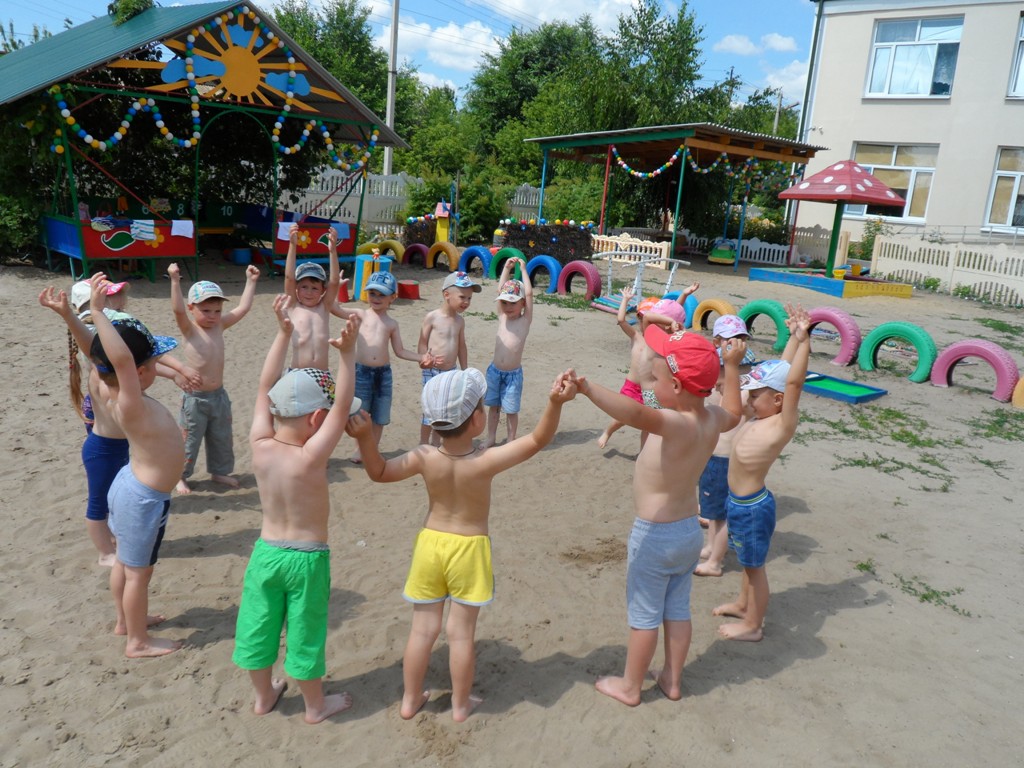 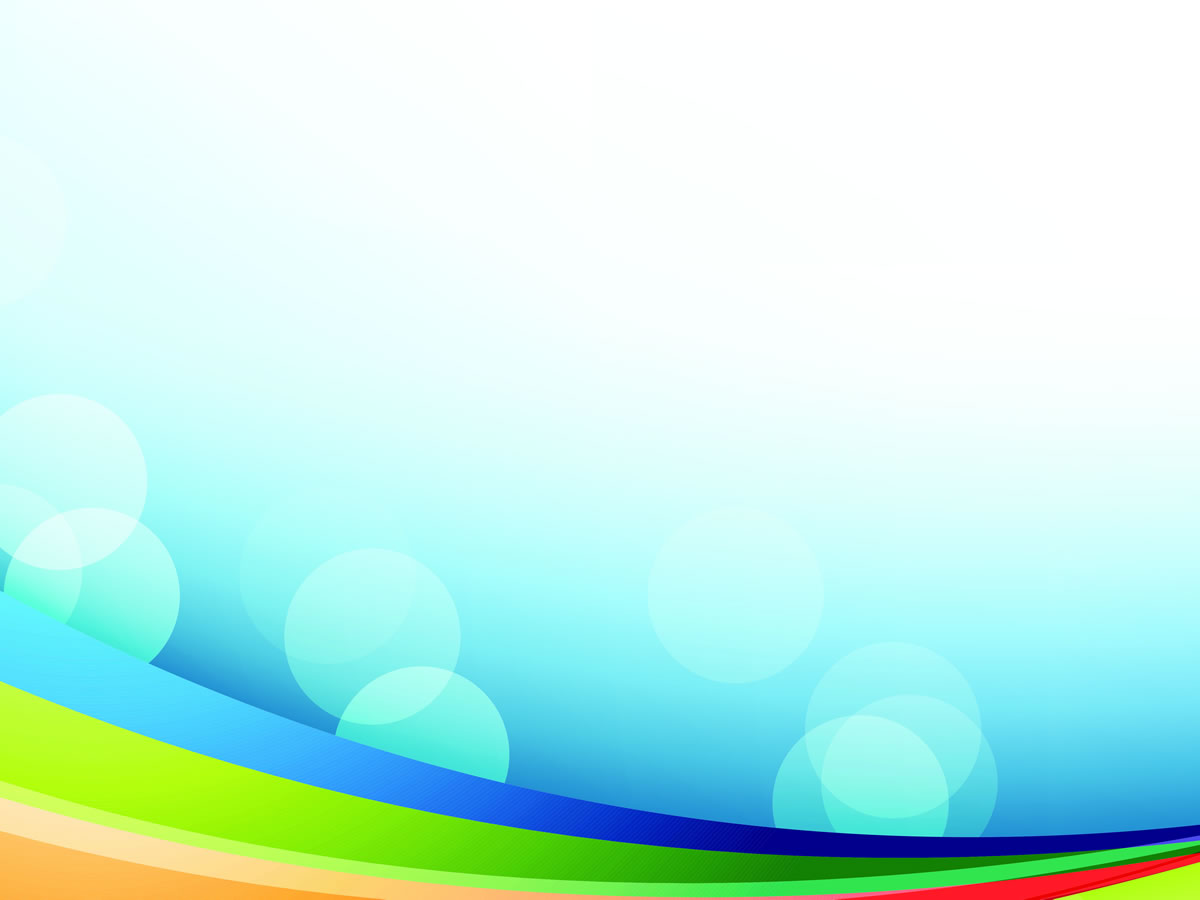 Ходьба по дорожке здоровья
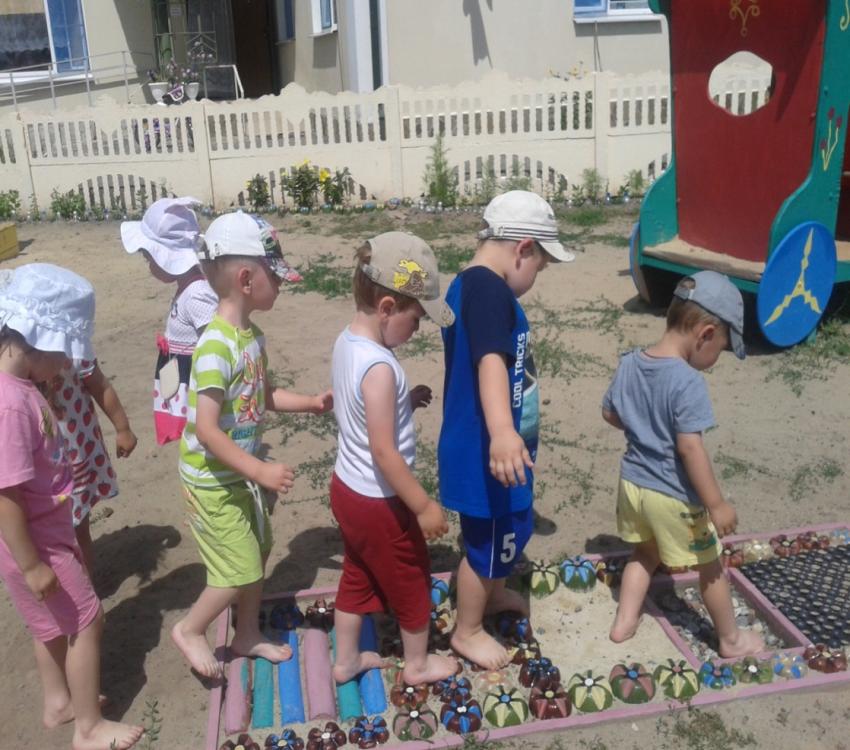 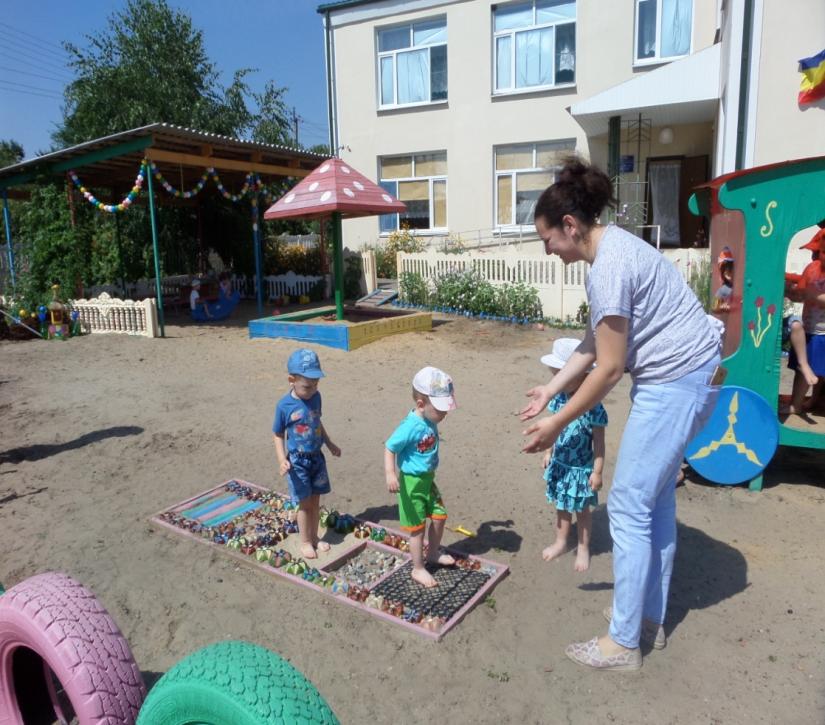 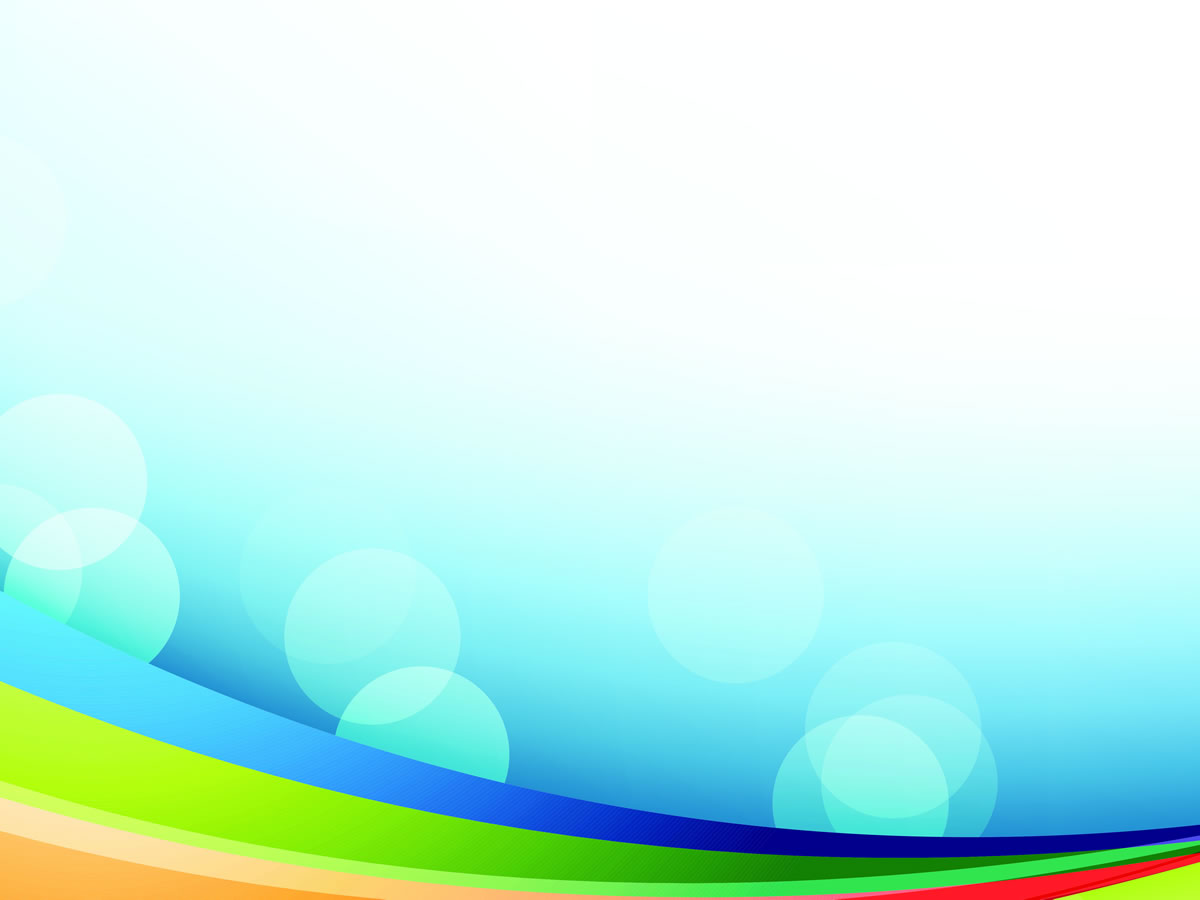 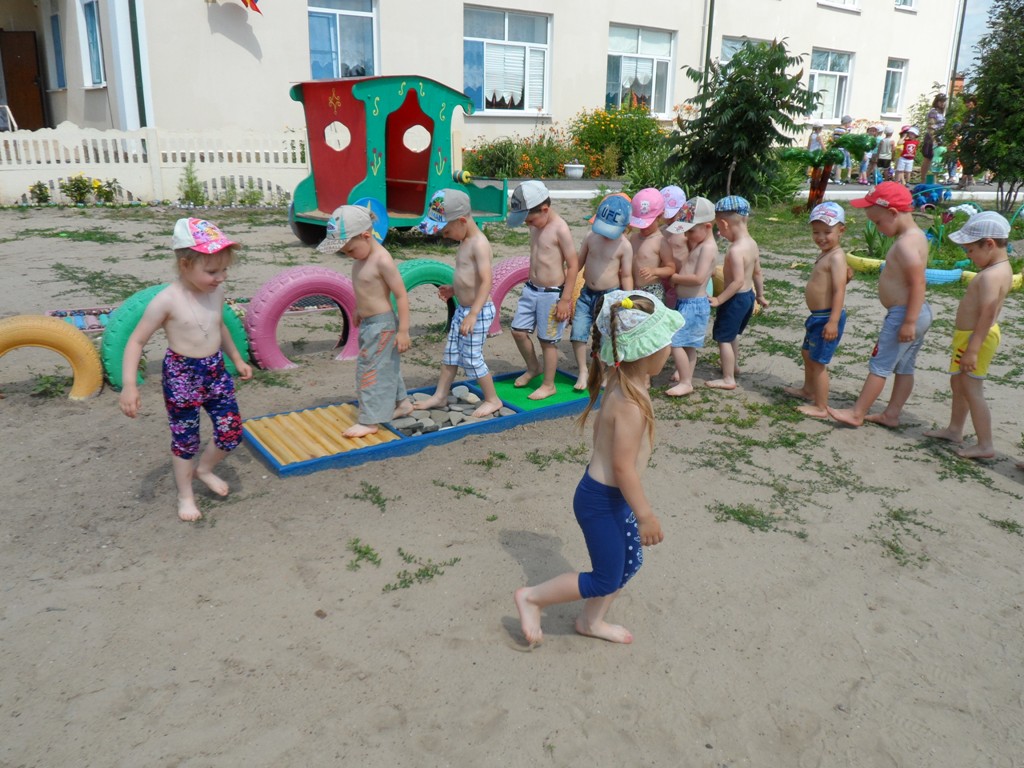 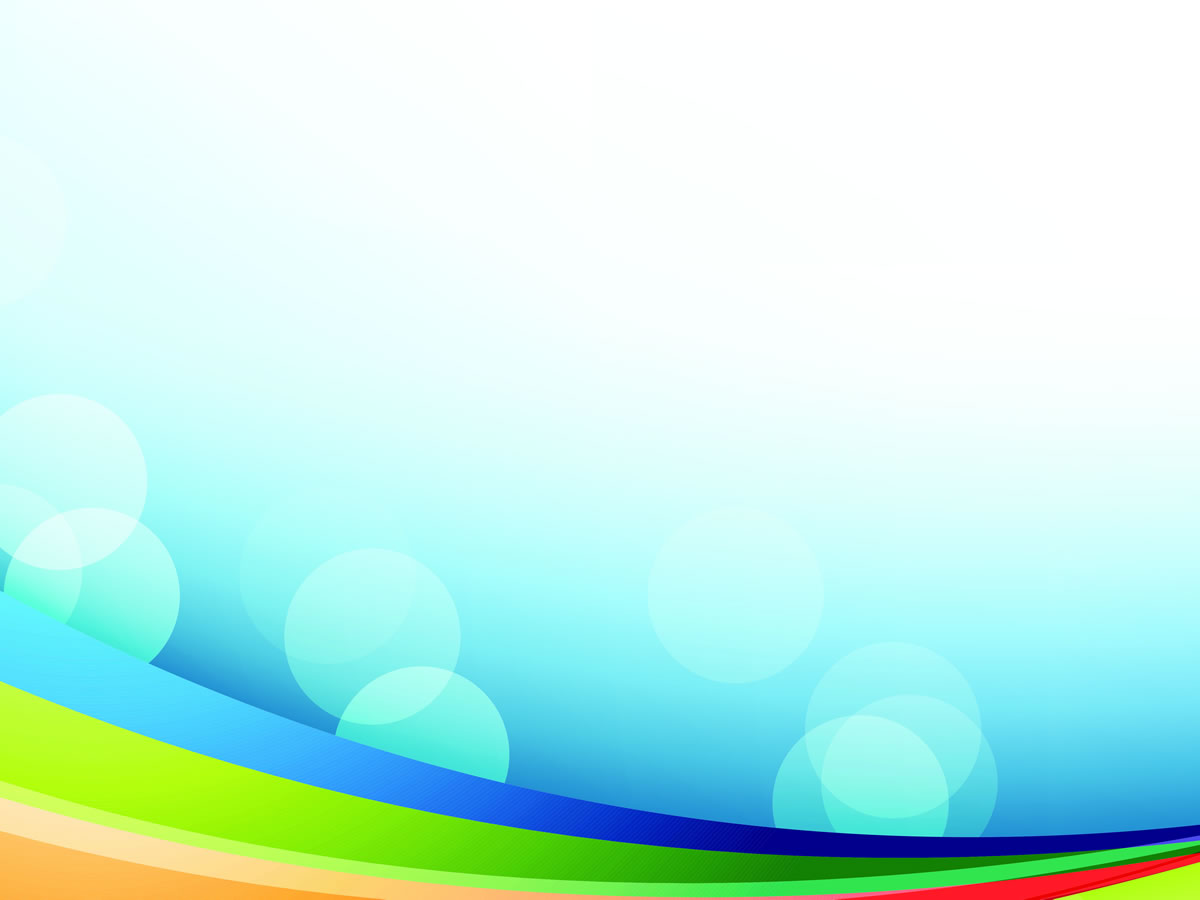 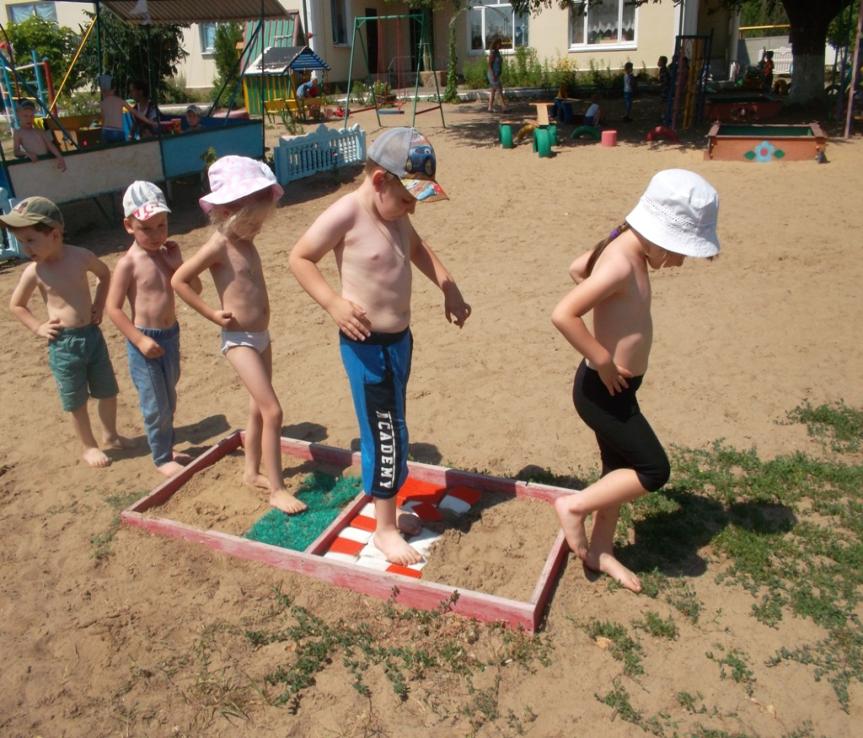 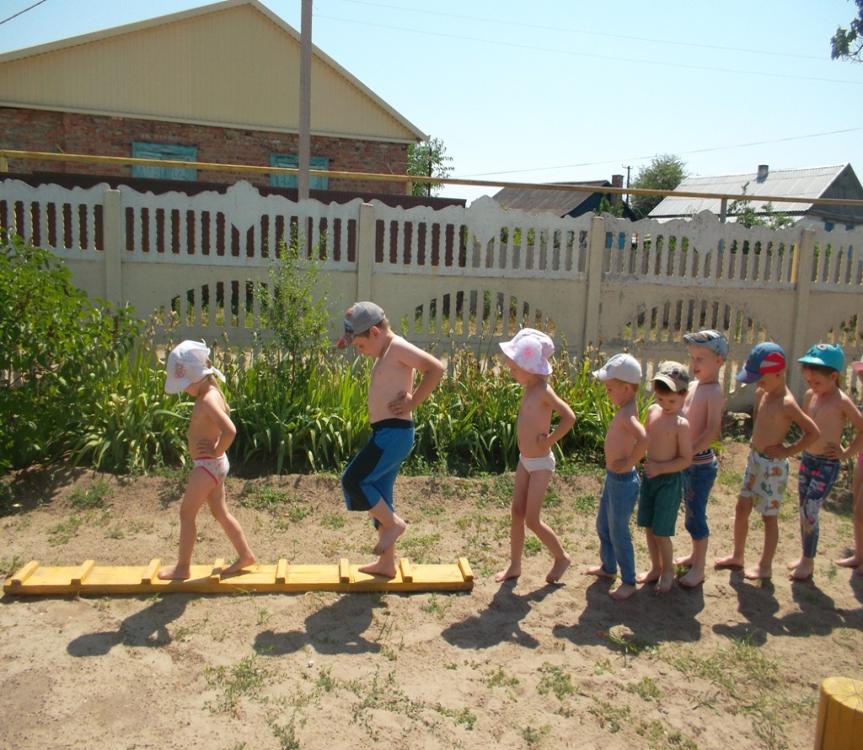 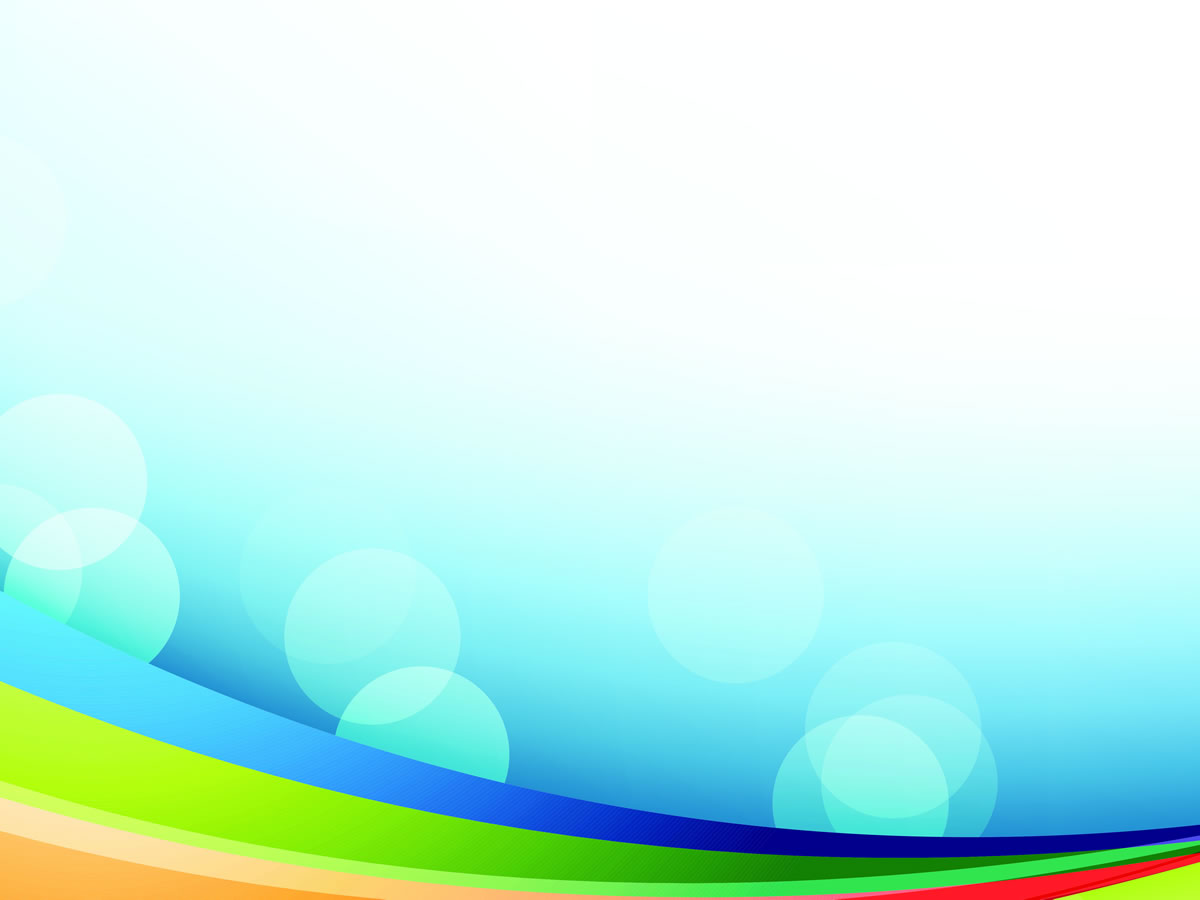 Дыхательная гимнастика
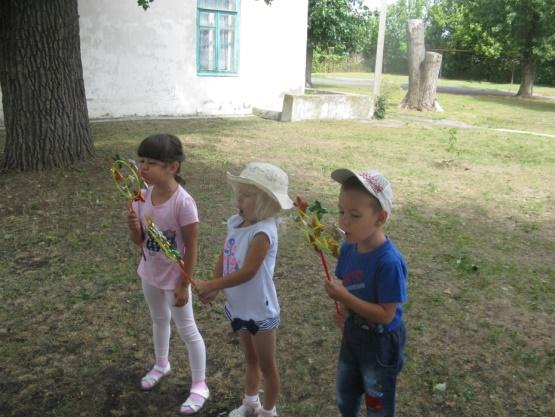 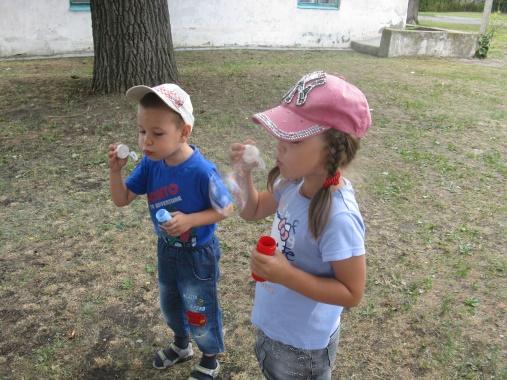 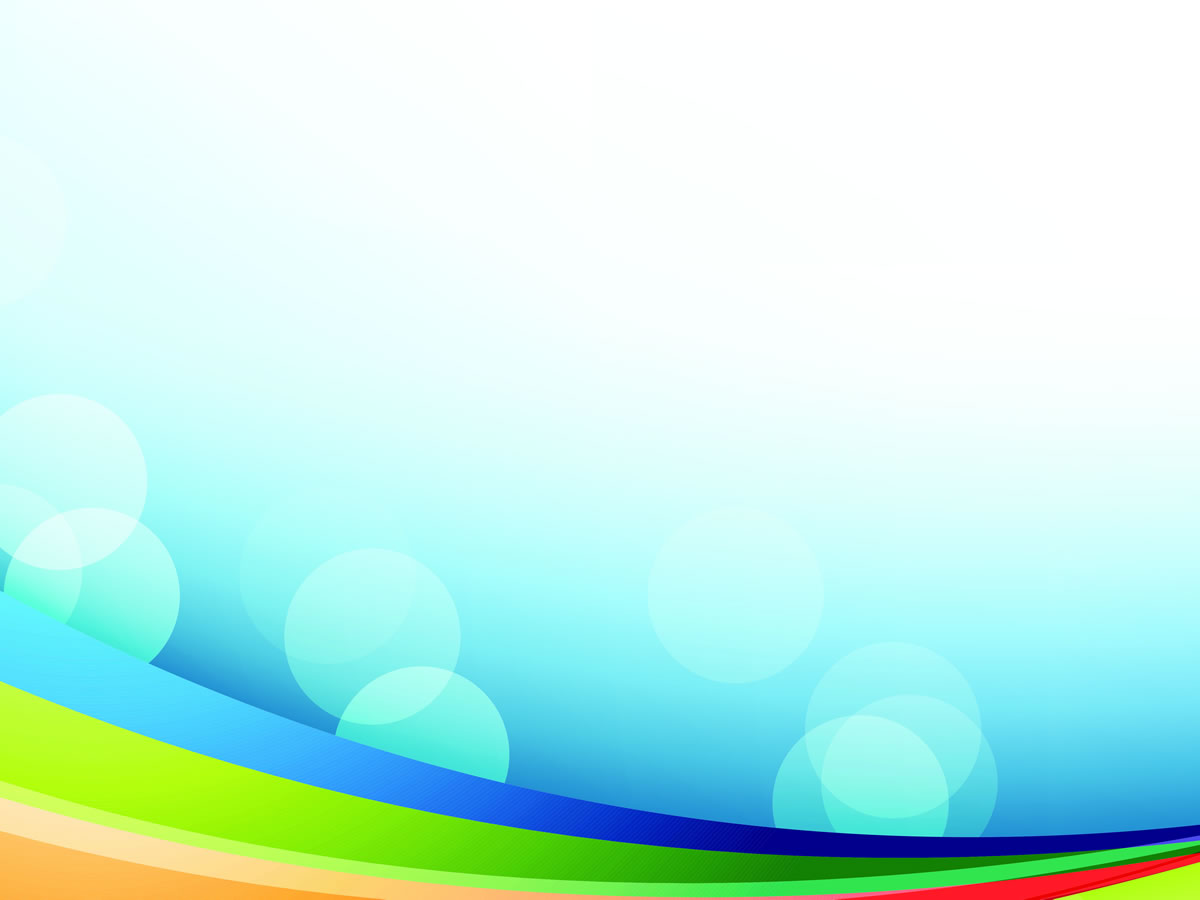 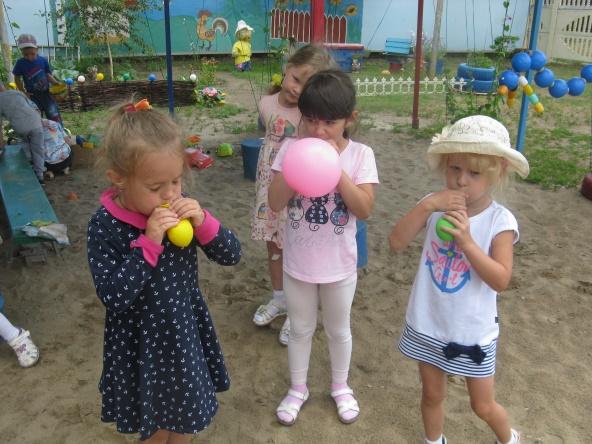 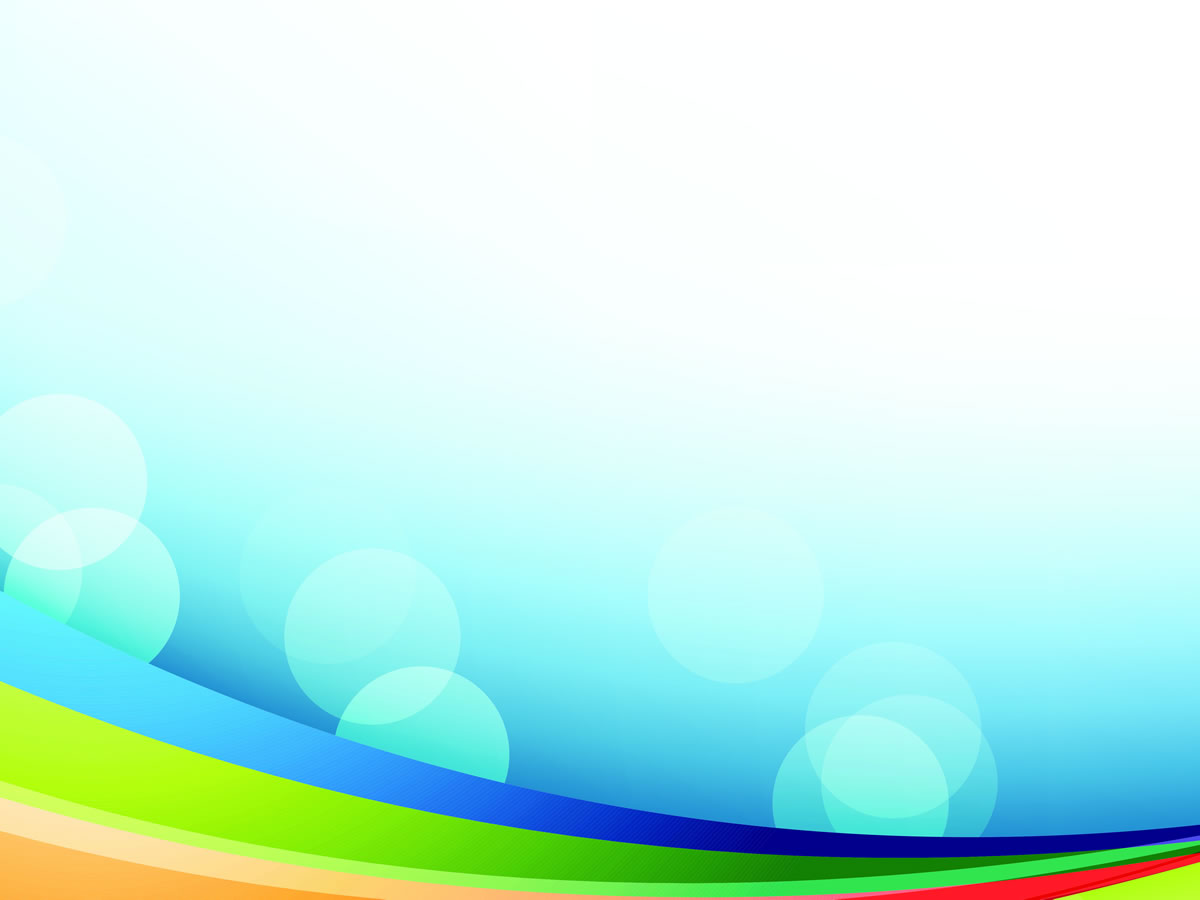 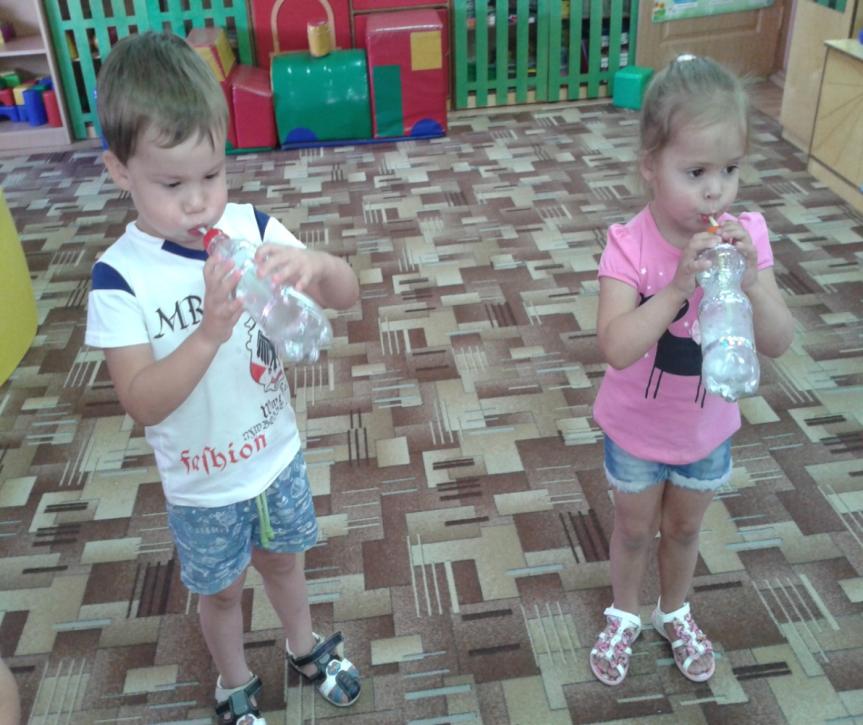 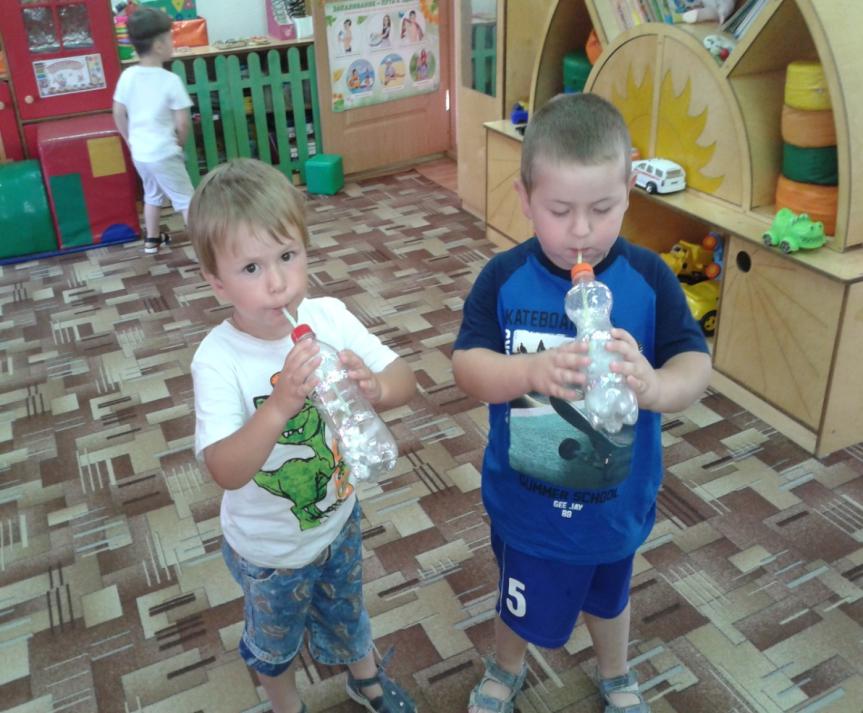 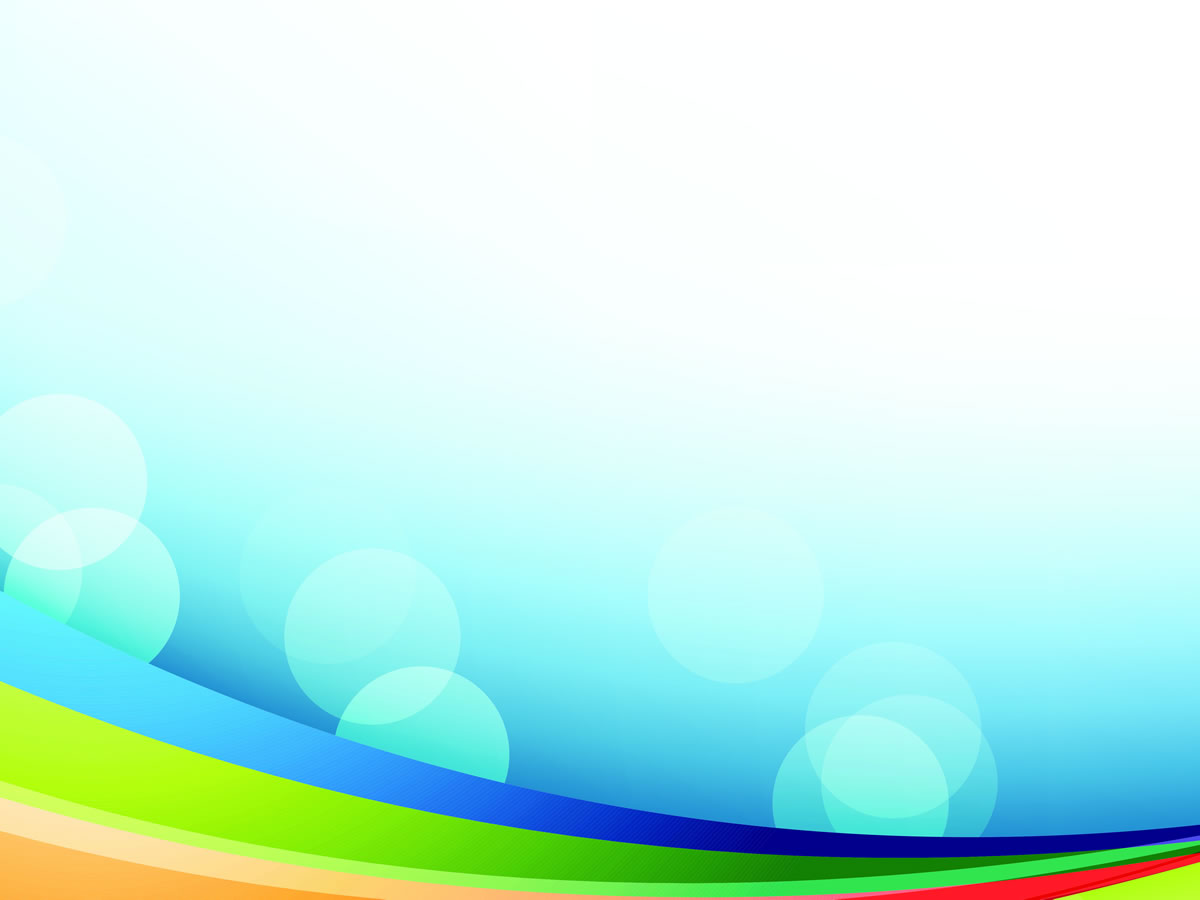 Эспандер
(для укрепления мышц рук и спины)
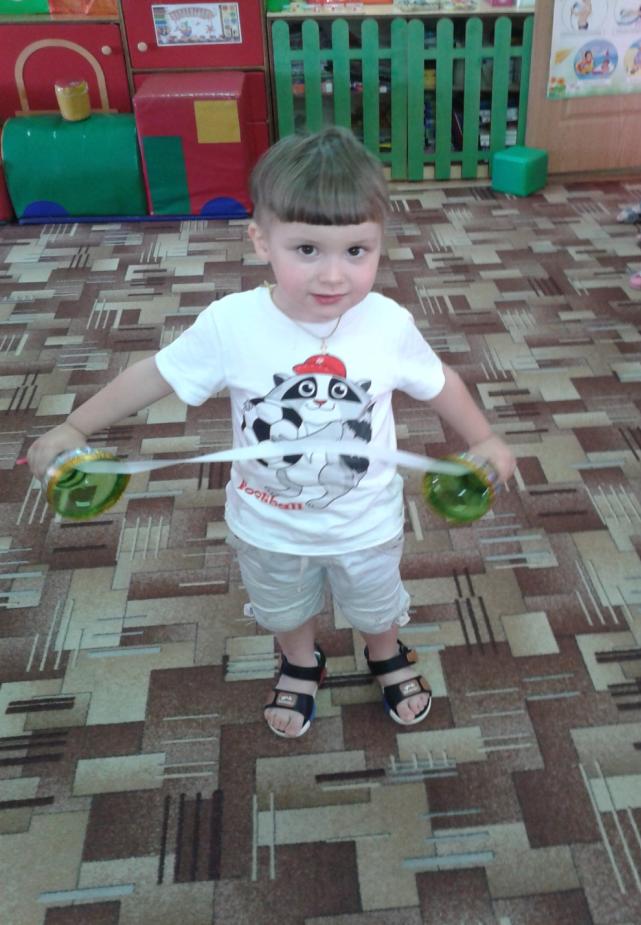 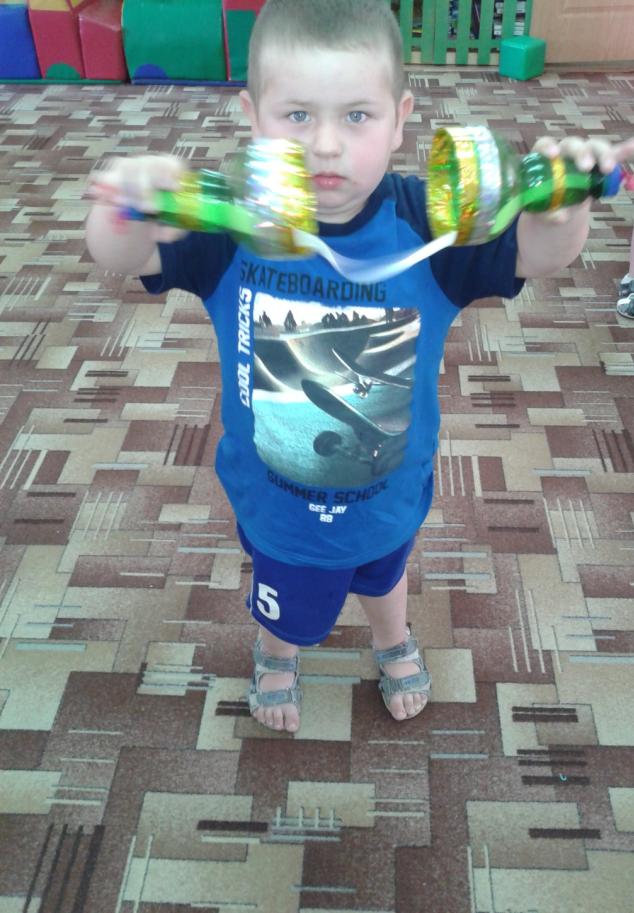 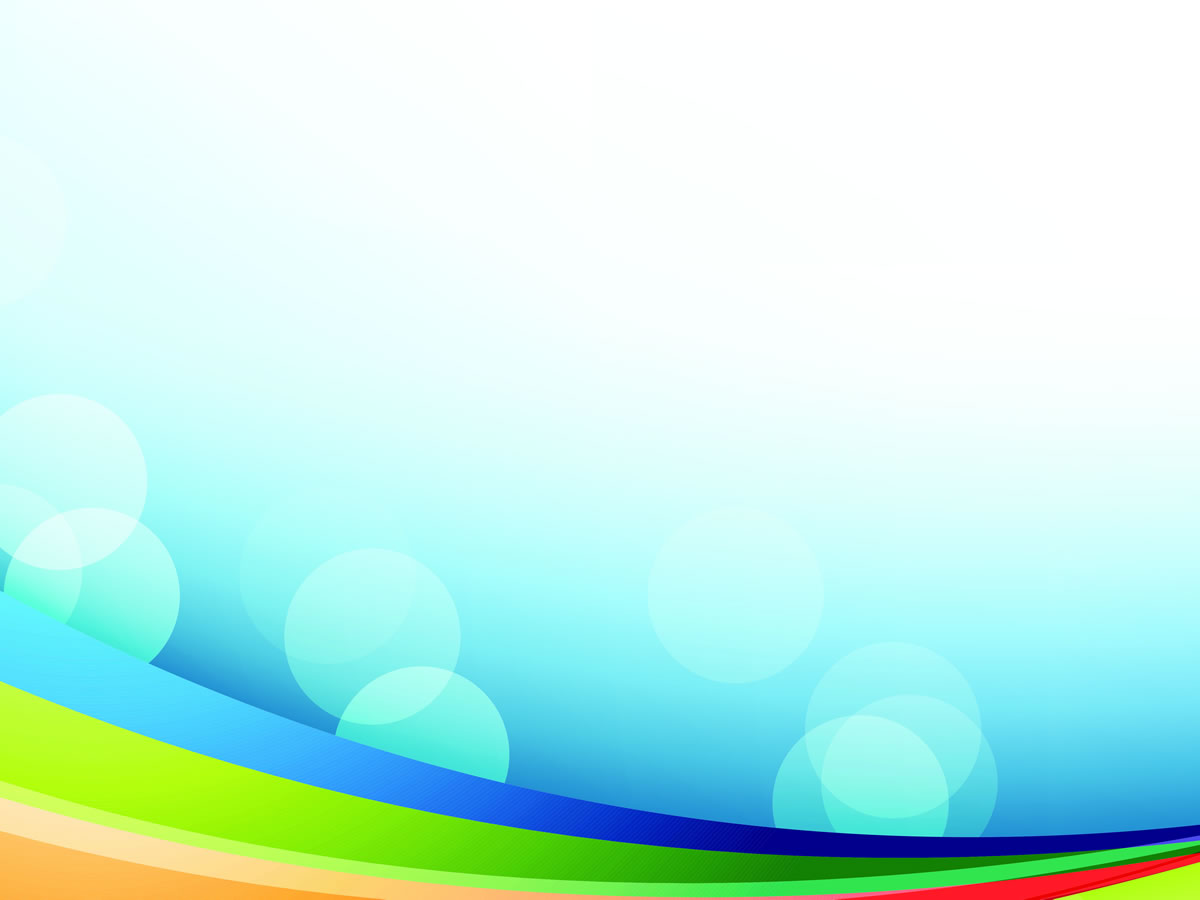 «Разноцветный канатик»
     (для профилактики плоскостопия)
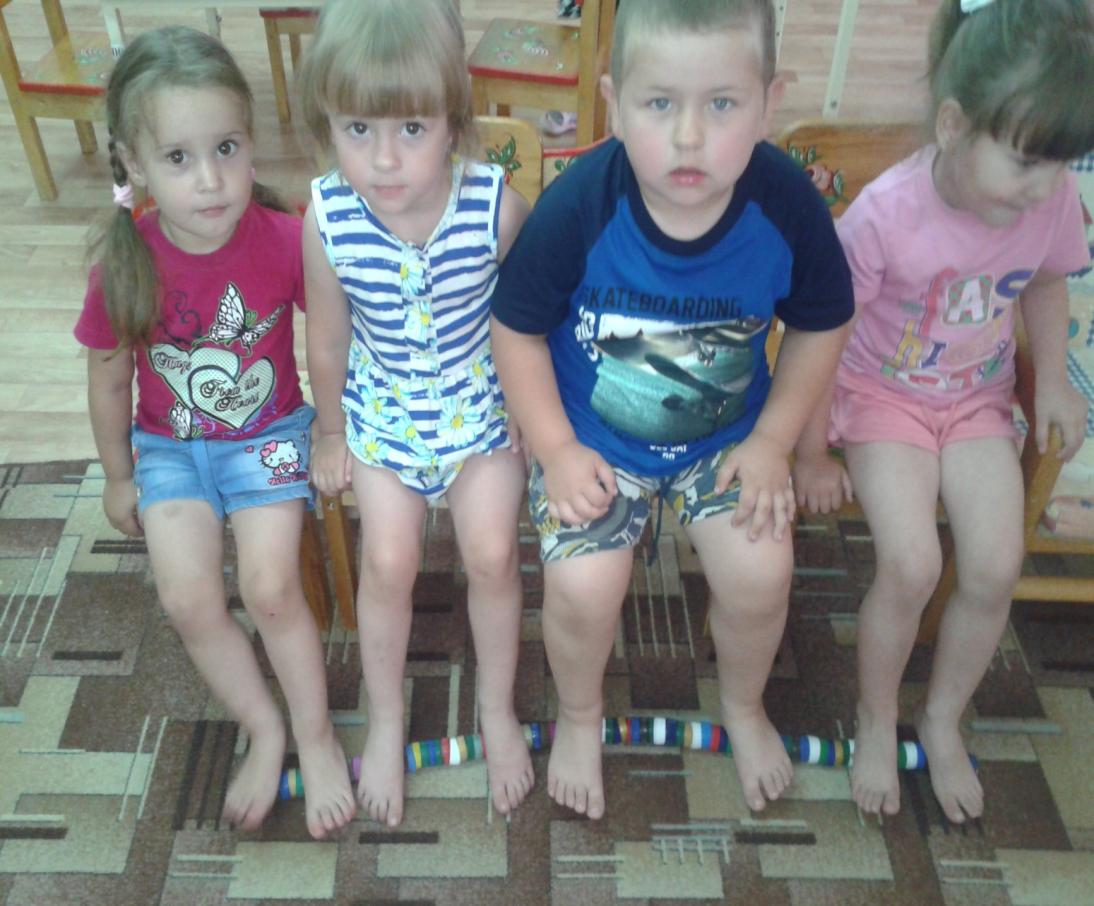 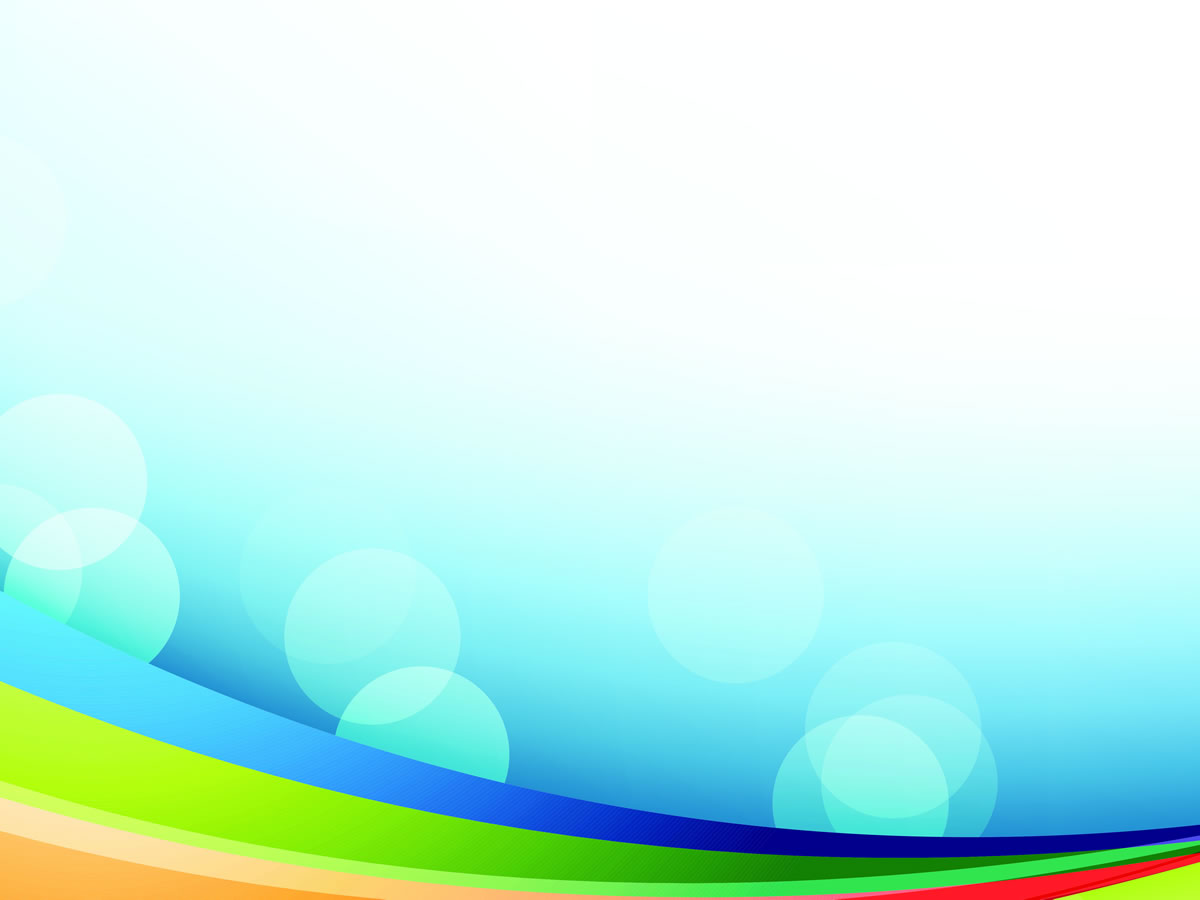 Гимнастика пробуждения
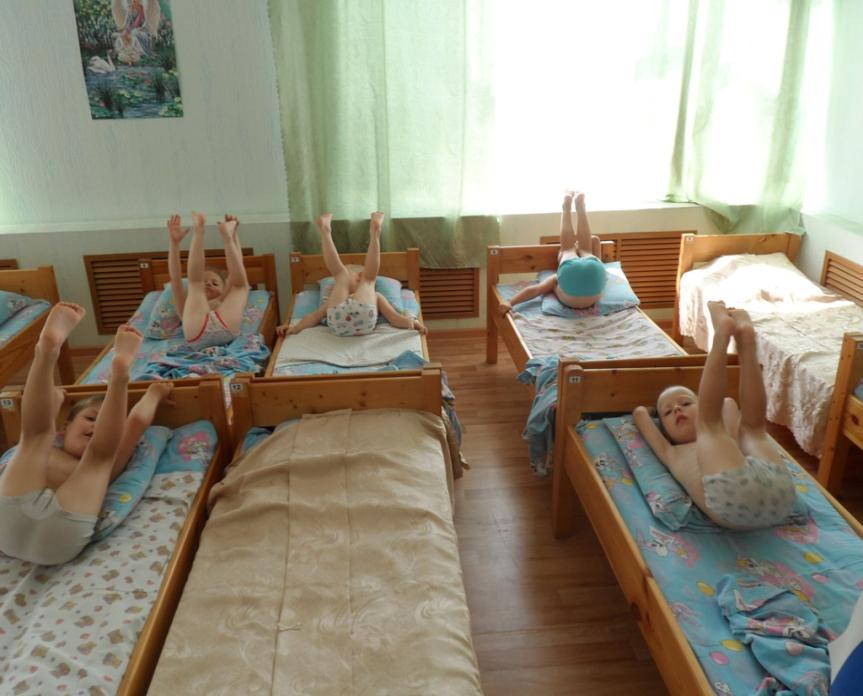 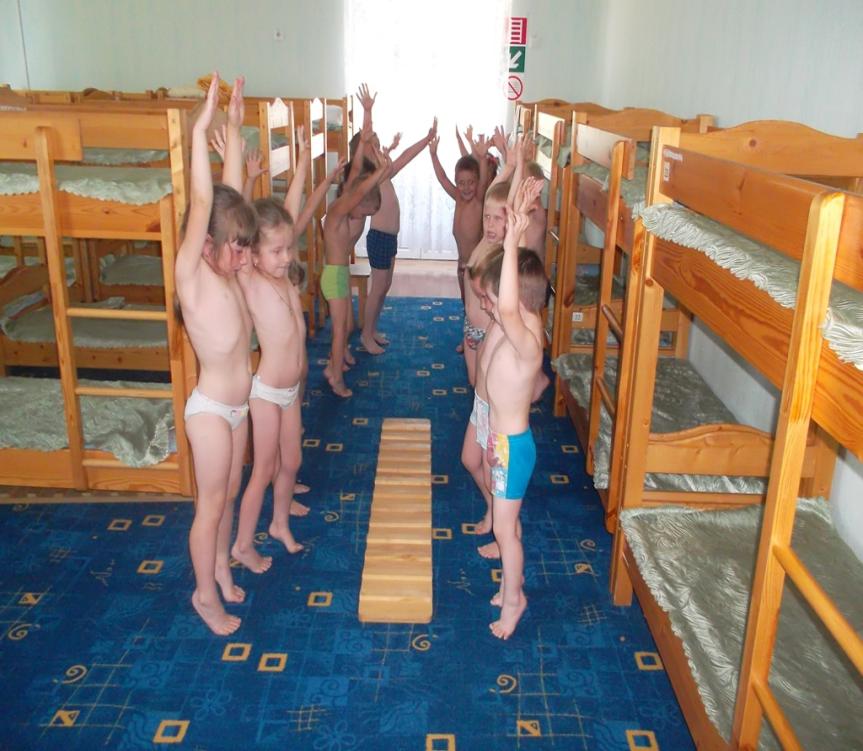 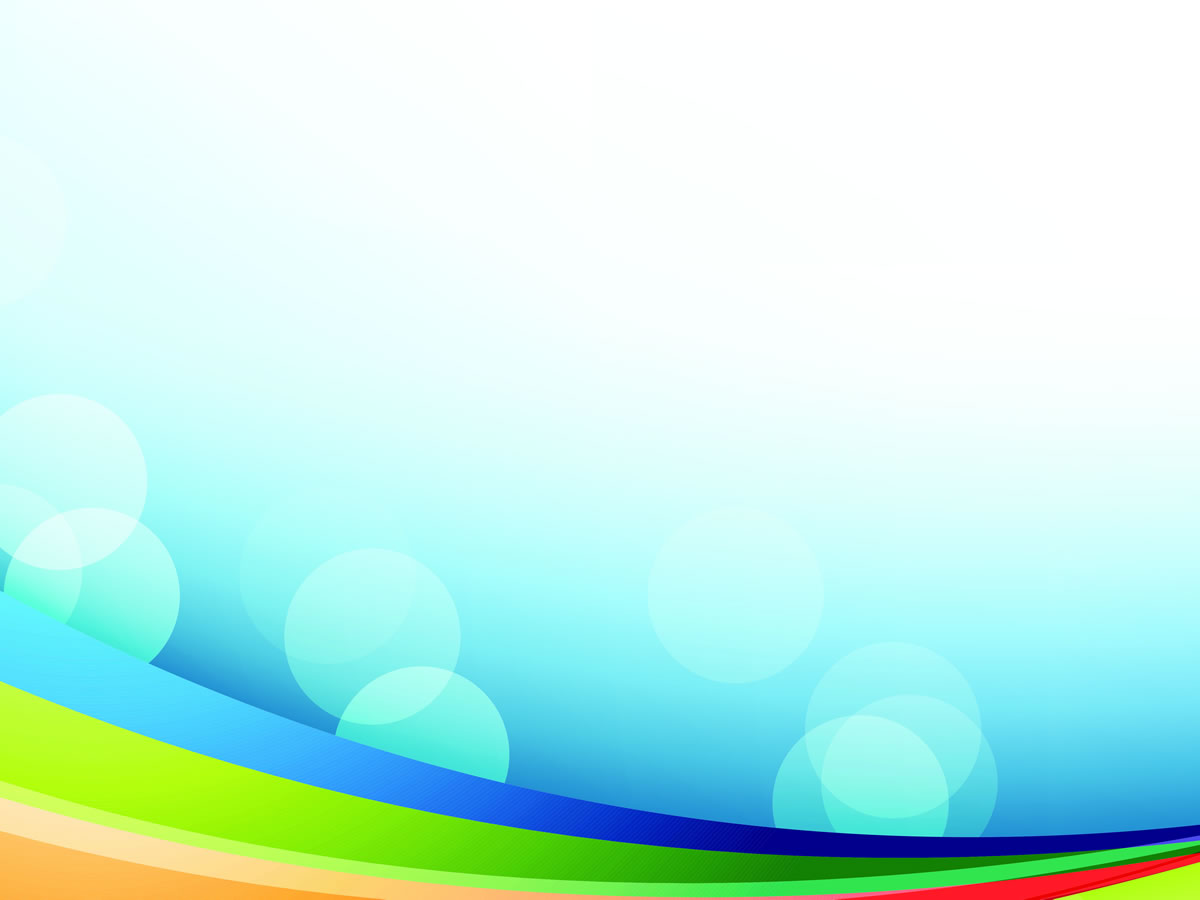 Ходьба по ребристой доске
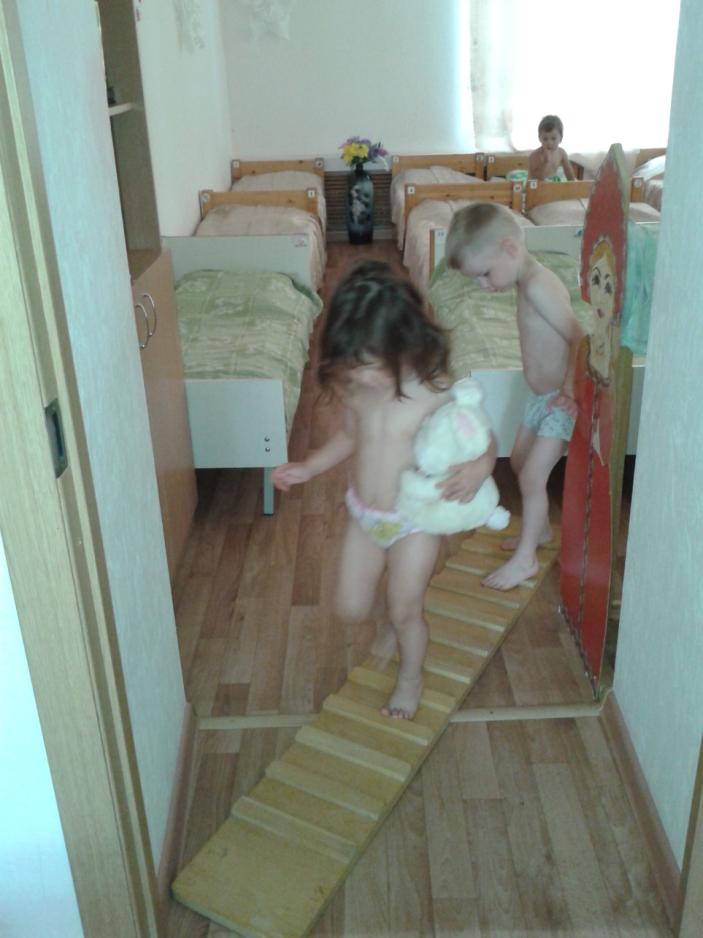 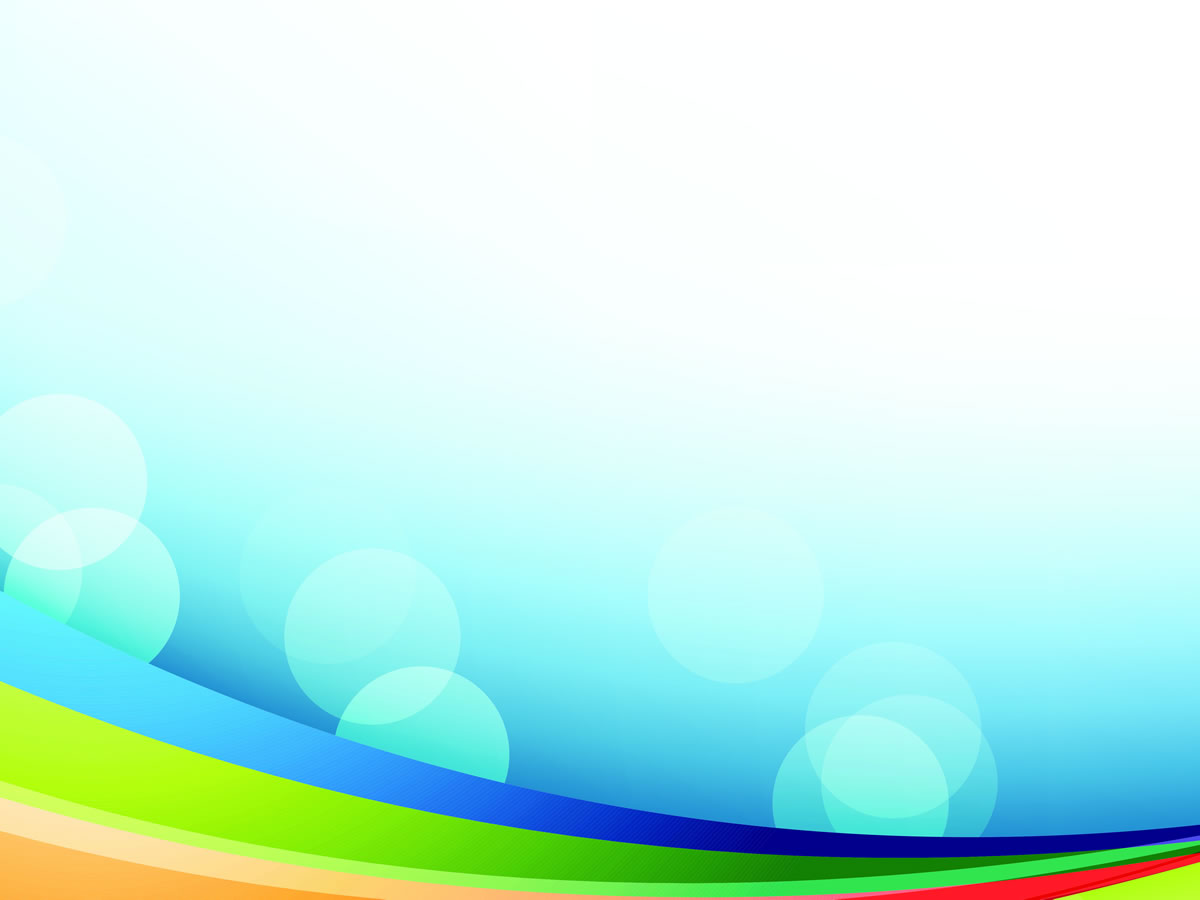 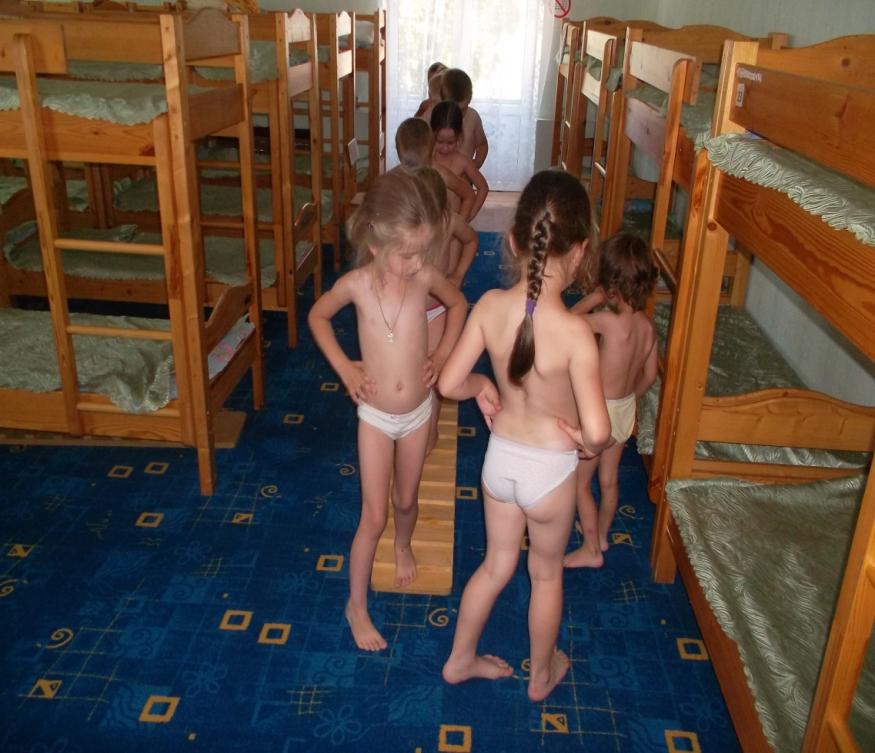 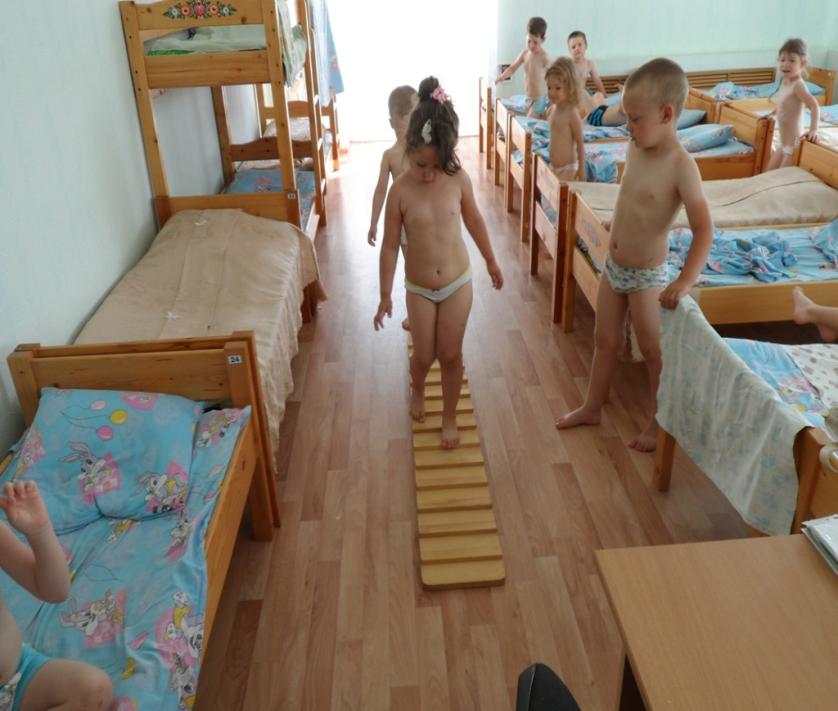 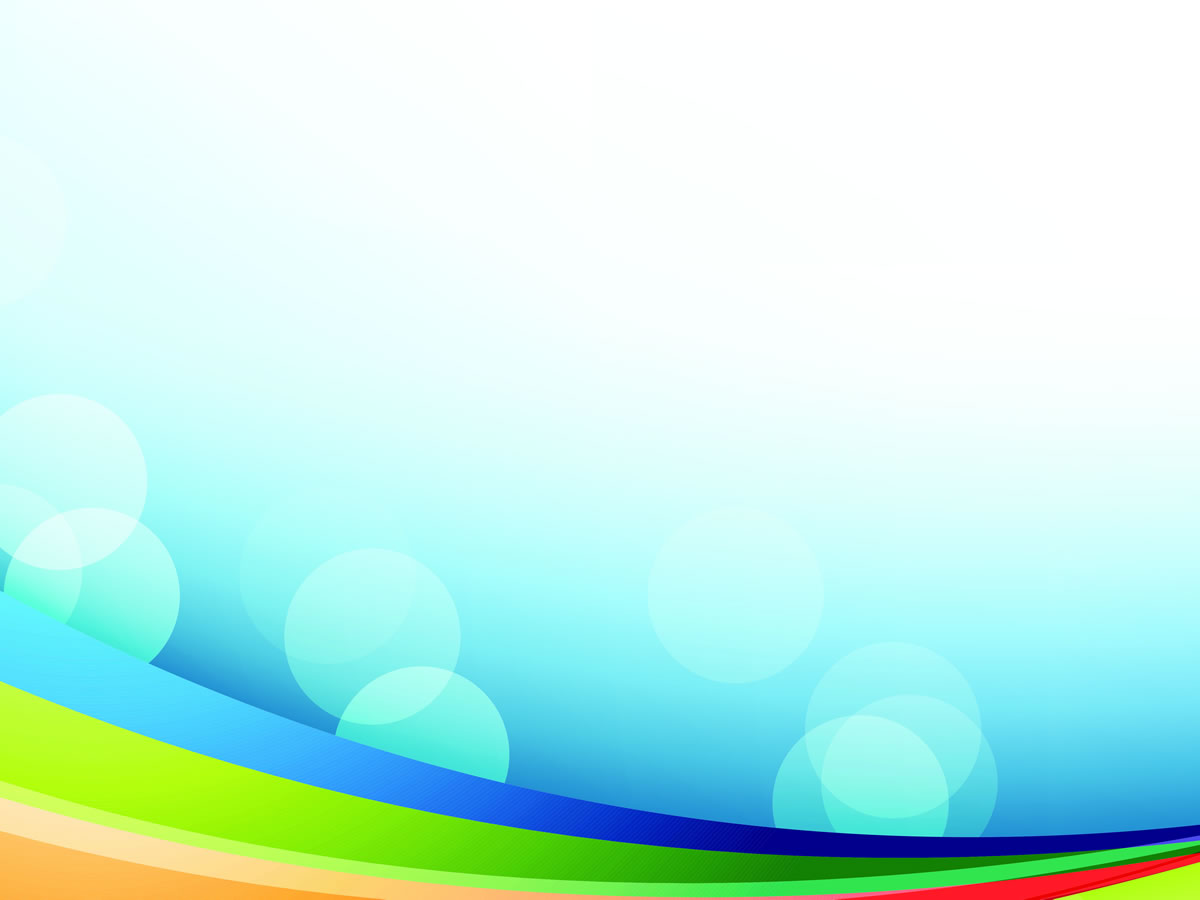 Ходьба по дорожке здоровья после пробуждения
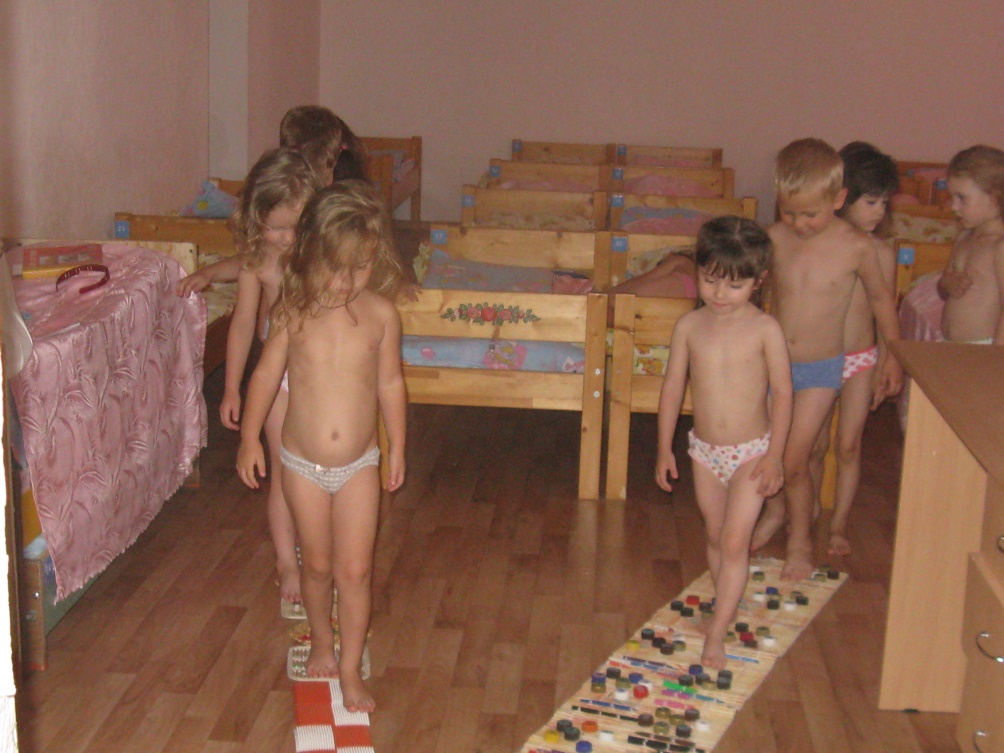 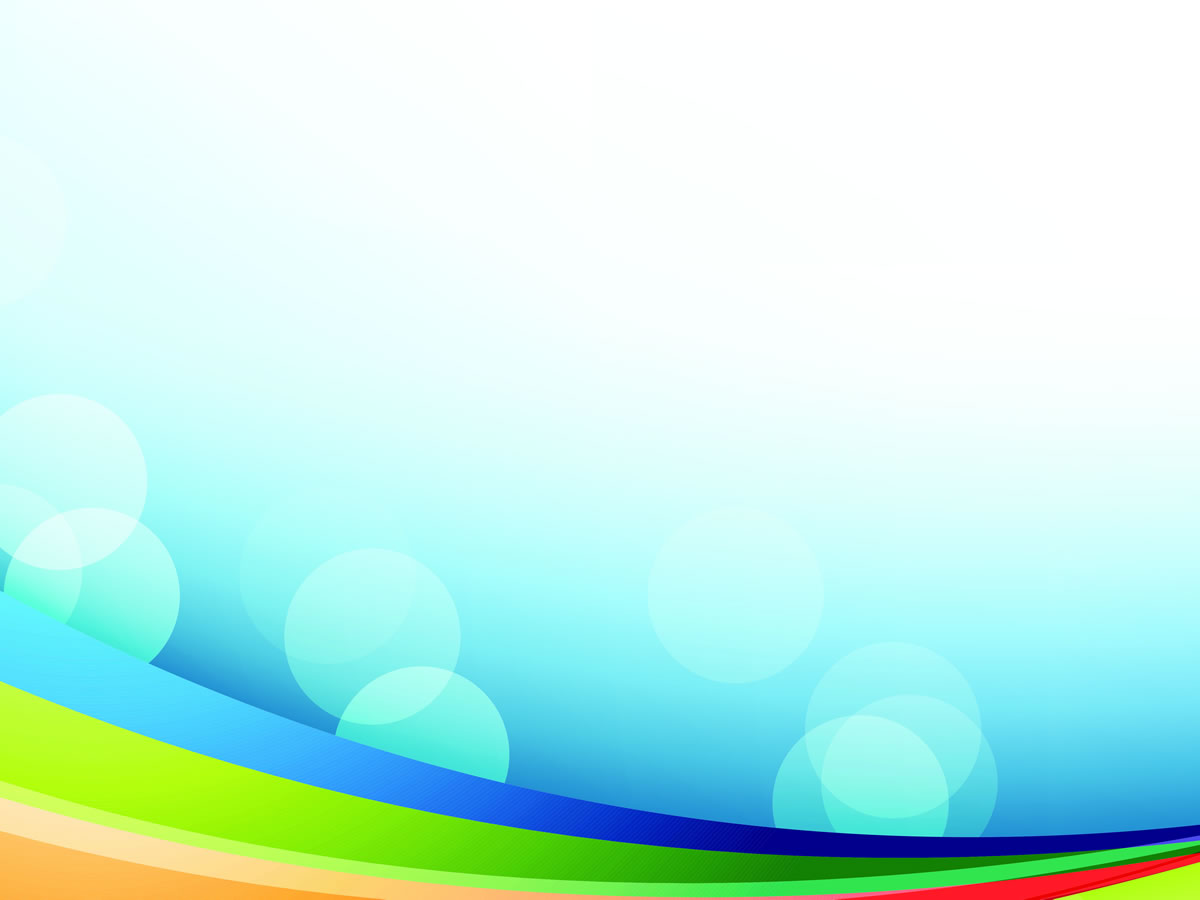 Трудотерапия. 
Рыхление грядок на огороде
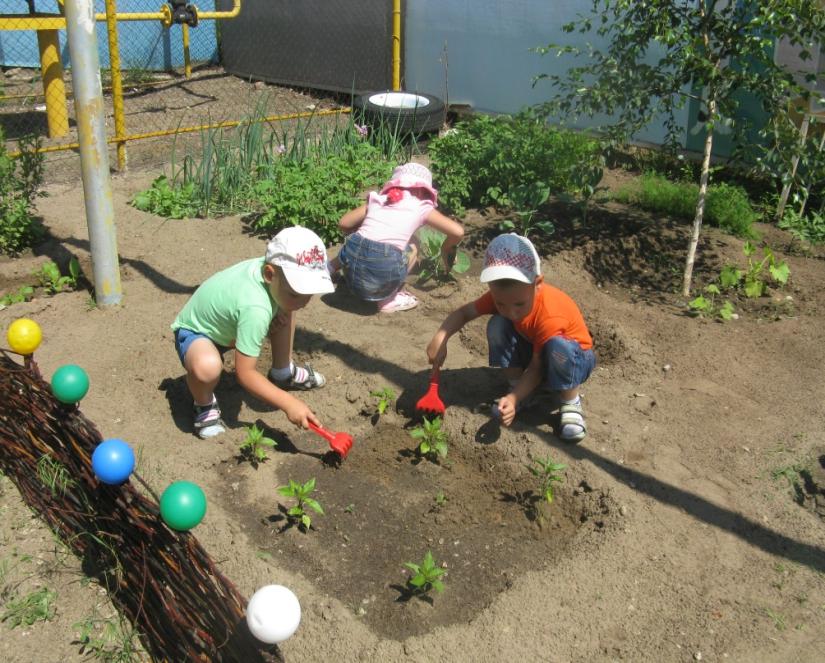 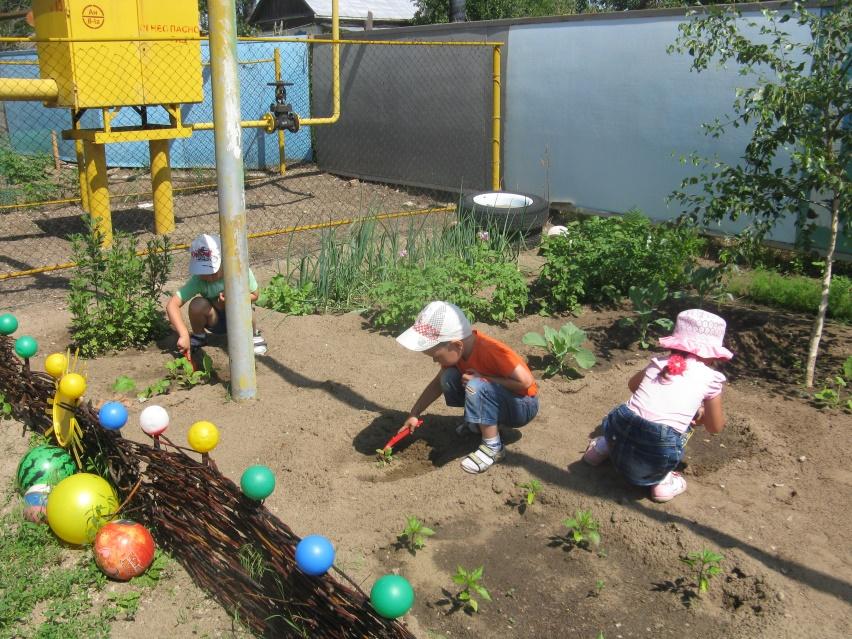 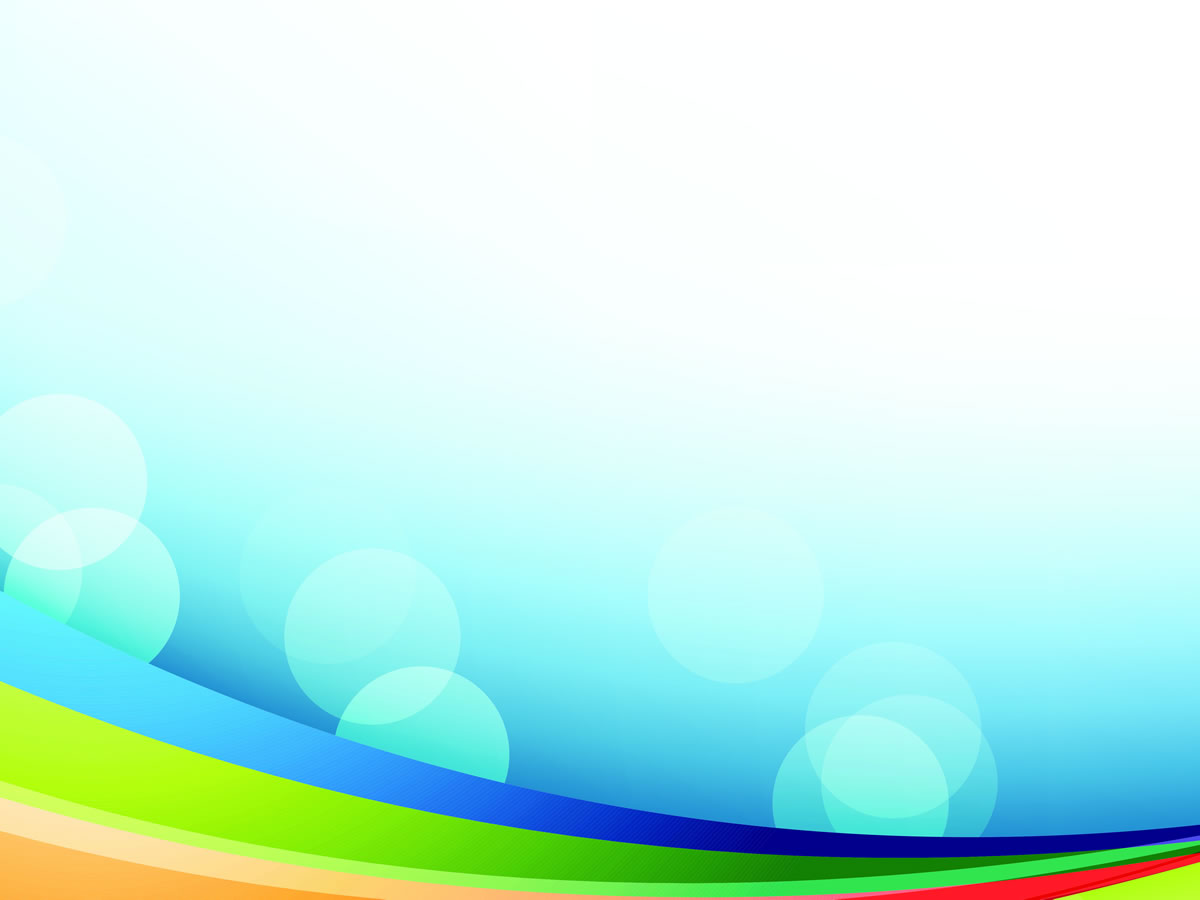 Анкетирование родителей
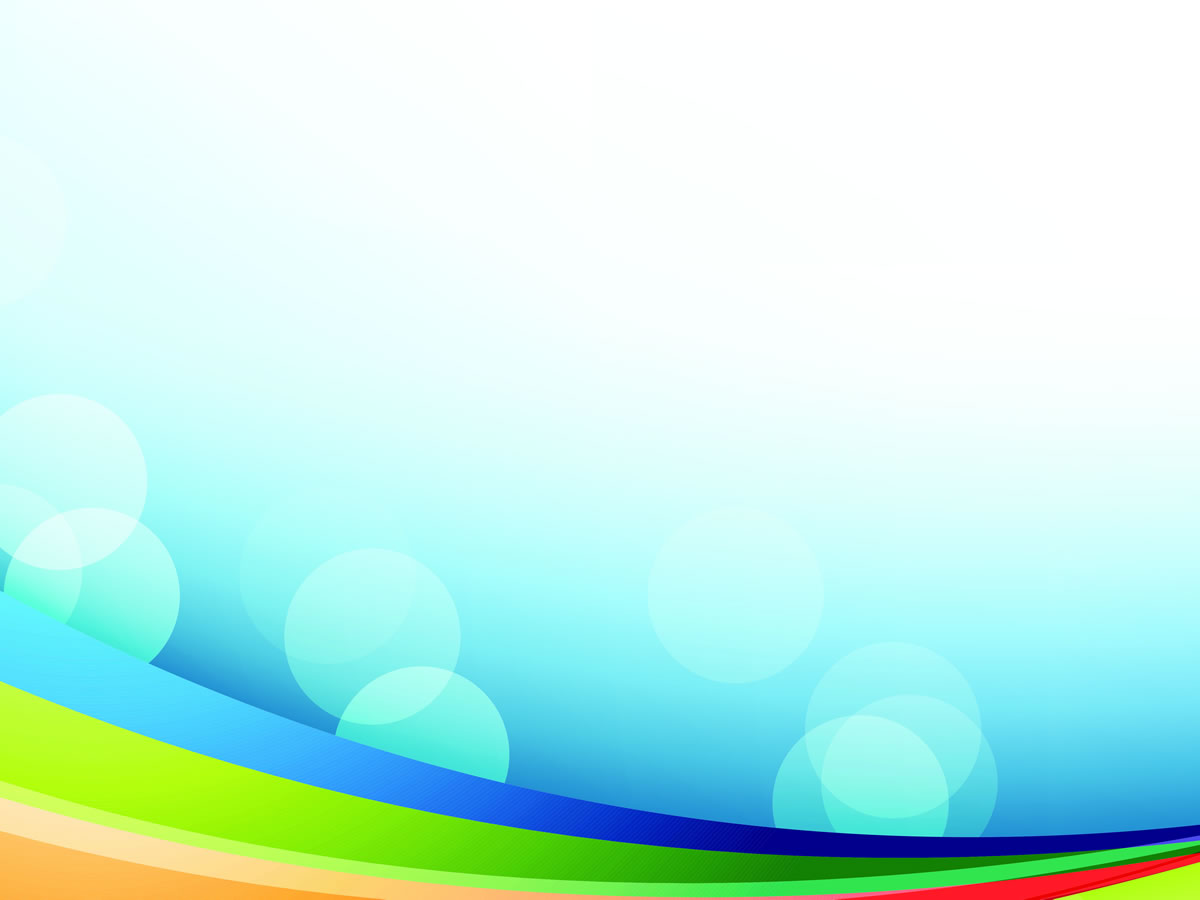 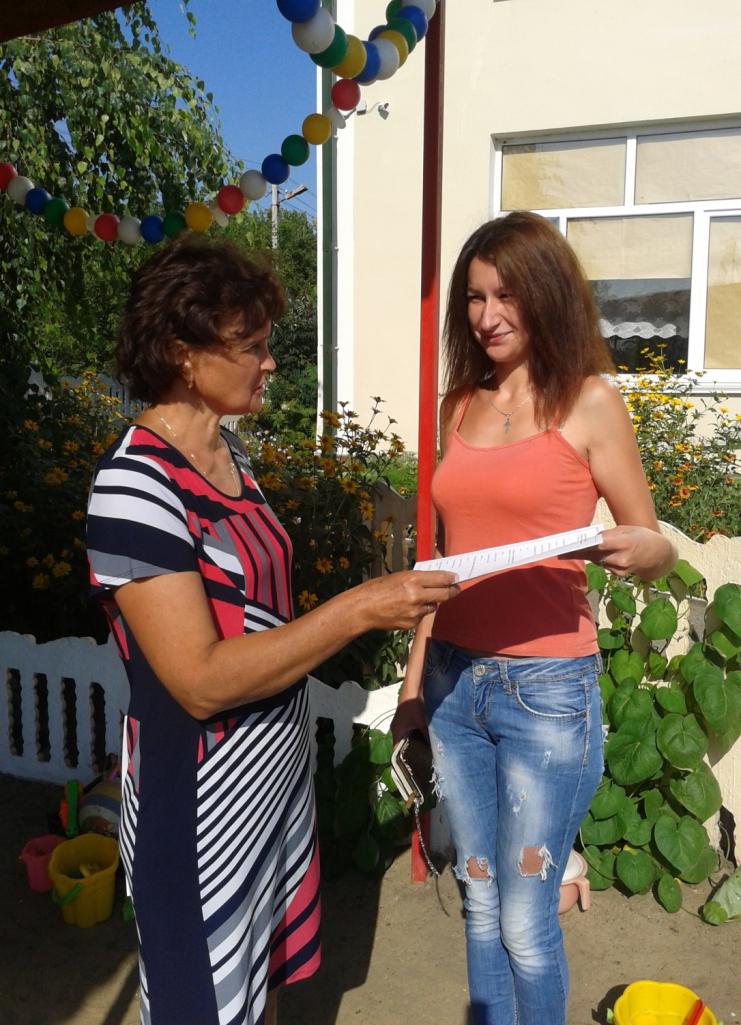 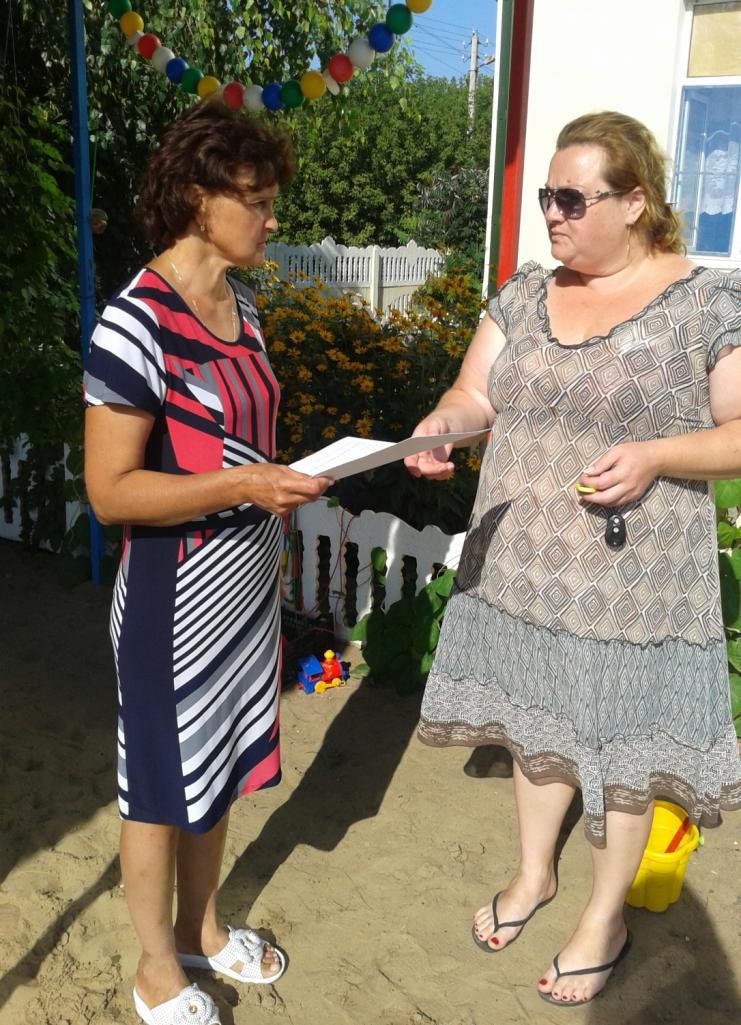 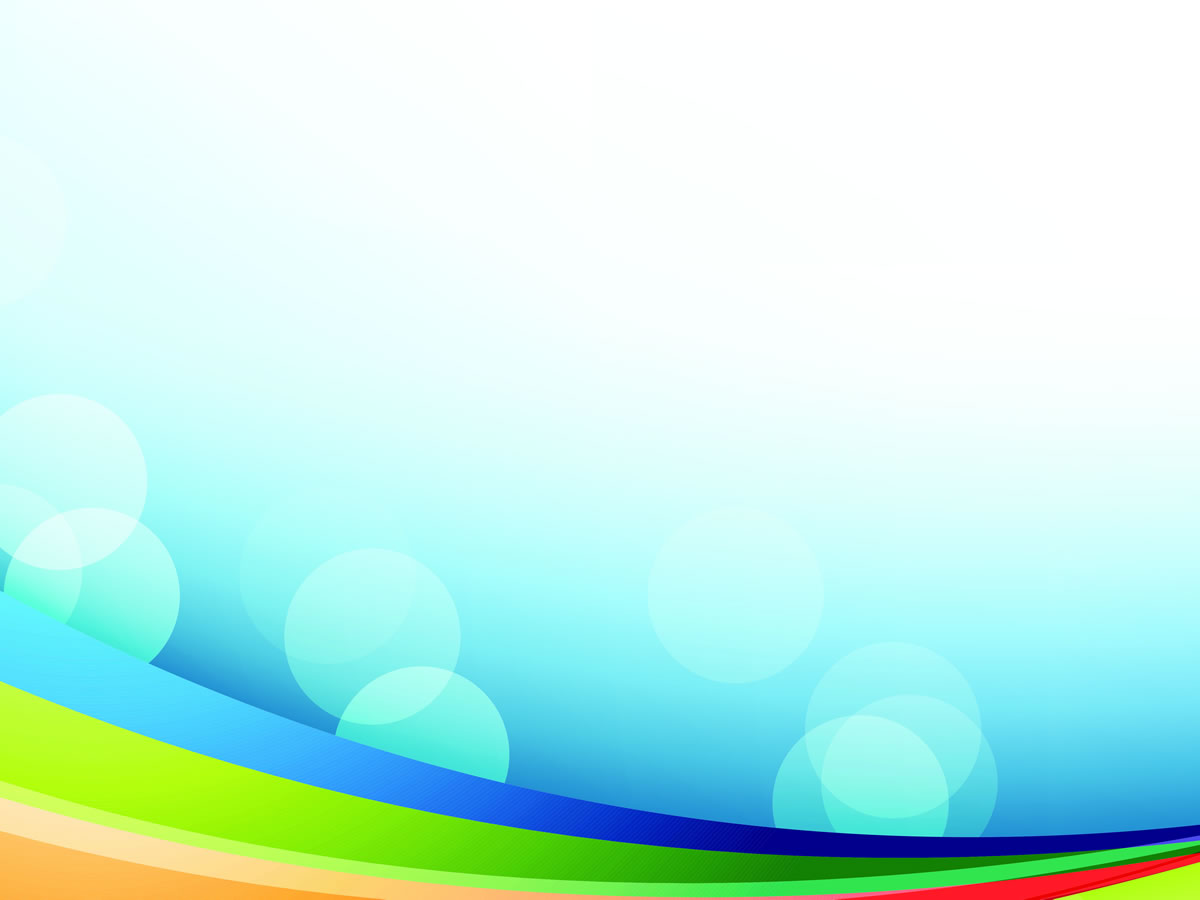 Драматизация 
«Летние приключения Буратино»
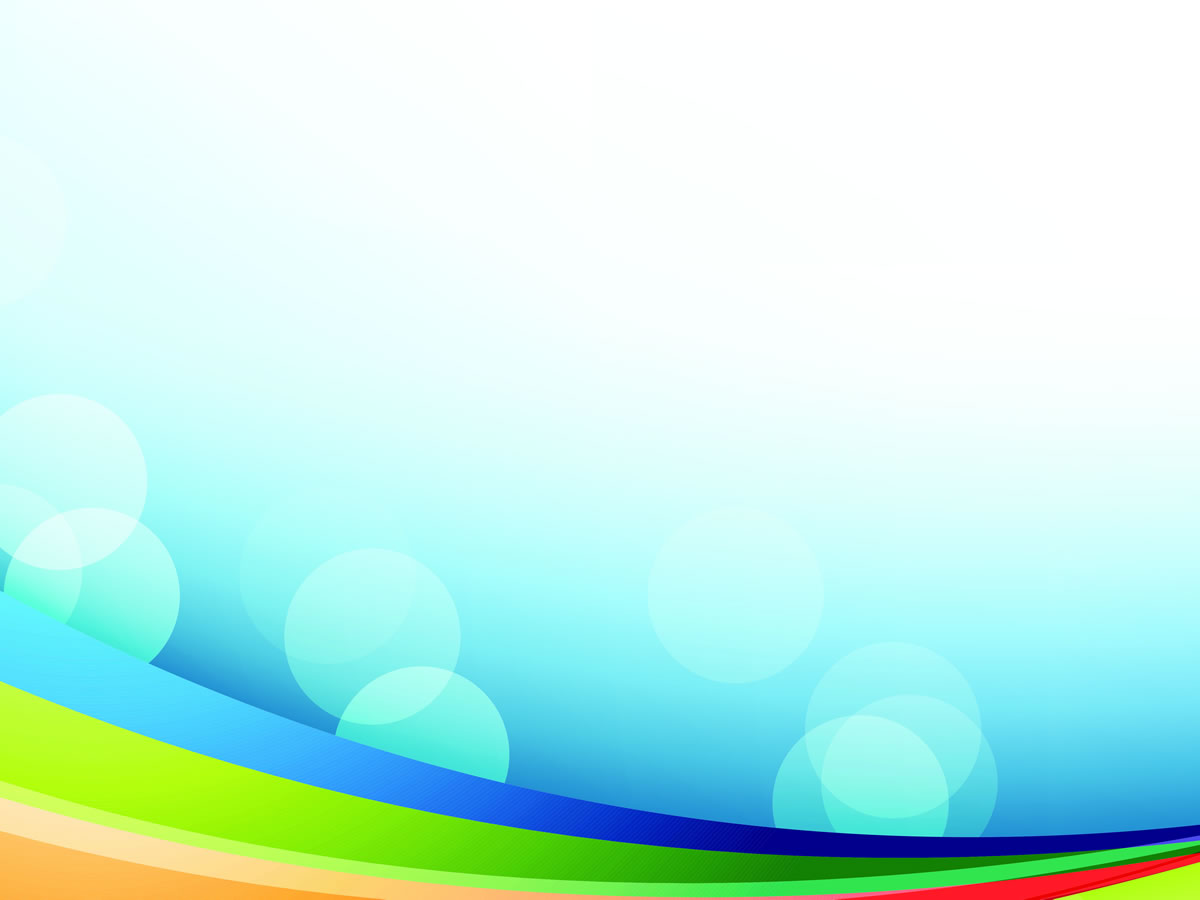 Драматизация «Летние приключения Буратино»
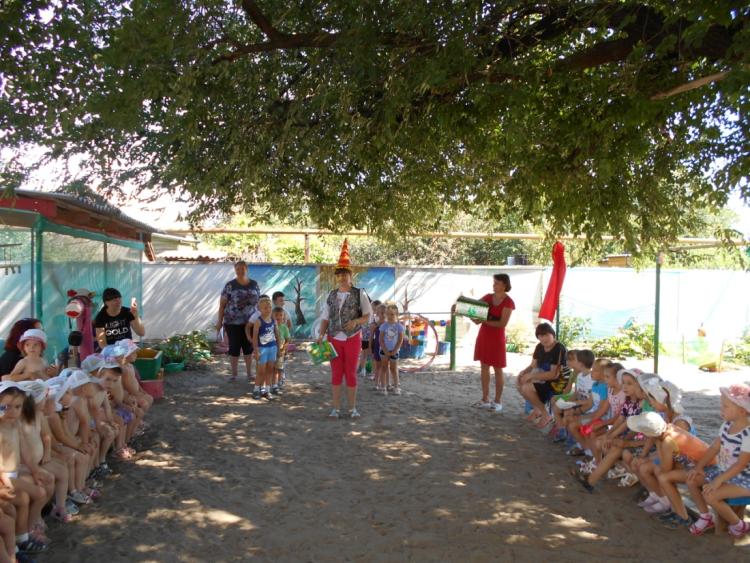 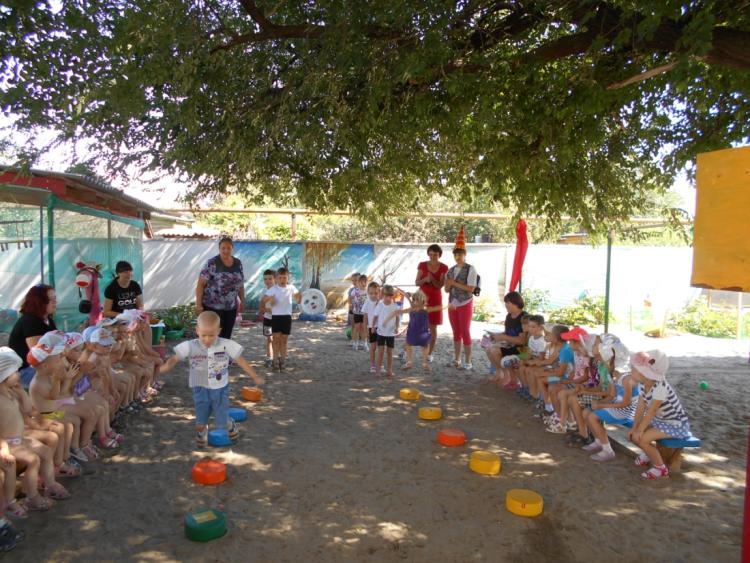 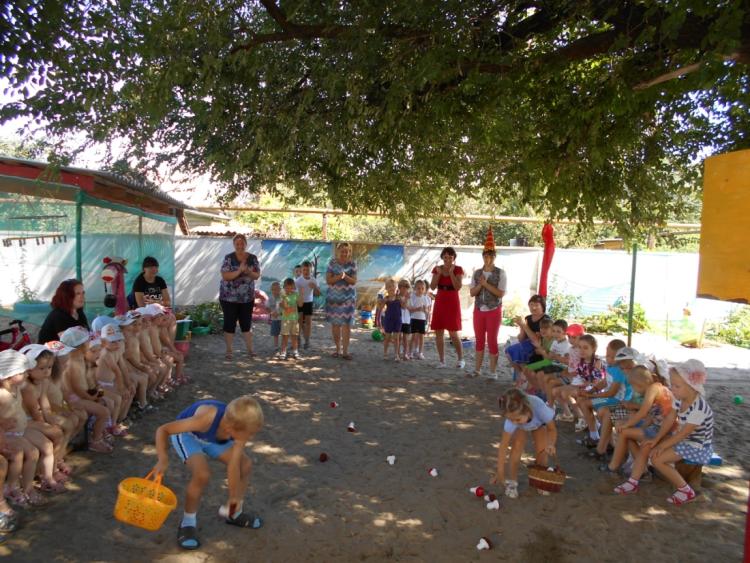 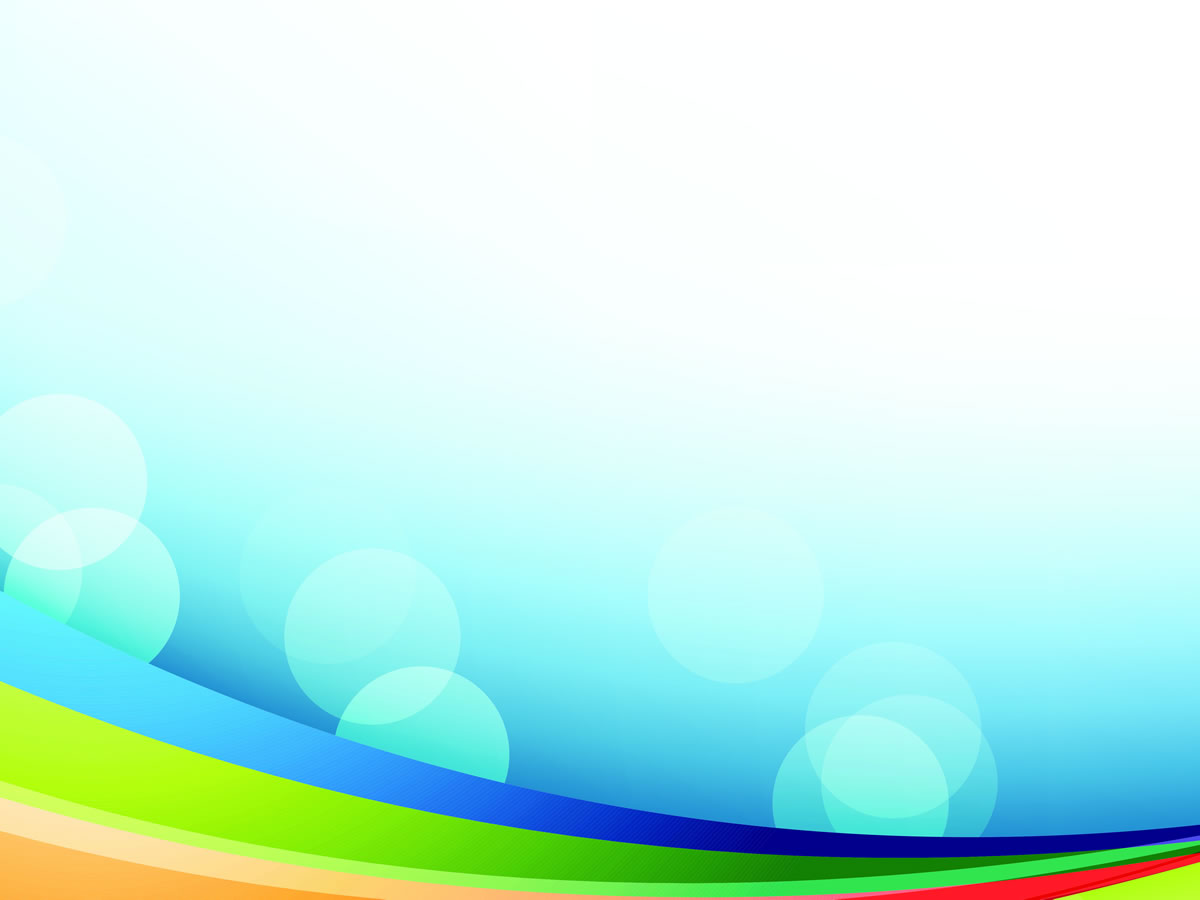 Папка «Здоровячок»
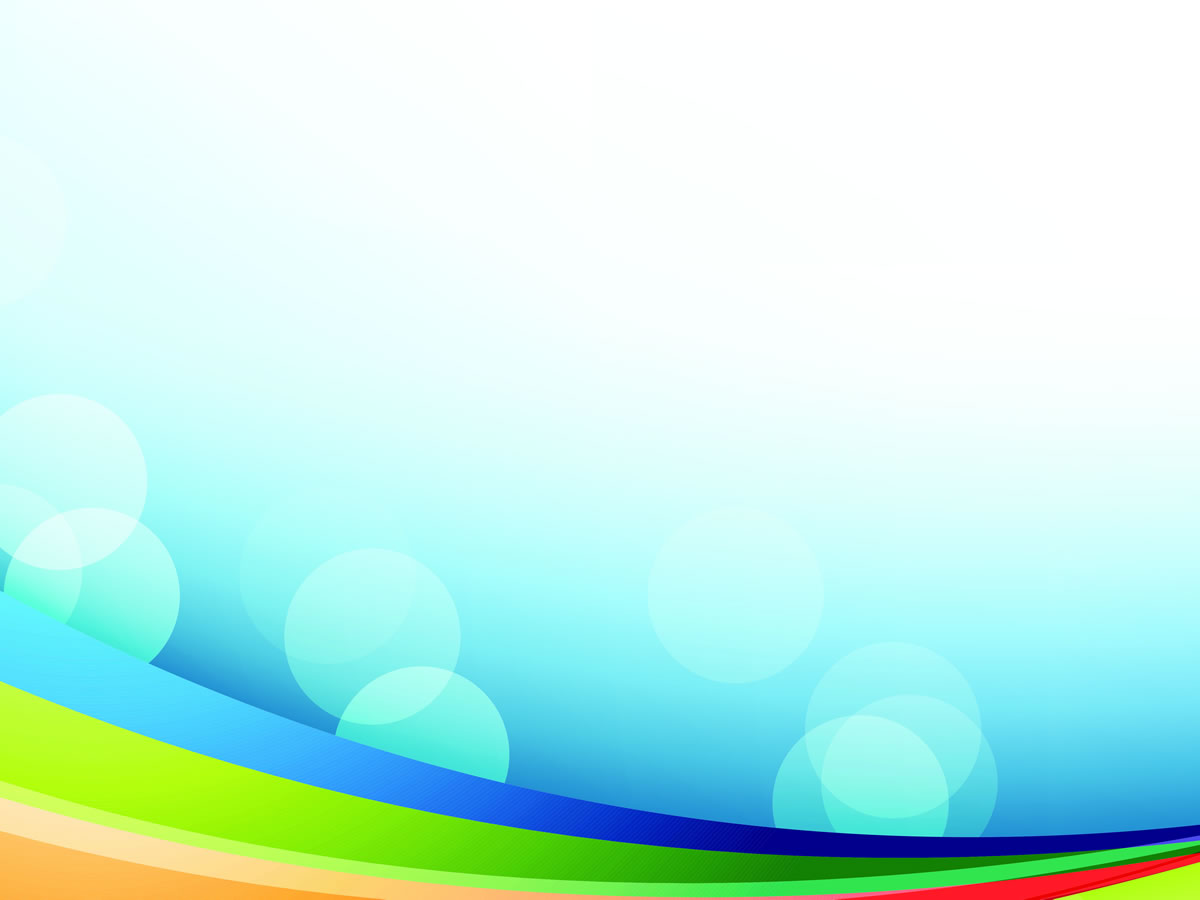 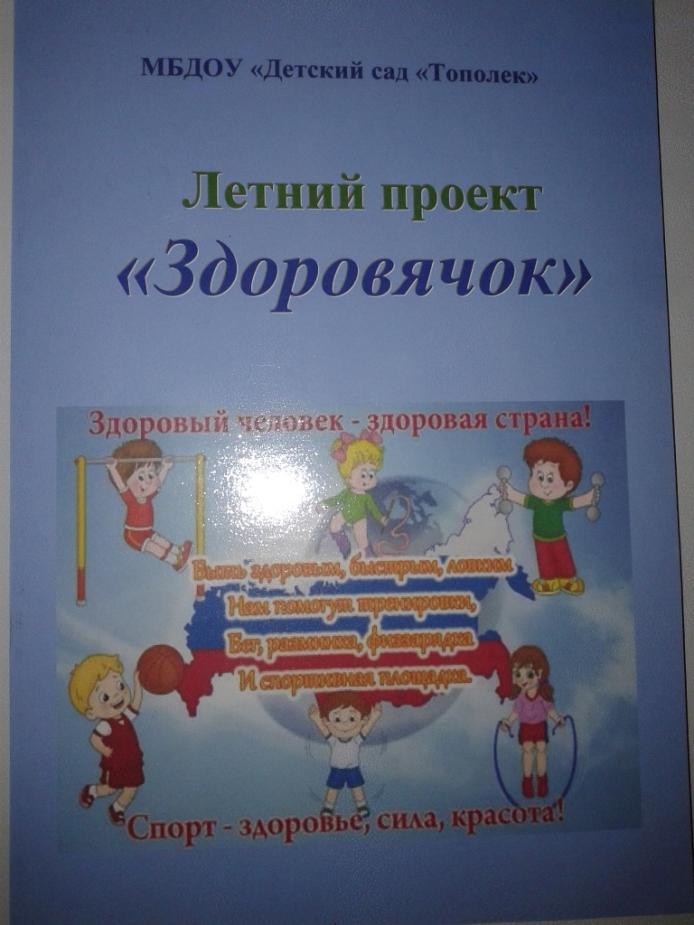 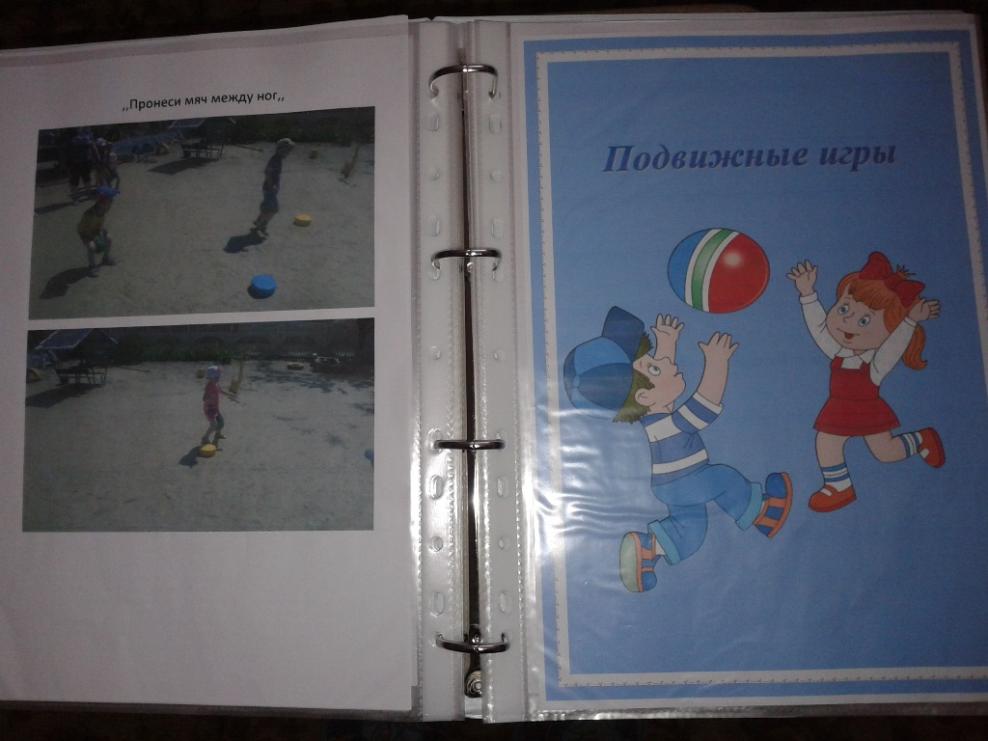